Accoglienza matricoleCorso di Laurea in Lettere
30 settembre 2024
Di cosa parliamo oggi
Di cosa parliamo oggi
Le persone di riferimento
La struttura universitaria
Il corso di Laurea
I primi corsi (OFA e affini)
Gli insegnamenti del primo semestre
Il piano di studi
Siti web, piattaforme, applicazioni unipd
Di cosa parliamo oggi
Di cosa parliamo oggi
Le persone di riferimento
Persone
Prof.ssa Maria Veronese, Coordinatrice del curriculum di Lettere Antiche

Prof.ssa Donatella Possamai, Delegata alla didattica DISLL

Segreteria didattica:
Dott.ssa Emilia Marzullo, Responsabile Segreteria Didattica
Dott. Marco Noventa, Uniweb e Piani di studio

I tutor junior

Prof. Davide Bertocci, Presidente della Commissione paritetica studenti-docenti
Commissione paritetica docenti-studenti
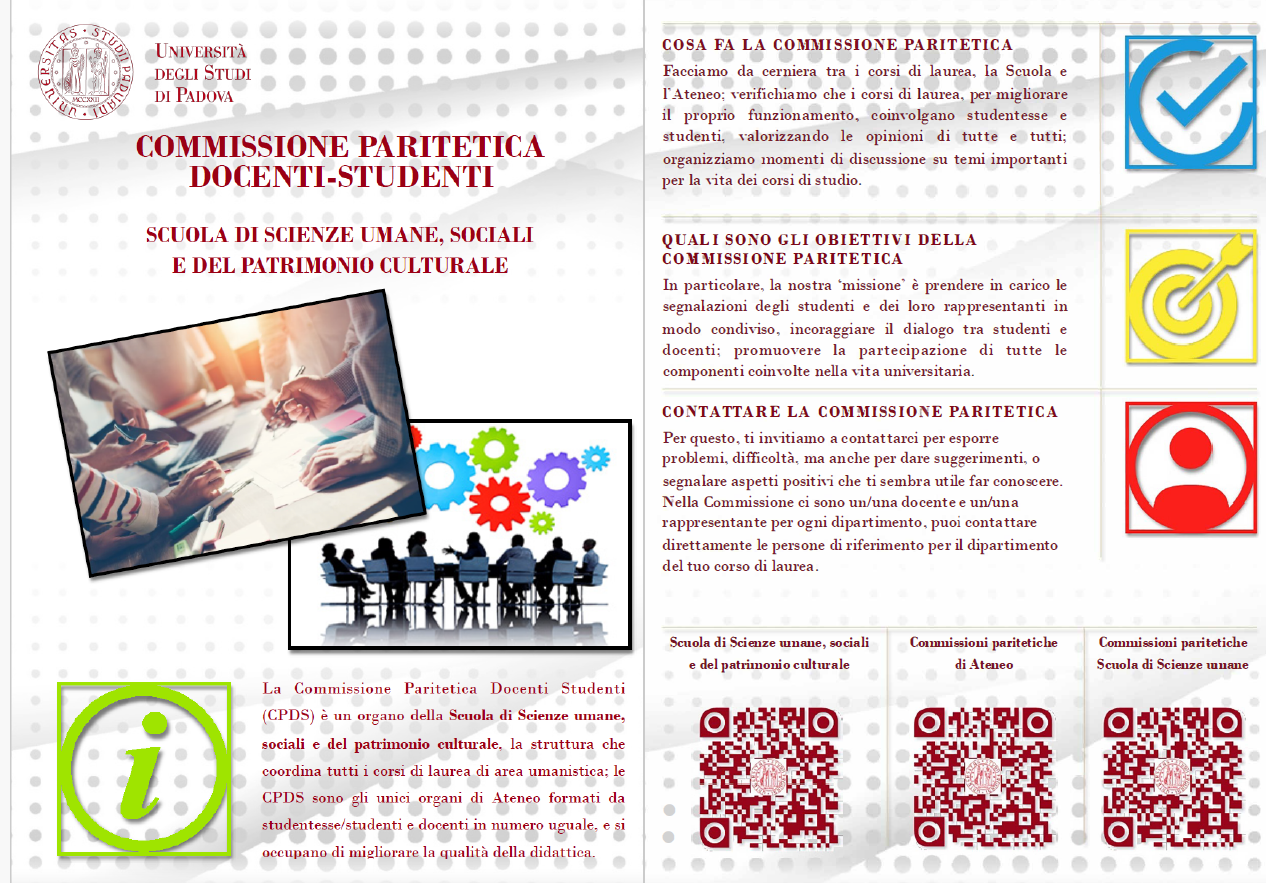 Di cosa parliamo oggi
Di cosa parliamo oggi
Le persone di riferimento
La struttura universitaria
Organigramma
Ateneo di Padova

Scuole (organi di coordinamento)

Dipartimenti (organi amministrativi)

Corsi di Laurea (organi didattici)
Organigramma
Scuola di Scienze Umane

                    Dip. di Studi       	       Dip. di Scienze Storiche,   	Linguistici e Letterari 	Geografiche e dell’Antichità 	

Corso di Laurea in Lettere

Curriculum moderno            Curriculum antico
Le sedi
Dipartimento di Studi Linguistici e Letterari 
(DISLL) – Polo Beato Pellegrino
					
				       Dipartimento di Scienze    
				       Storiche Geografiche e      
				       dell’Antichità (DISSGEA)   
     – Liviano

www.disll.it    
   
    
					www.dissgea.it
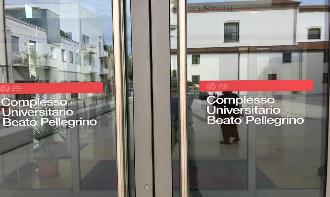 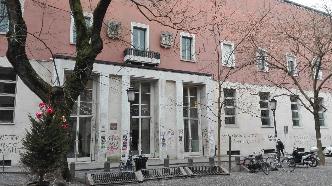 Le aule didattiche
Polo Beato Pellegrino 
(via Beato Pellegrino, 28  / via E. Vendramini, 13)

Palazzo Liviano (p.zza Capitaniato, 7)

Aule Calfura (via Calfura, 1)

Palazzo Luzzato Dina (via Vescovado, 30)
…
Sito web
SITO WEB DEL CORSO DI LAUREA

https://ssu.elearning.unipd.it/course/view.php?id=17089
Persone
Di cosa parliamo oggi
Le persone di riferimento
La struttura universitaria
I primi corsi (OFA e affini)
Calendario I semestre
LEZIONI: DAL 1 OTTOBRE A DICEMBRE/GENNAIO
ESAMI: DA METÀ GENNAIO A FINE FEBBRAIO
CALENDARIO ACCADEMICO
Obbligo formativo aggiuntivo
Ofa 

Competenze testuali per l’Università
Inizio corso on line metà novembre:
https://ssu.elearning.unipd.it/course/view.php?id=17432
Italiano scritto
Italiano scritto
Padronanza della scrittura di sintesi
Precorso: pagina moodle del corso
Esame: febbraio 2025  
Corsi di recupero: marzo-maggio
ACK - Abilità informatiche
Abilità informatiche – ACK - Automatically Corrected Know-how
ACK - Abilità informatiche
https://ssu.elearning.unipd.it/course/view.php?id=17404

Attività in autoapprendimento: serie di attività riguardanti la formattazione di testi: dalla semplice formattazione dei caratteri alla creazione di riferimenti incrociati
ACK - Abilità informatiche
ll software invia una mail al giorno con la proposta di un’attività di impaginazione, allegando un file al quale applicarla
Lo studente, quando vuole, svolge l’attività applicando la formattazione richiesta e invia il file al software
Il software corregge subito l’attività:
Corretta?                   Mail di successo e una nuova attività
Errata?  		 Invito a ripeterla

https://ssu.elearning.unipd.it/course/view.php?id=17404
Test Latino
Ofa 
lingua latina
Test: 23 ottobre 2024 (15 domande a risposta multipla, 30’)
Latino base (Ofa di Latino)
Corsi di Latino base
Di cosa parliamo oggi
Di cosa parliamo oggi
Le persone di riferimento
La struttura universitaria
Il corso di Laurea
I primi corsi (OFA e affini)
Moodle
Tutor Junior
Chi siamo?
Siamo studenti più anziani che mediano e facilitano l’inserimento nel mondo e nei meccanismi dell’Università 

Ci occupiamo di:

accogliere e dare consigli utili;

fornire un supporto organizzativo e didattico (es. Piano di Studio);

assistere le questioni amministrative e burocratiche;

promuovere i contatti tra docenti e studenti;

agevolare il reperimento delle informazioni;

favorire l’autonomia nel proprio progetto generale di studi
Tutor Junior
Contatti
Sede: Ufficio Tutor Junior, Complesso Beato Pellegrino, via Beato Pellegrino 28, 1° piano, ufficio 16-17 (non serve la prenotazione)

Telefono: 049-827-9622 (solo in orario di servizio)

Email: tutorjunior.lettere@unipd.it (specificando nome, cognome, matricola, corso di laurea e anno; usate l’email istituzionale)

Ricevimento su Zoom solo previo appuntamento (da concordare via mail) e riservato a studenti-lavoratori o impossibilitati a recarsi in sede 

Moodle: Tutor Junior Scuola di Scienze umane (in aggiornamento) https://ssu.elearning.unipd.it/course/view.php?id=736
Tutor Junior
Pagina Moodle
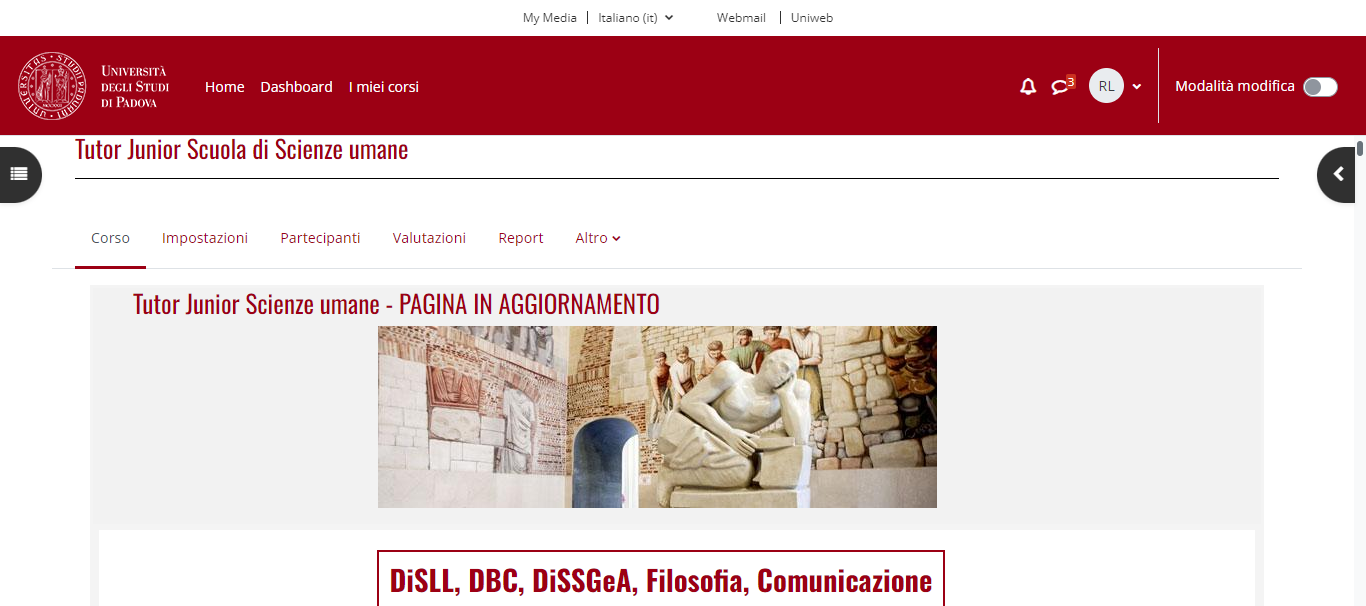 Tutor Junior
Pagina Moodle - Ricevimenti
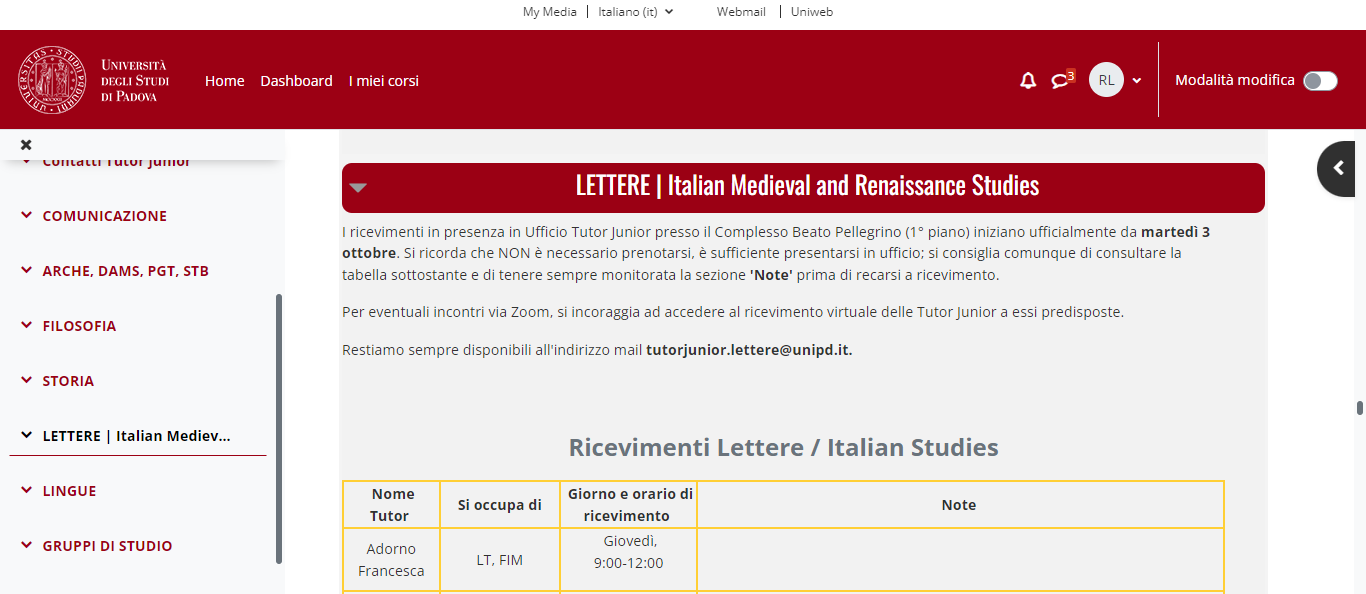 Tutor Junior
Organico
Lorenzo Manuel Bacca – Alice Benazzato 
– Chiara Bogoni – Chiara Cimino – Sofia Ferroni – 
Letizia Grosselle – Susy Morbiato – Arianna Moretta – 
Andrea Nicolin – Elena Pettenon – Matilde Rosa – 
Giuseppina Santo – Enrico Zambon
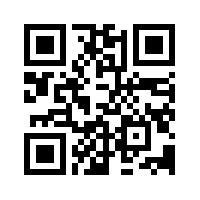 Tutor Junior
Organico
Lorenzo Manuel Bacca – Alice Benazzato 
– Chiara Bogoni – Chiara Cimino – Sofia Ferroni – 
Letizia Grosselle – Susy Morbiato – Arianna Moretta – 
Andrea Nicolin – Elena Pettenon – Matilde Rosa – 
Giuseppina Santo – Enrico Zambon
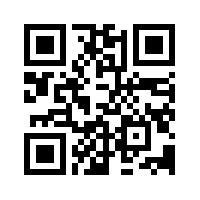 MOODLE
MOODLE
È la piattaforma didattica di e-learning utilizzata dall’Ateneo di Padova
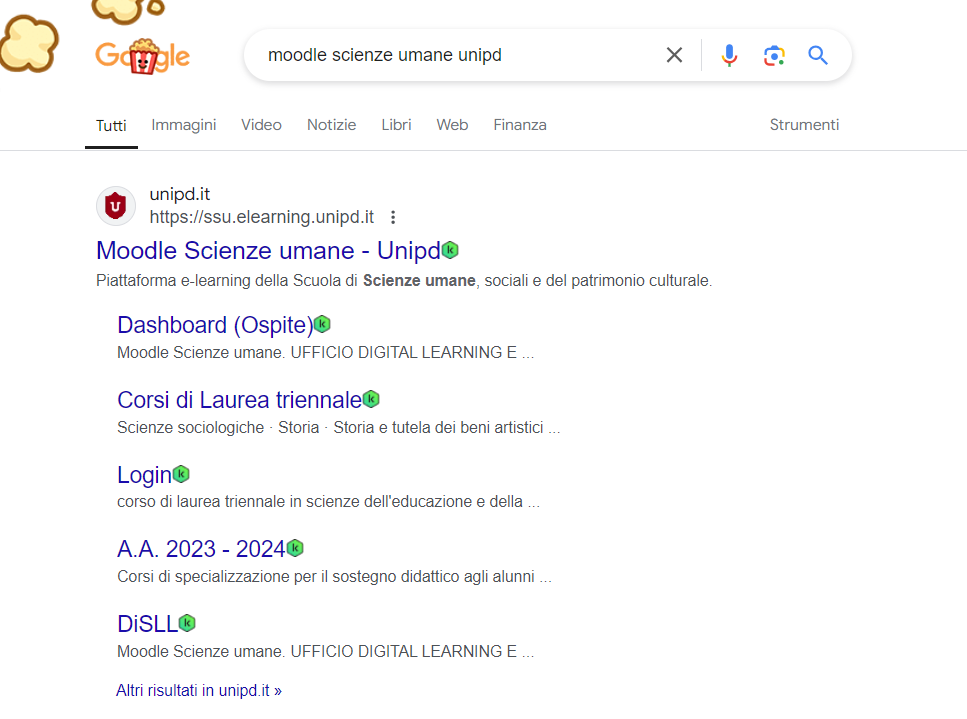 MOODLE
È la piattaforma didattica di e-learning utilizzata dall’Ateneo di Padova
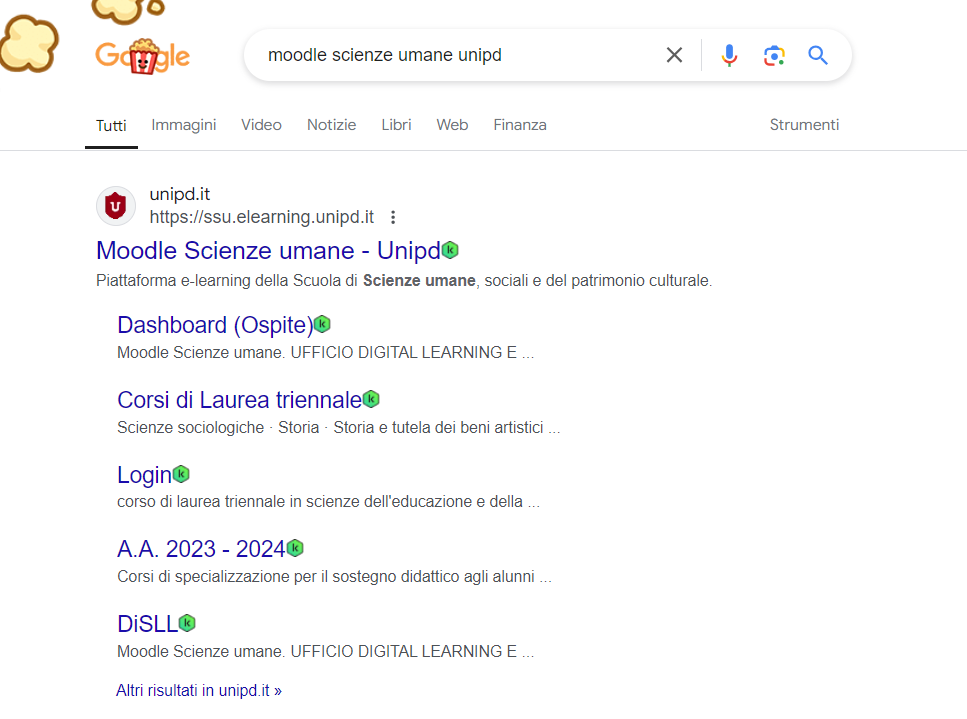 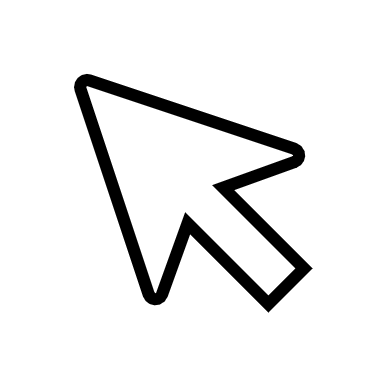 MOODLE
Effettuare l’accesso a Moodle tramite le credenziali di posta elettronica istituzionale 
(es. nome.cognome@studenti.unipd.it e password)
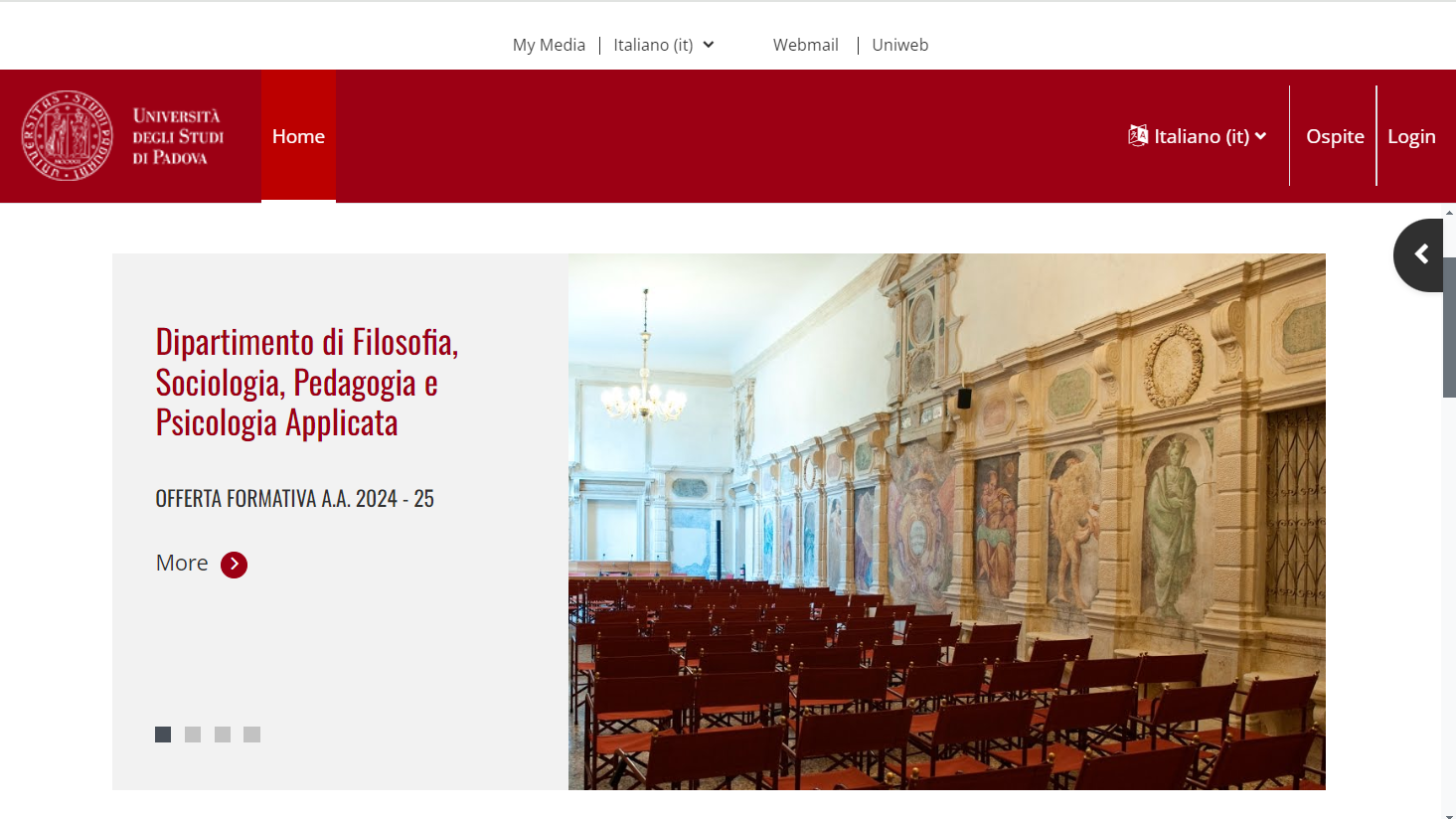 MOODLE
Effettuare l’accesso a Moodle tramite le credenziali di posta elettronica istituzionale 
(es. nome.cognome@studenti.unipd.it e password)
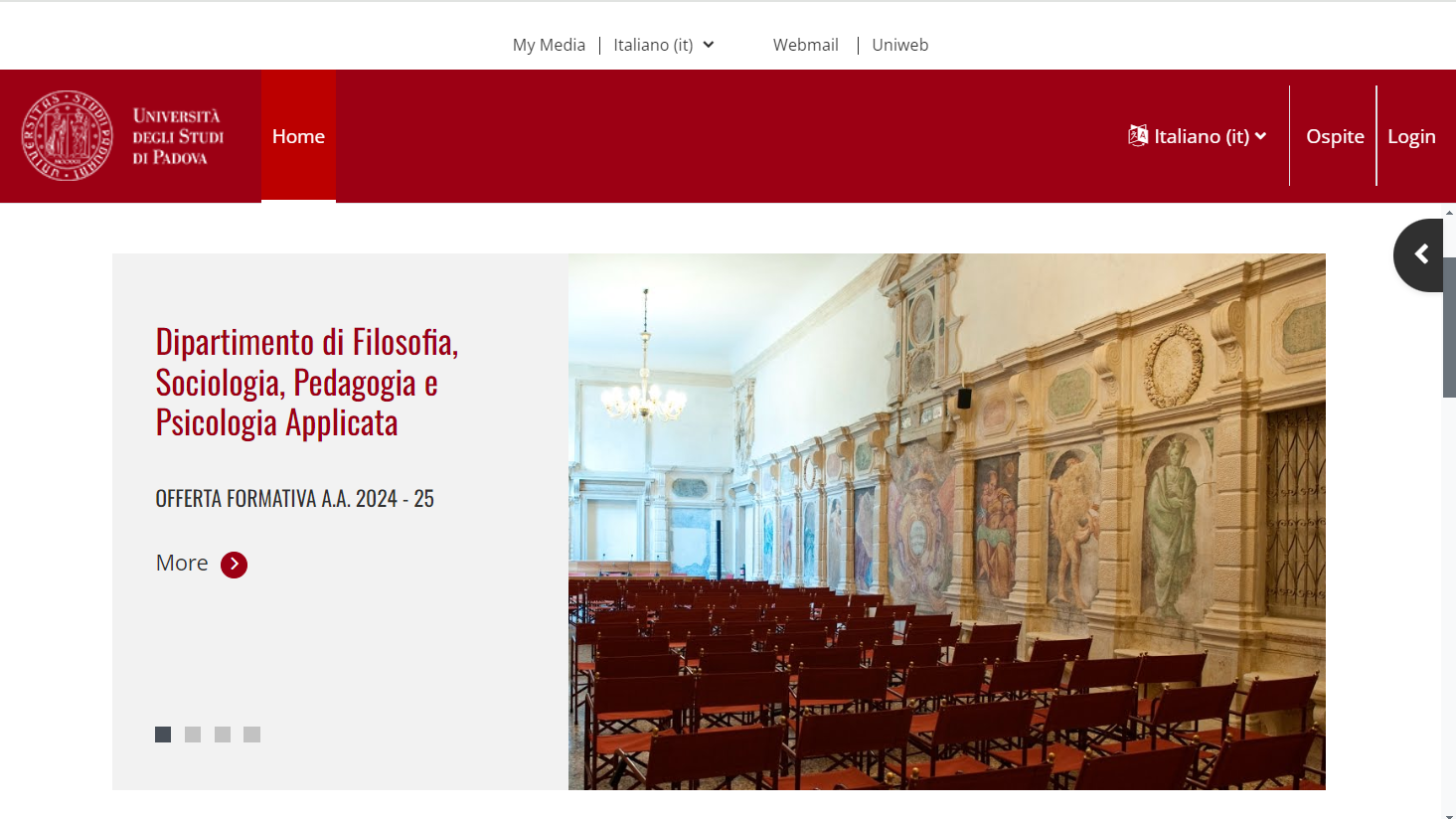 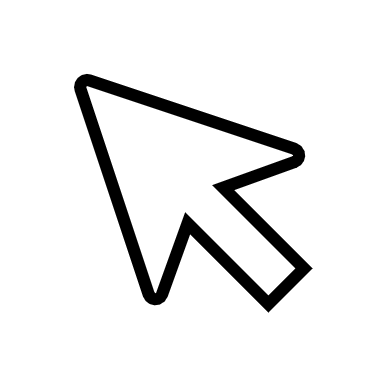 MOODLE
Selezionare ‘Corsi di Laurea Triennale A.A. 2024/25’
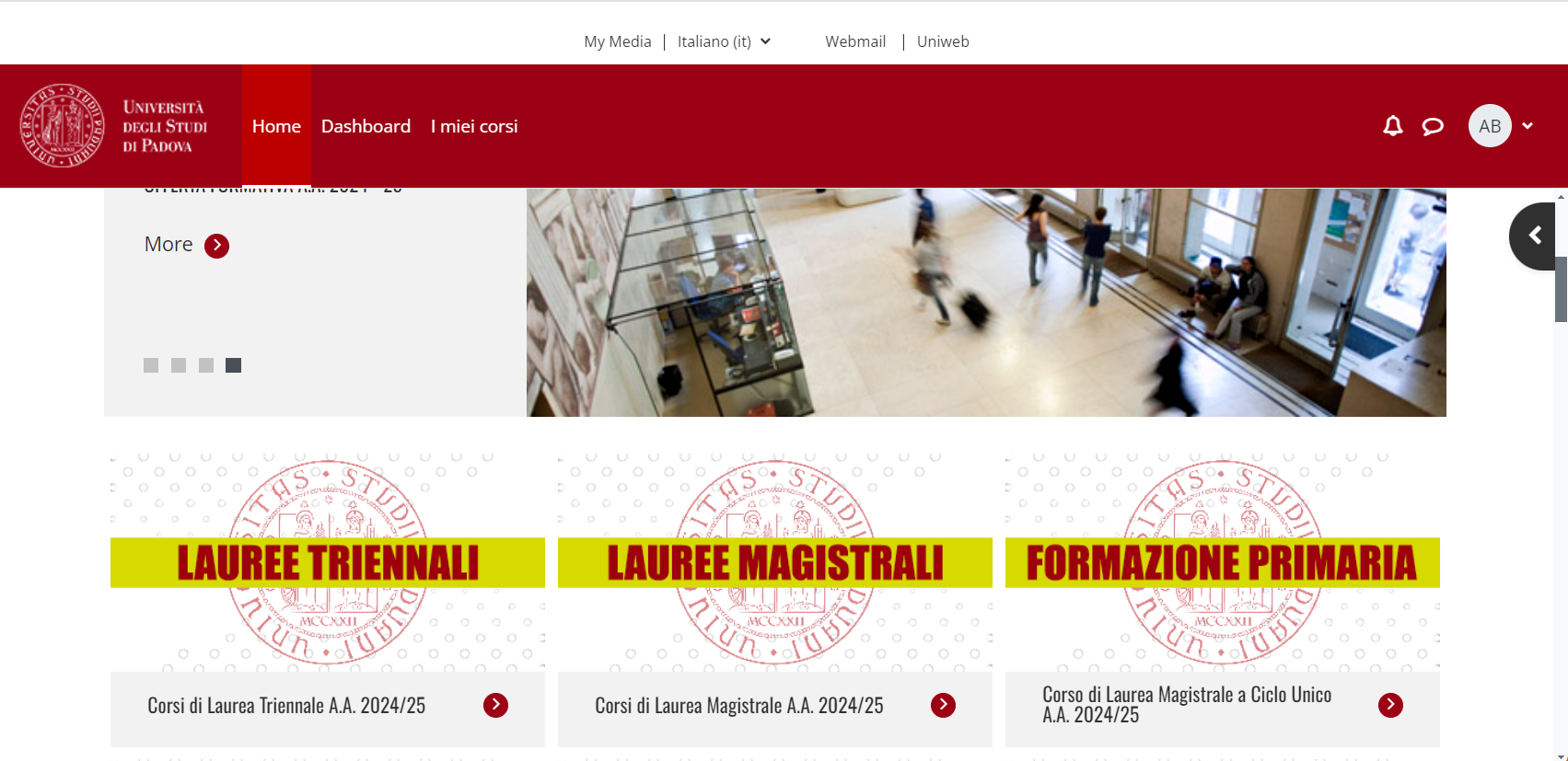 MOODLE
Selezionare ‘Corsi di Laurea Triennale A.A. 2024/25’
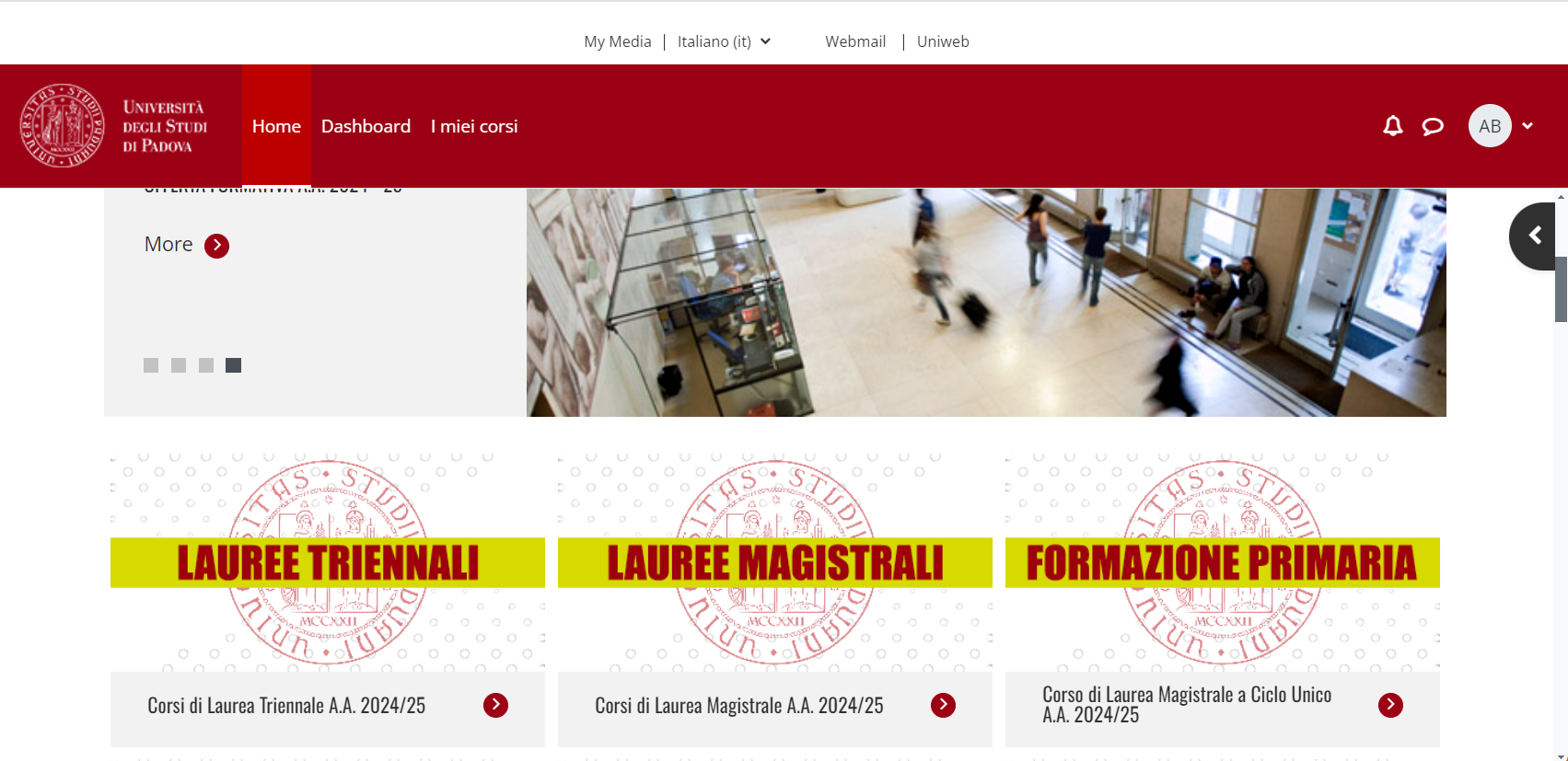 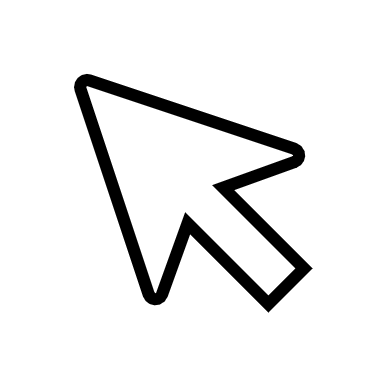 MOODLE
Cliccare su ‘Iscrivimi in questo corso’
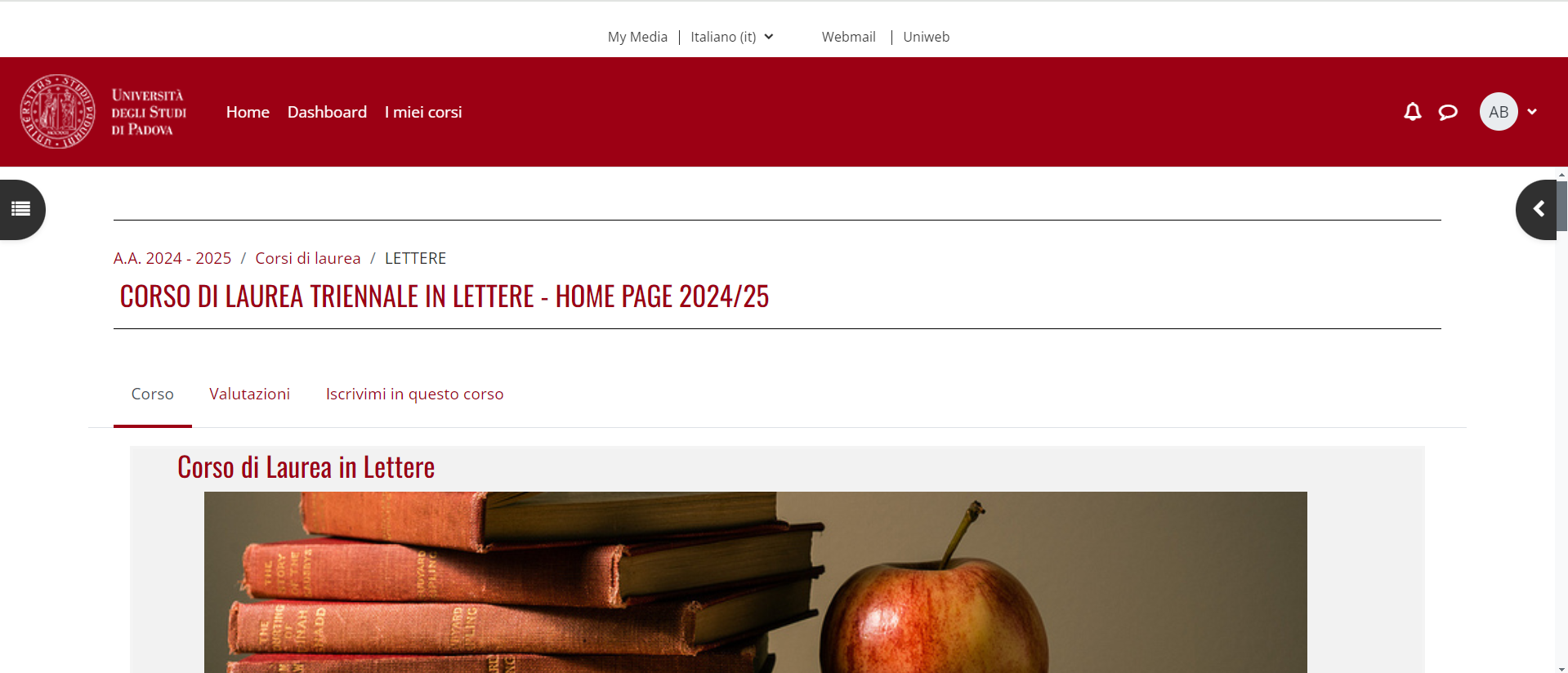 MOODLE
Cliccare su ‘Iscrivimi in questo corso’
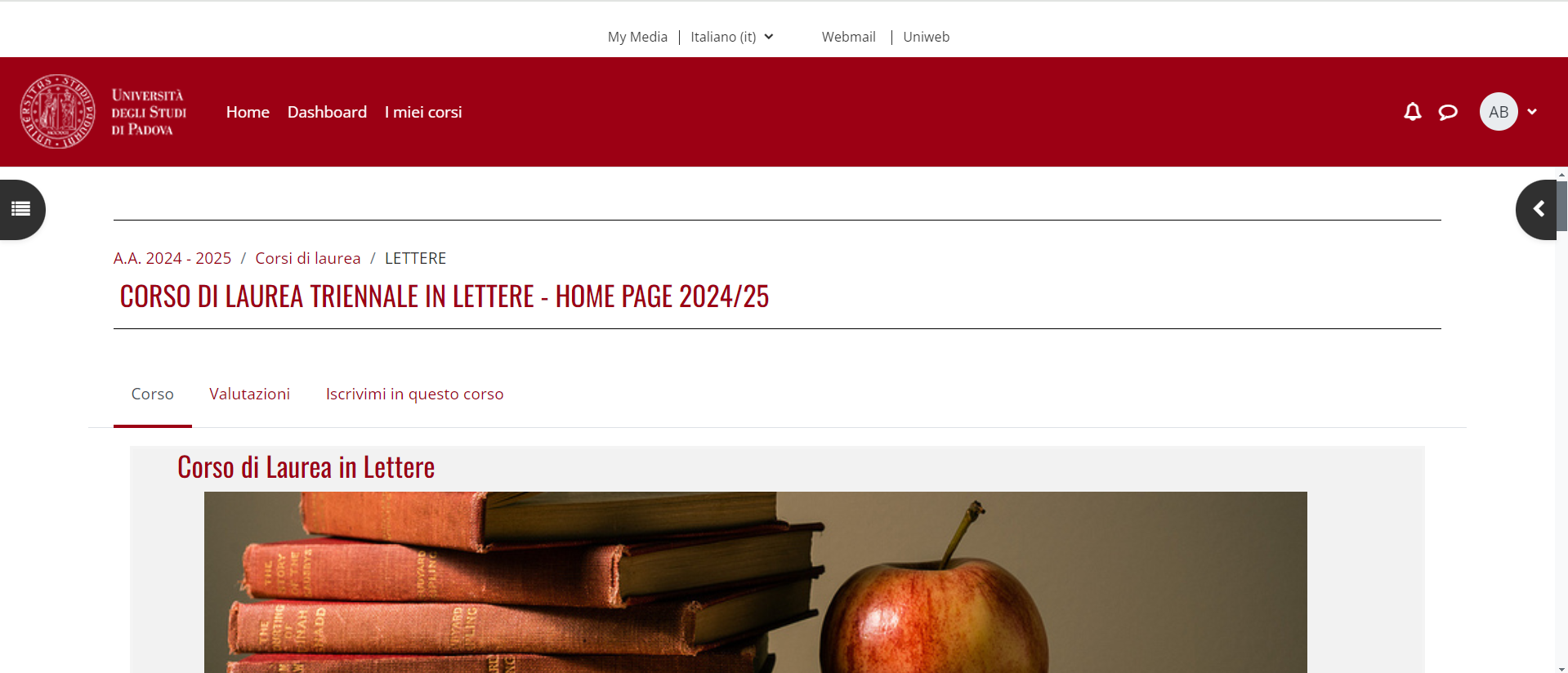 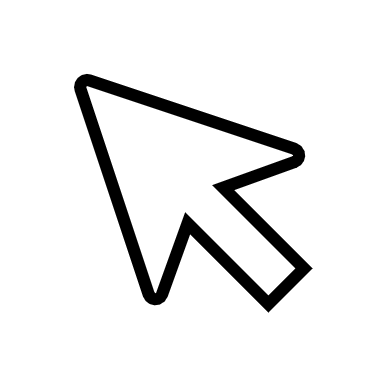 MOODLE
Orientarsi nella pagina del Corso di Laurea per trovare le informazioni d’interesse
(es. scadenze, insegnamenti, iniziative, etc.)
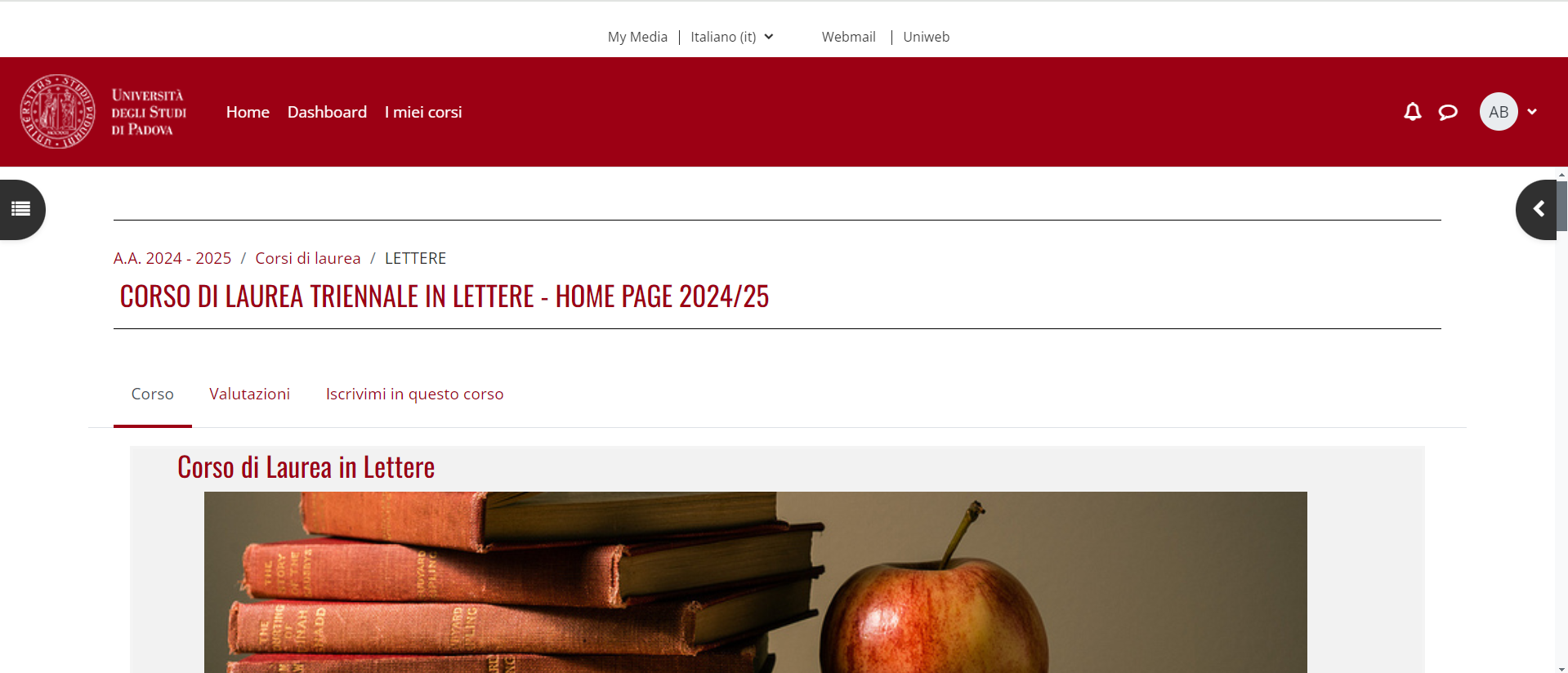 MOODLE
Orientarsi nella pagina del Corso di Laurea per trovare le informazioni d’interesse
(es. scadenze, insegnamenti, iniziative, etc.)
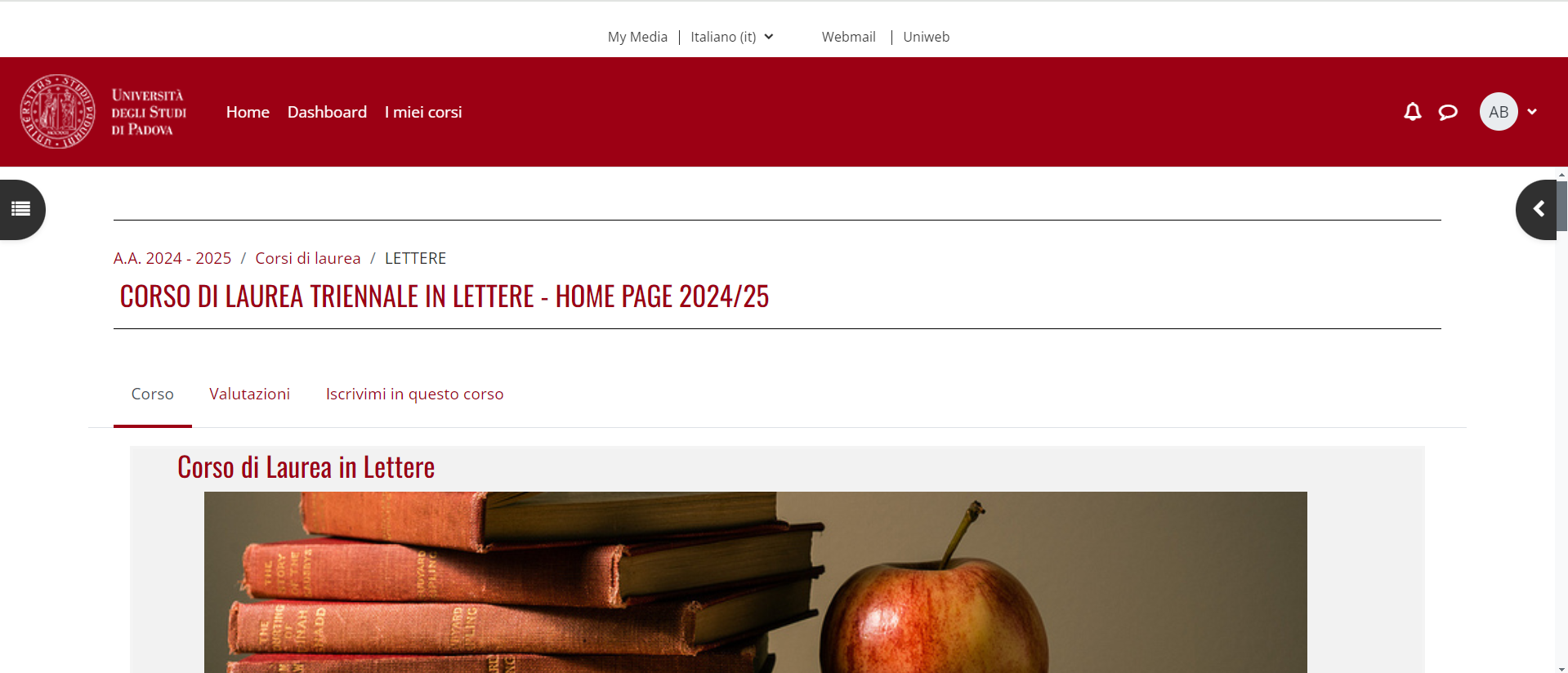 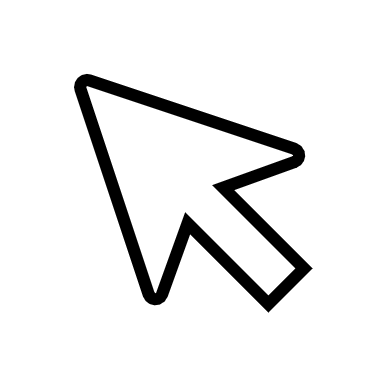 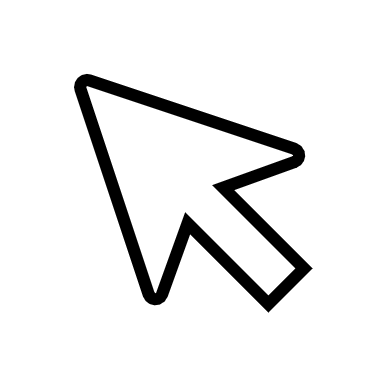 MOODLE
Orientarsi nella pagina del Corso di Laurea per trovare le informazioni d’interesse
(es. scadenze, insegnamenti, iniziative, etc.)
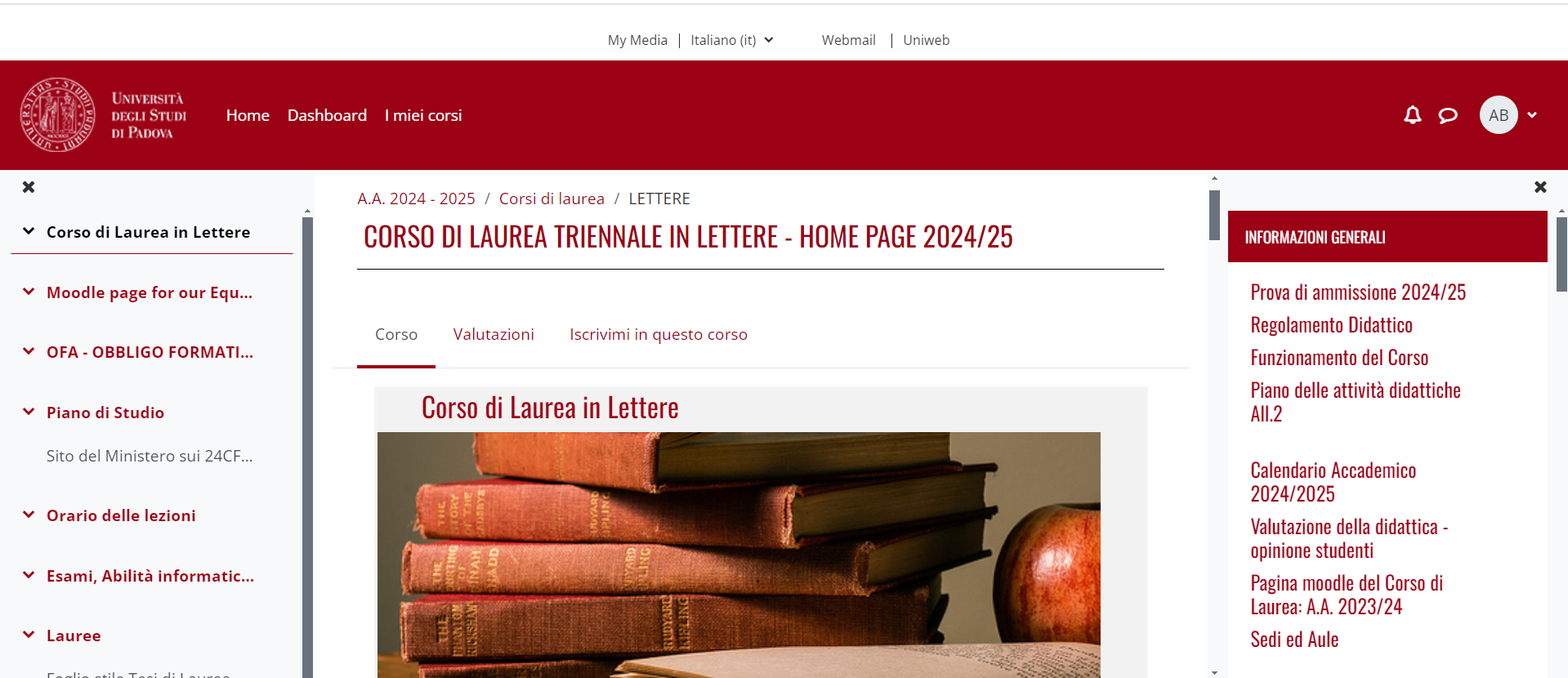 MOODLE
Eventualmente ricorrere all’aiuto dell’assistente Moodle Lucrez-IA per trovare le informazioni
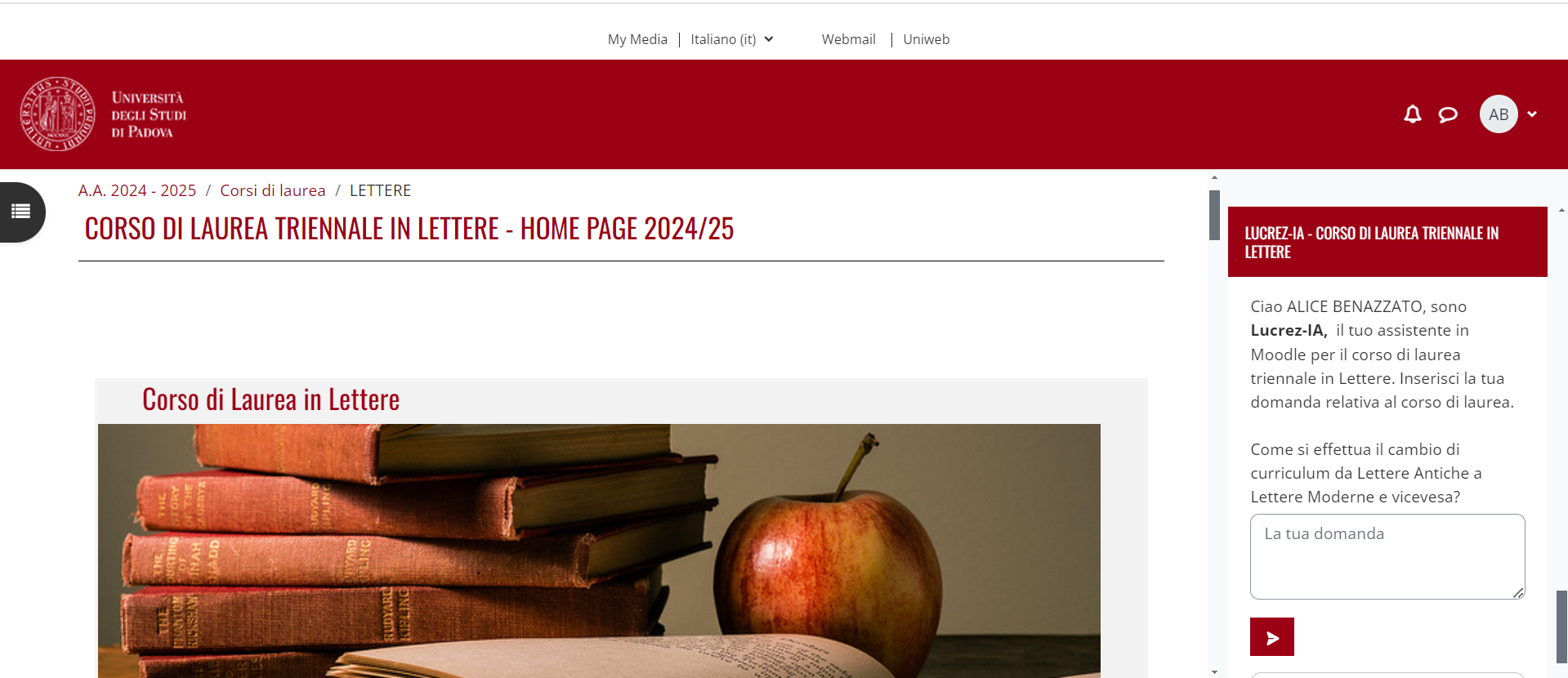 MOODLE
Eventualmente ricorrere all’aiuto dell’assistente Moodle Lucrez-IA per trovare le informazioni
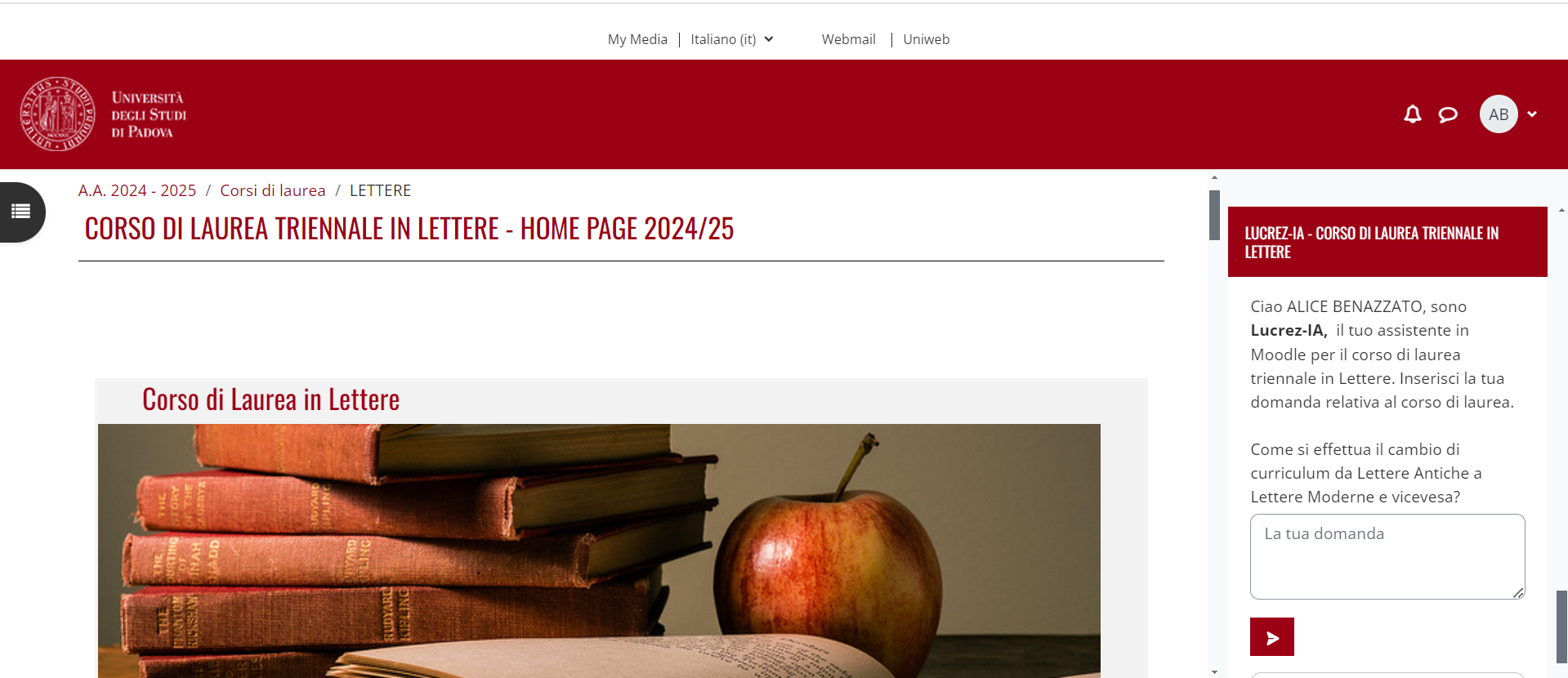 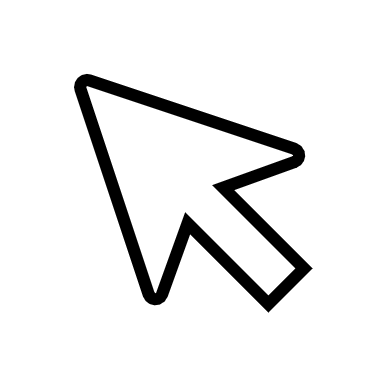 MOODLE
Cercare e iscriversi alle pagine Moodle di ciascun insegnamento
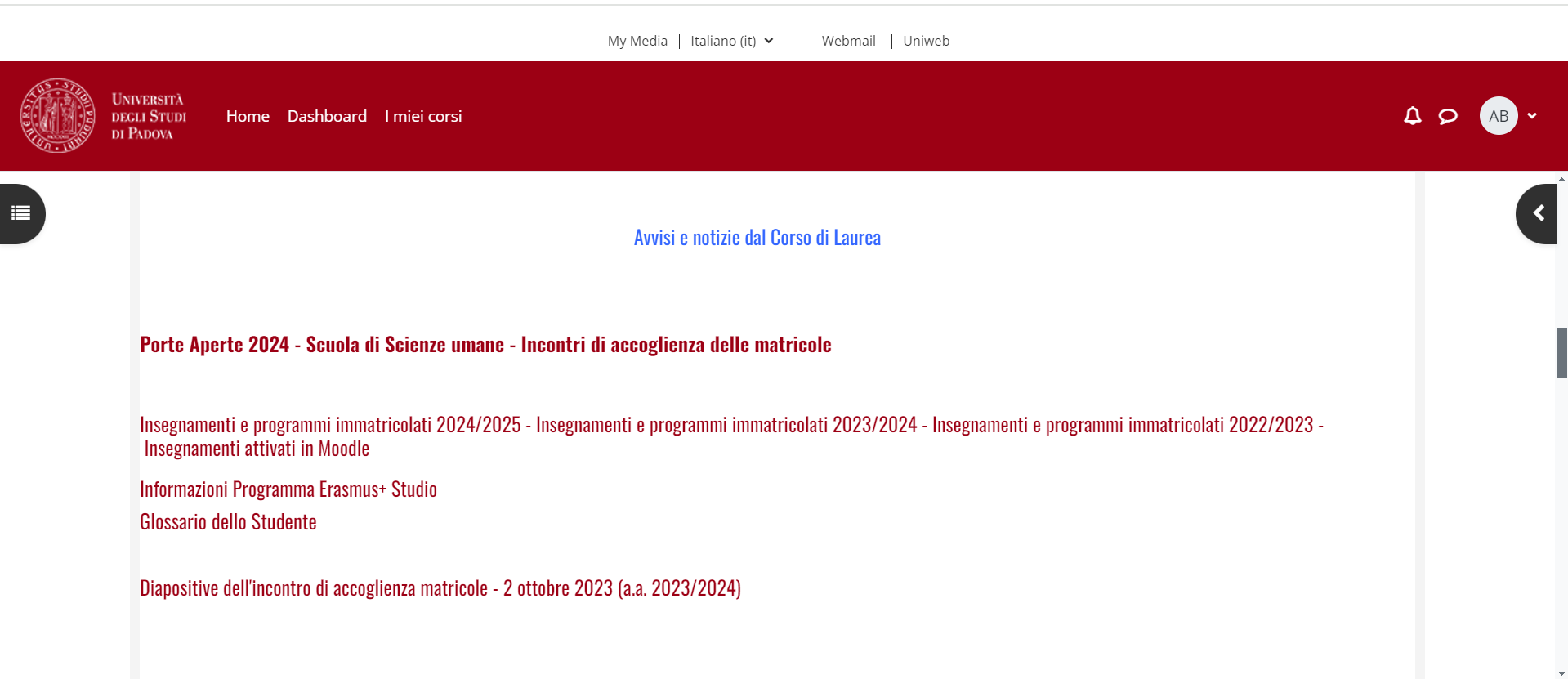 MOODLE
Cercare e iscriversi alle pagine Moodle di ciascun insegnamento
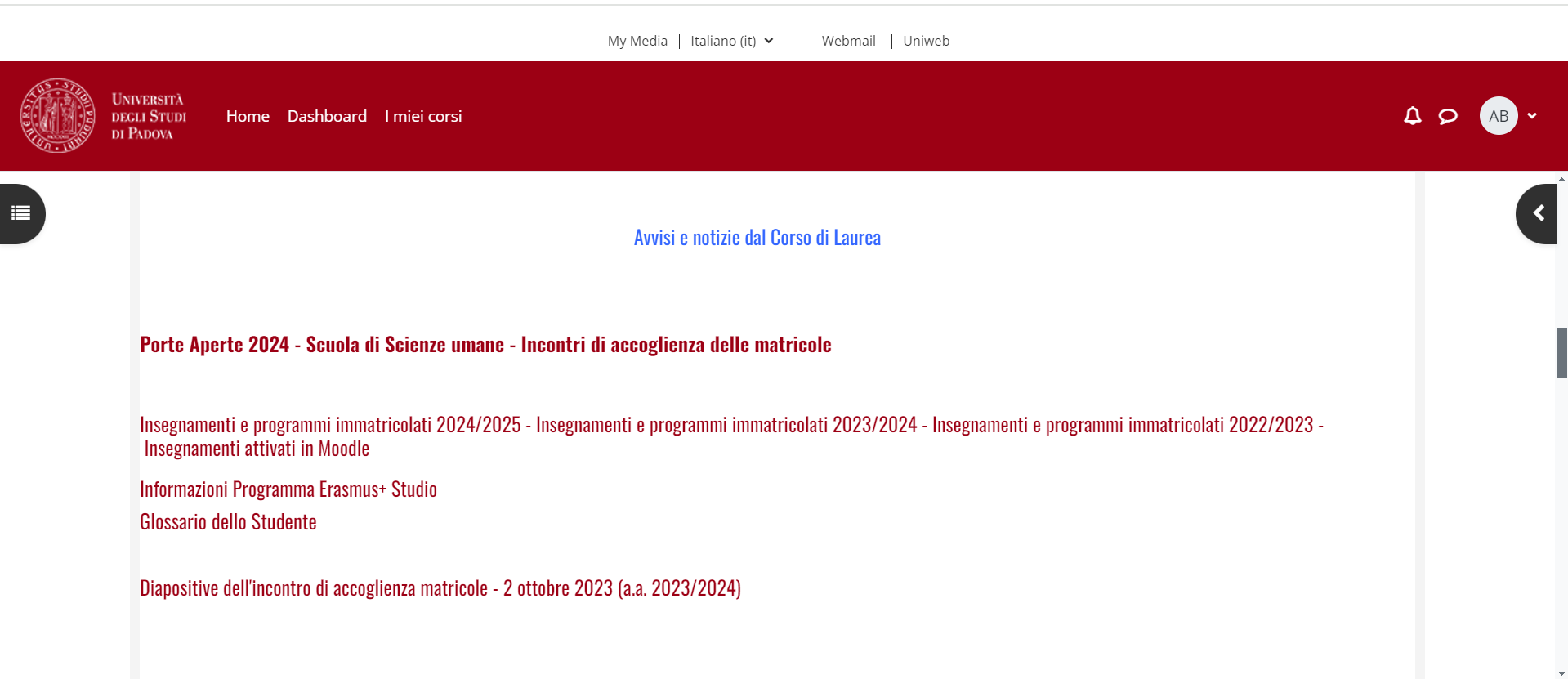 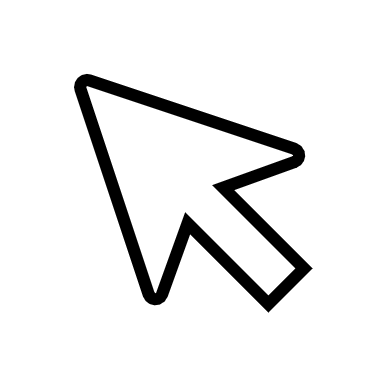 MOODLE
Cercare e iscriversi alle pagine Moodle di ciascun insegnamento
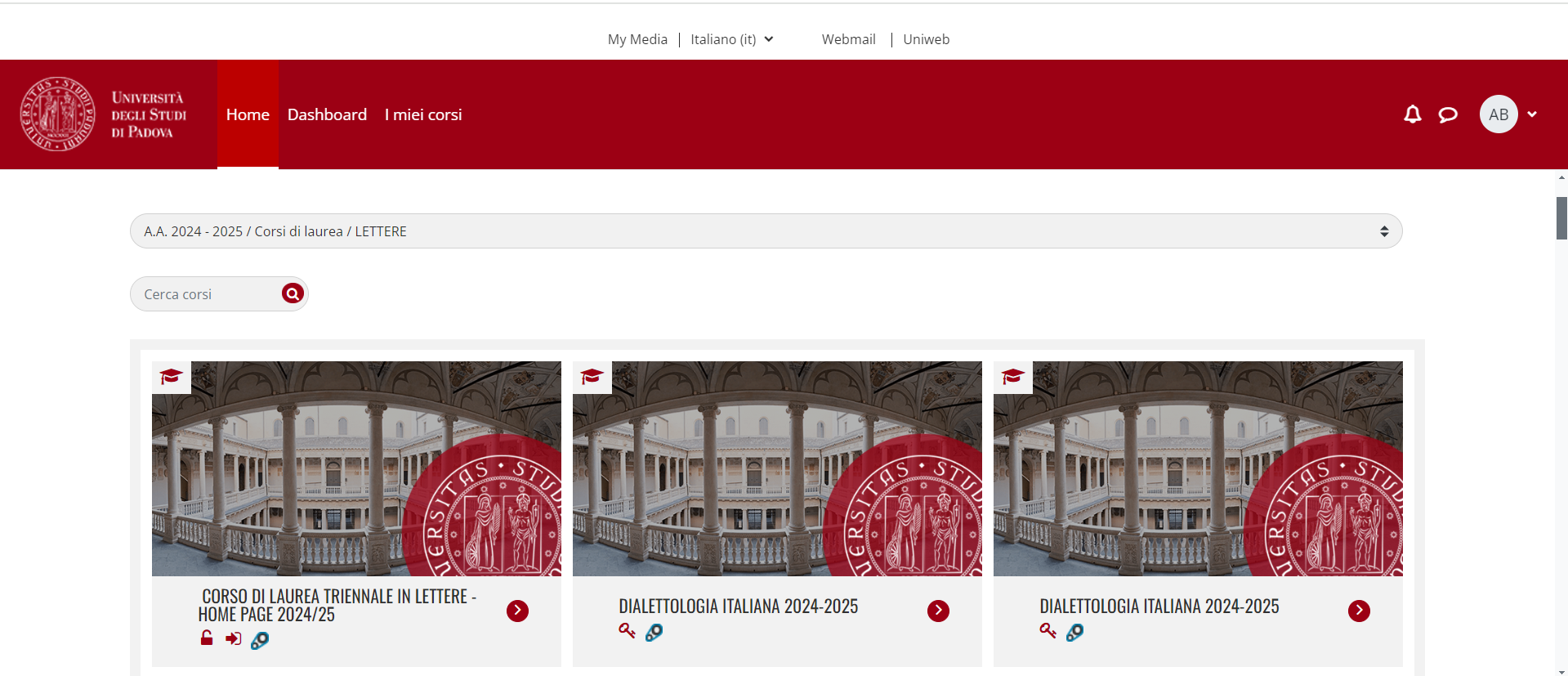 MOODLE
Cercare e iscriversi alle pagine Moodle di ciascun insegnamento
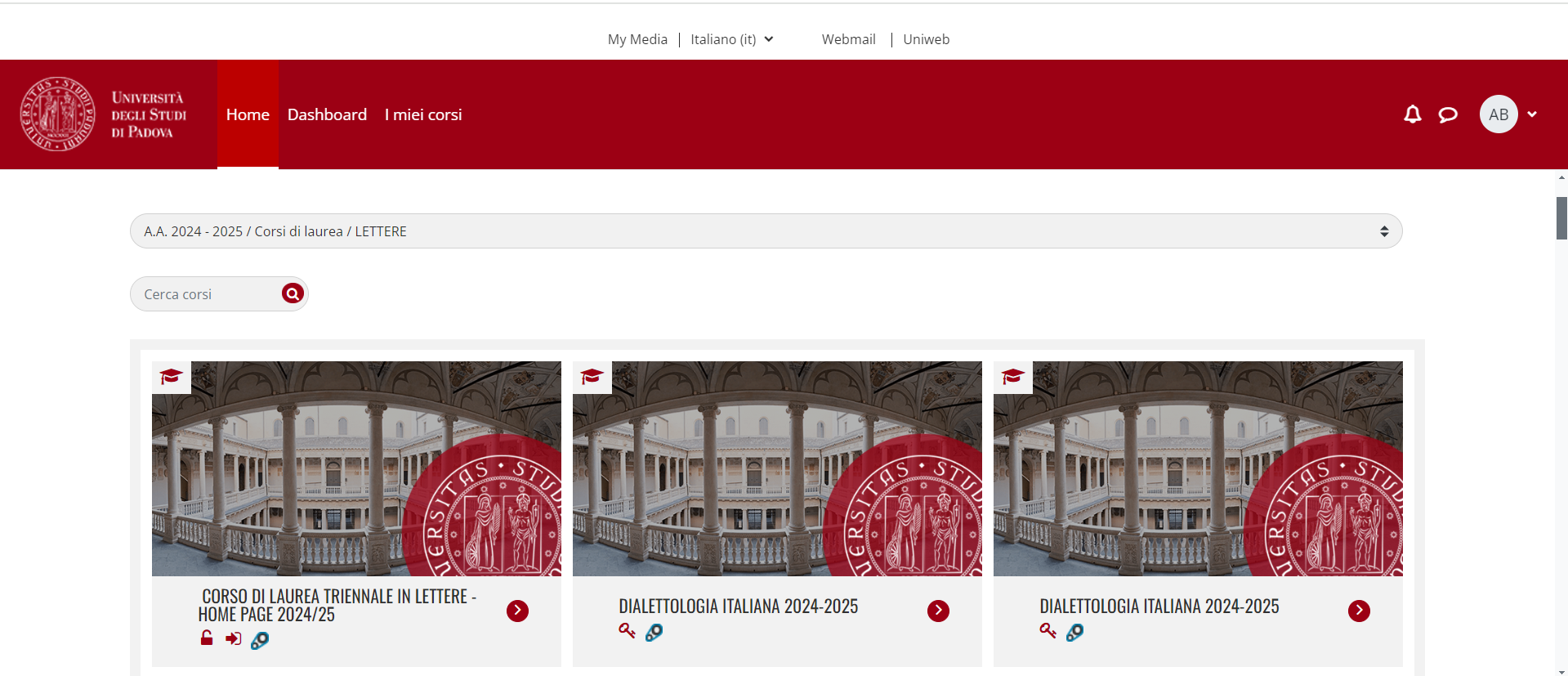 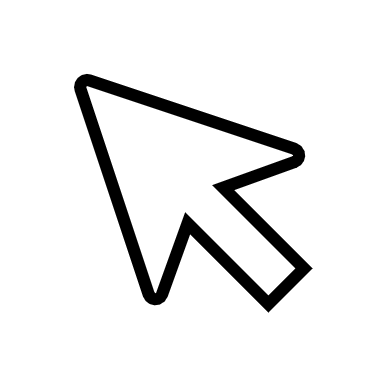 MOODLE
Cercare e iscriversi alle pagine Moodle di ciascun insegnamento
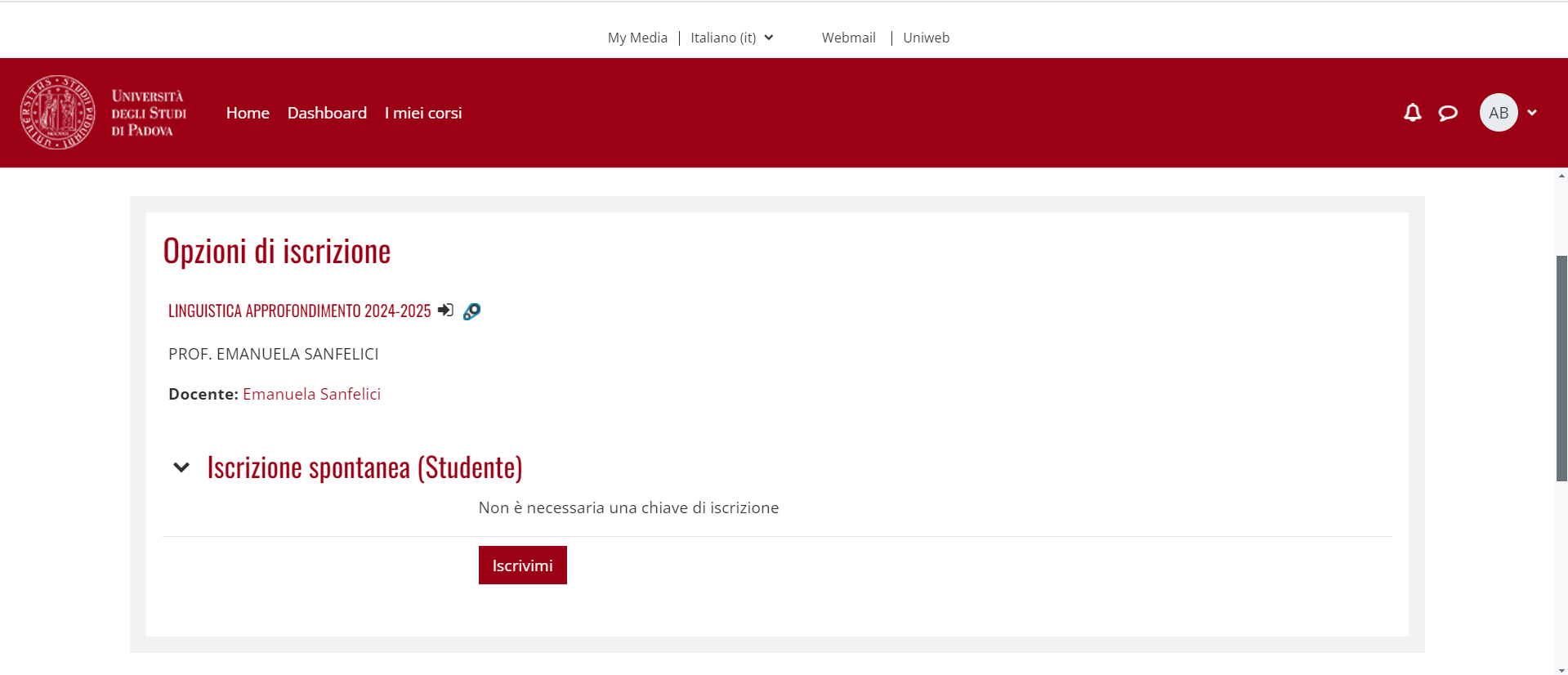 MOODLE
Cercare e iscriversi alle pagine Moodle di ciascun insegnamento
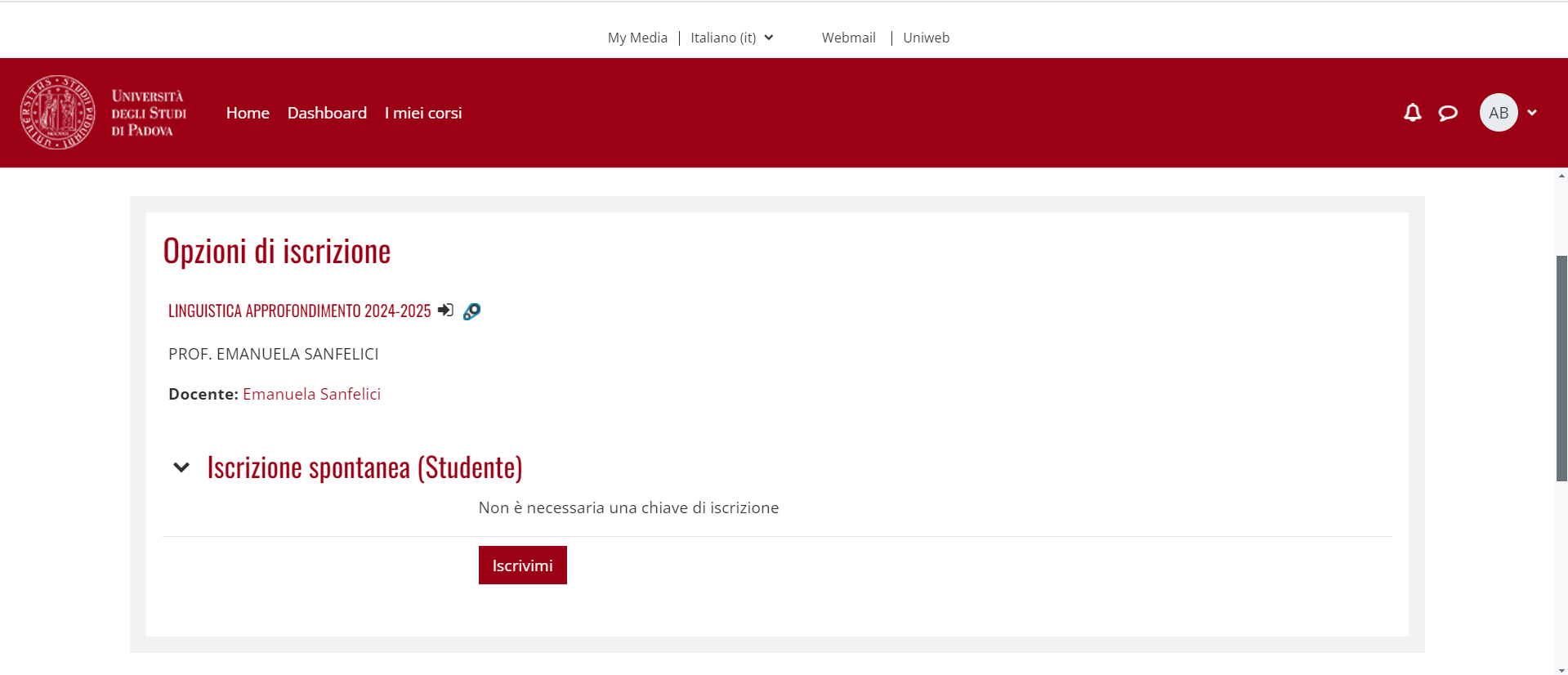 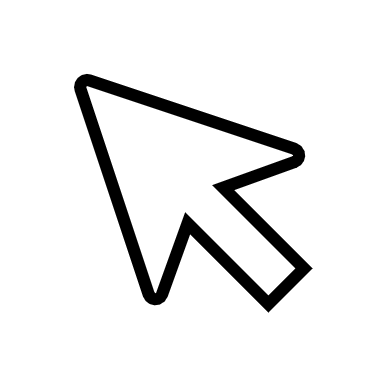 MOODLE
Tornare alla pagina di partenza per cercare nuove informazioni
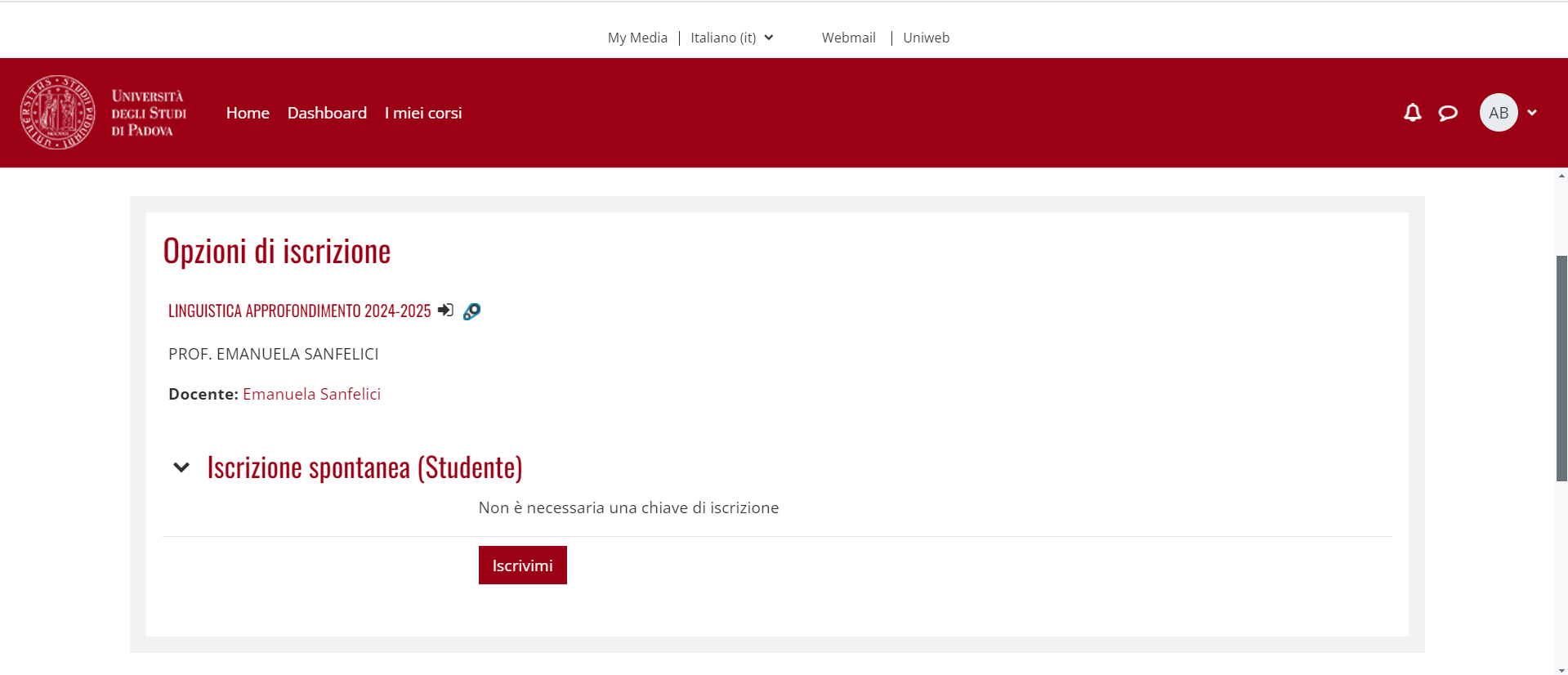 MOODLE
Tornare alla pagina di partenza per cercare nuove informazioni
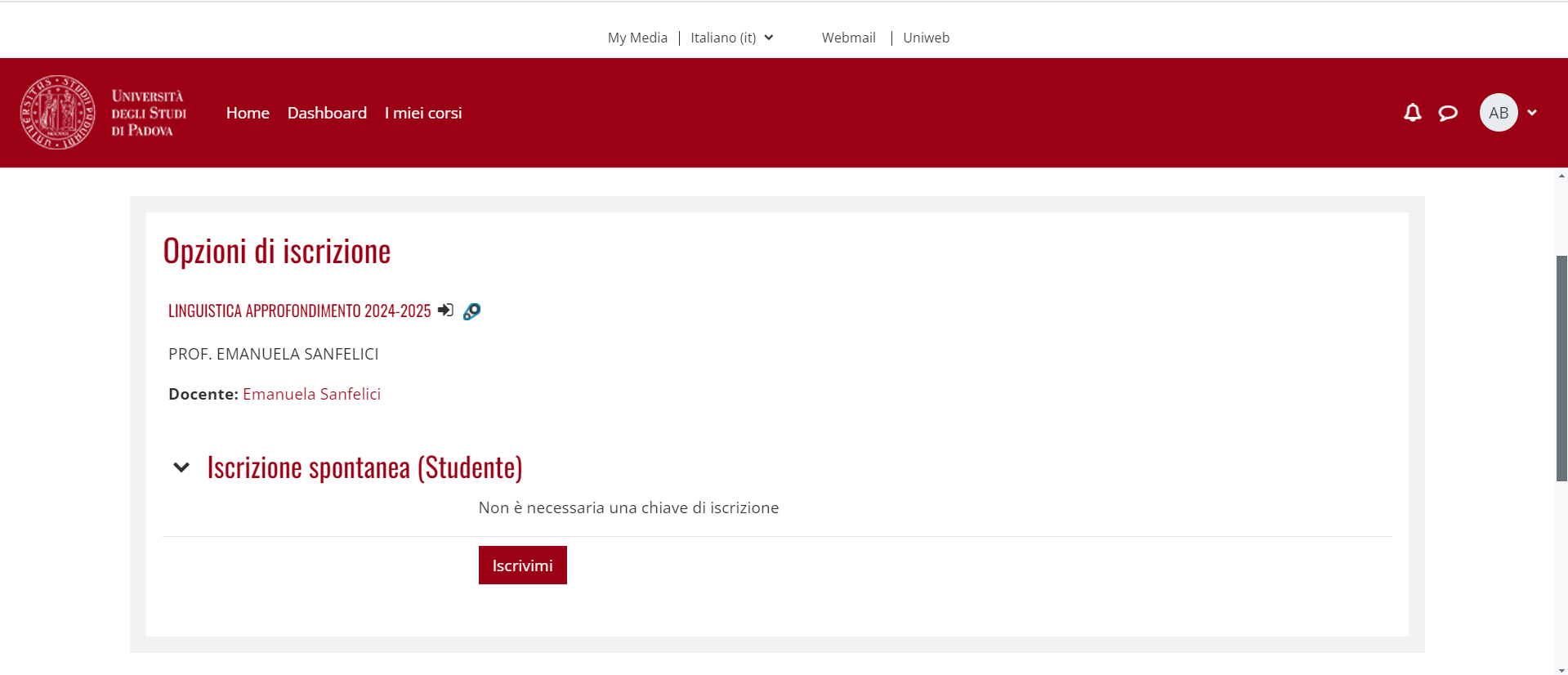 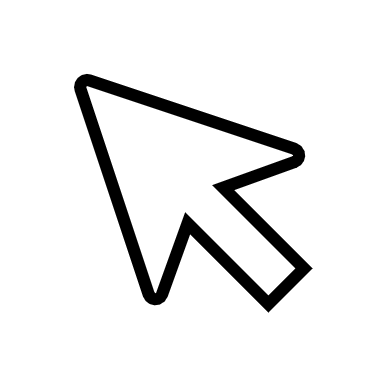 Piano delle attività didattiche (Allegato 2)
Piano delle attività didattiche
All. 2
Si trova nella pagina Moodle del CdL
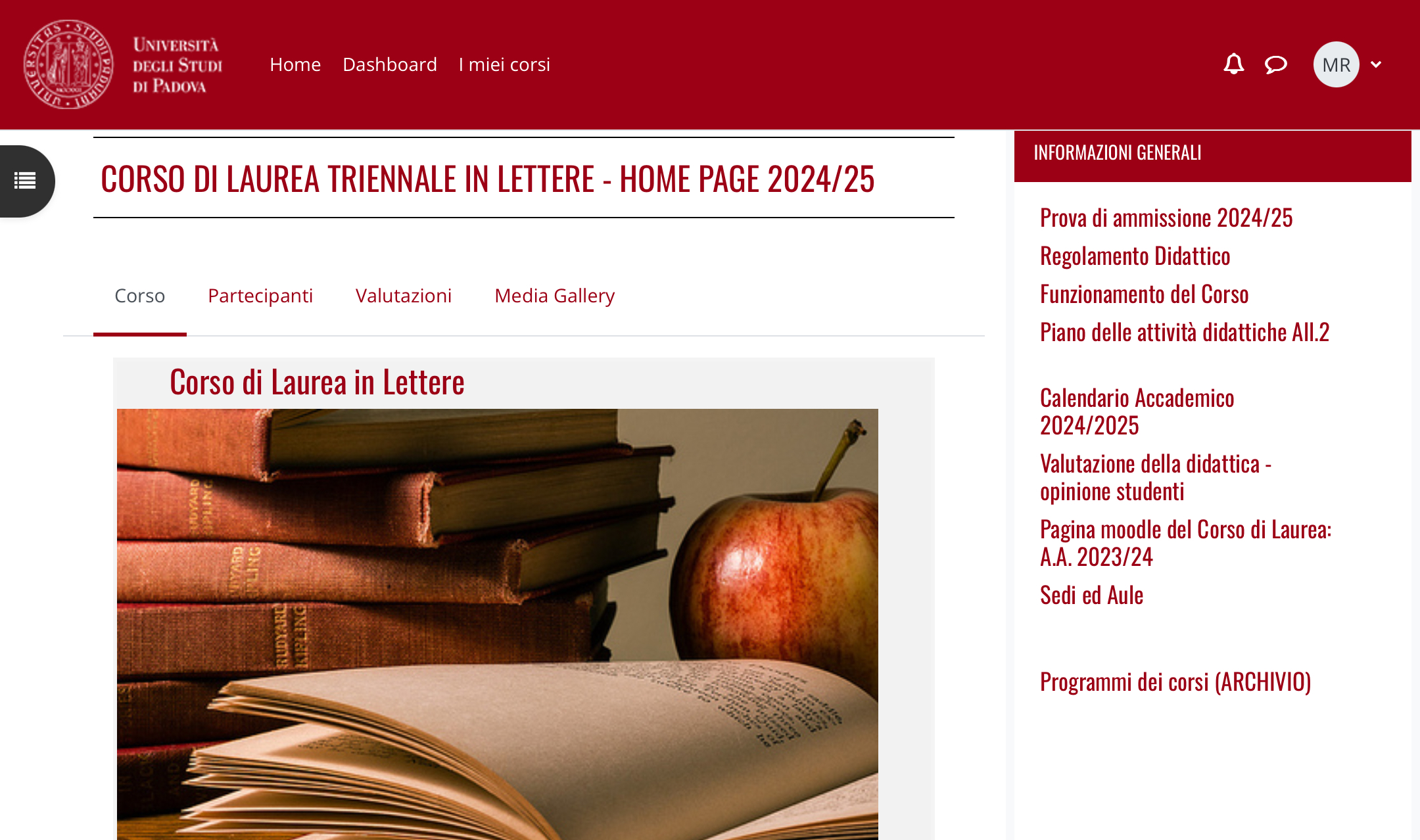 Piano delle attività didattiche
All. 2
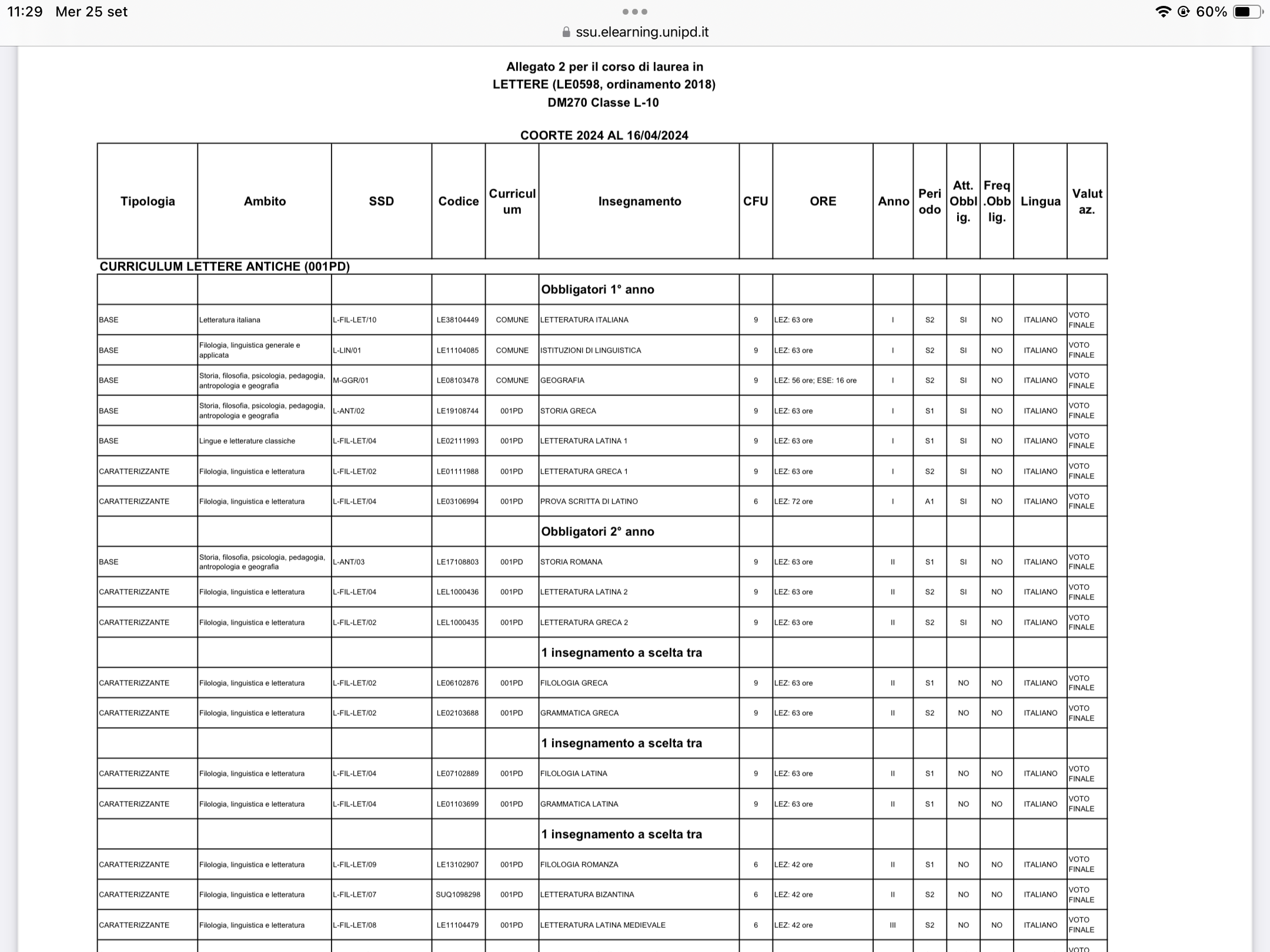 Piano delle attività didattiche
All. 2
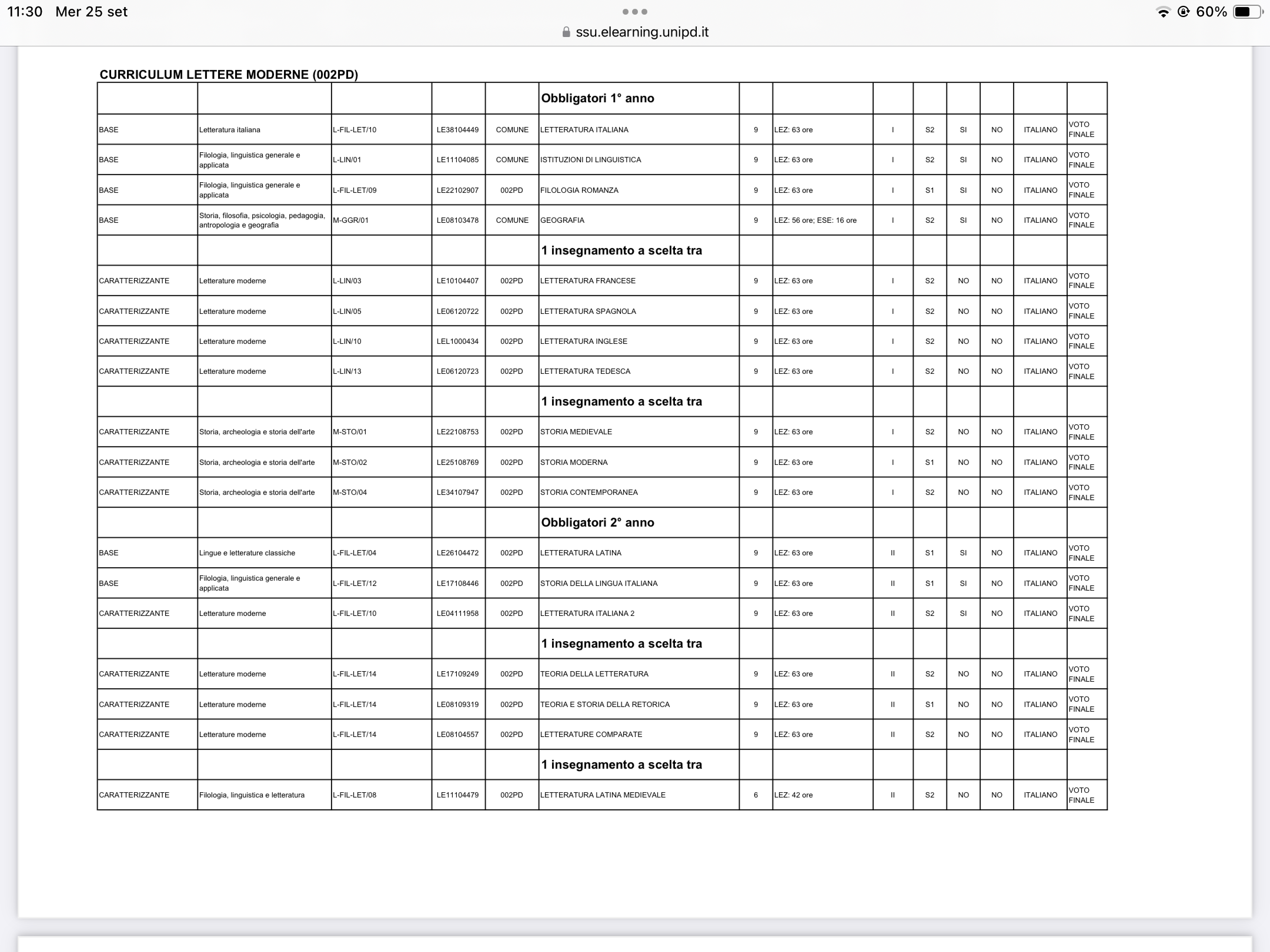 Piano delle attività didattiche
All. 2
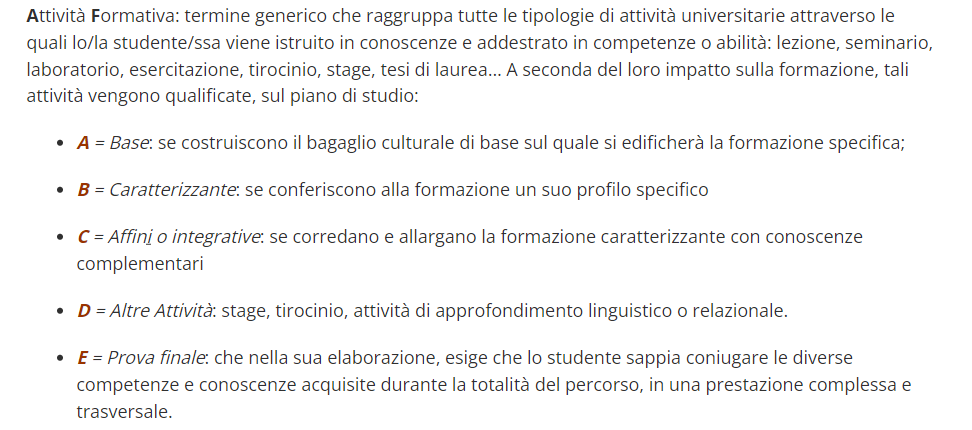 Piano di Studio
Piano di Studio
Informazioni generali
Cos’è il piano di studi?
È l’insieme delle attività didattiche che lo studente o la studentessa seguono nel loro CdL

Quando si compila? 
Va compilato dall’1 ottobre 2024 ed è modificabile fino al 30 settembre 2025

Come si compila? 
Si compila tramite la propria pagina personale su Uniweb (sezione Didattica), sulla base degli insegnamenti presenti nel Piano dell’offerta didattica (All.2)
Piano di Studio
Informazioni generali
Sulla pagina Moodle del CdL
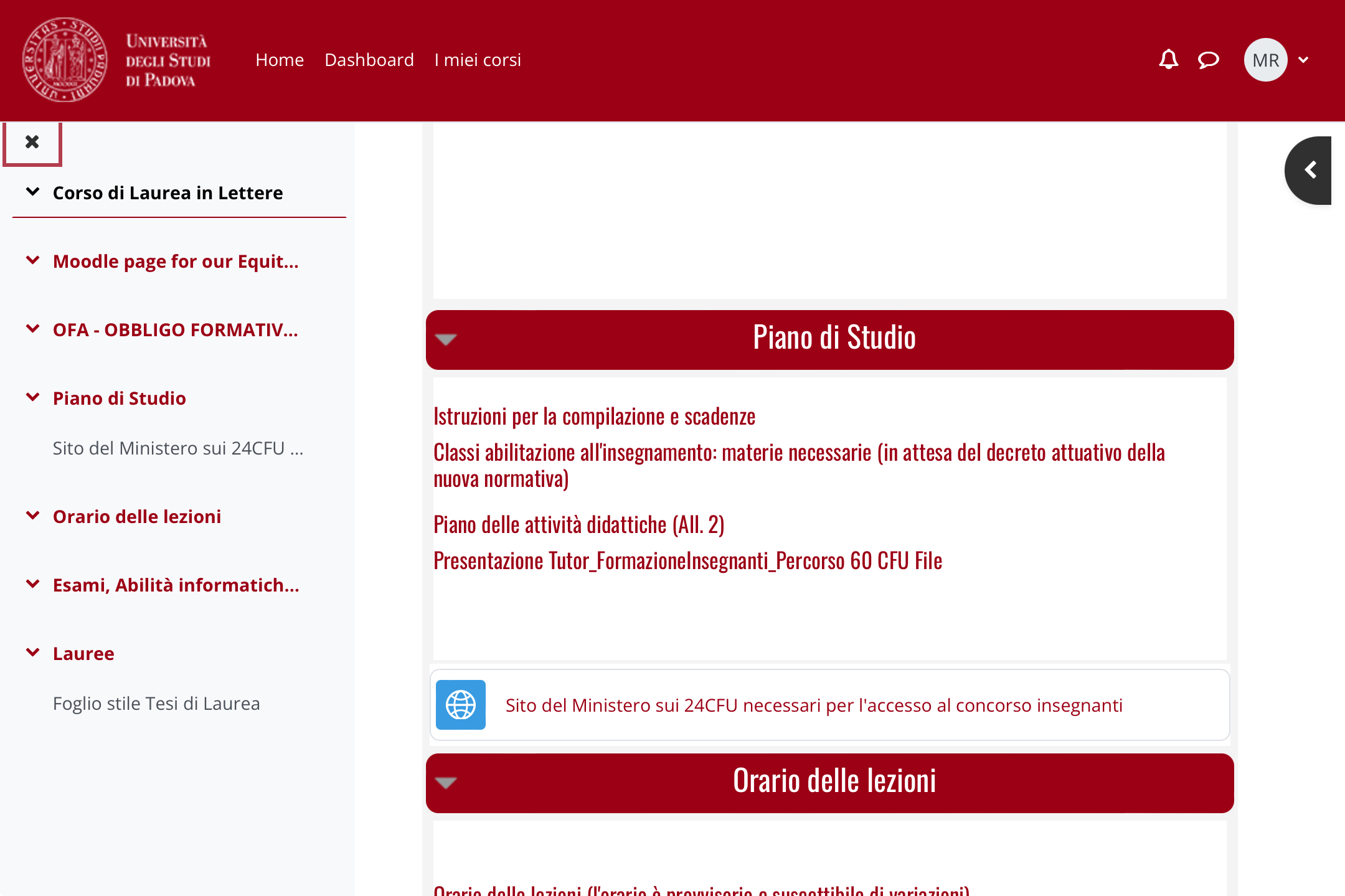 Piano di Studio
Partizione
Insegnamenti base (obbligatori e pertanto non soggetti a scelta)

Insegnamenti a scelta 

18 CFU a scelta libera  tra tutti gli insegnamenti triennali attivati dall'Ateneo di Padova

TAL (conoscenza di una lingua straniera a scelta tra francese, inglese, spagnolo o tedesco)

Abilità informatiche, Italiano scritto, prova finale
Gli insegnamenti del primo semestre
Primo semestre
Lettere antiche 001PD
Curriculum antico
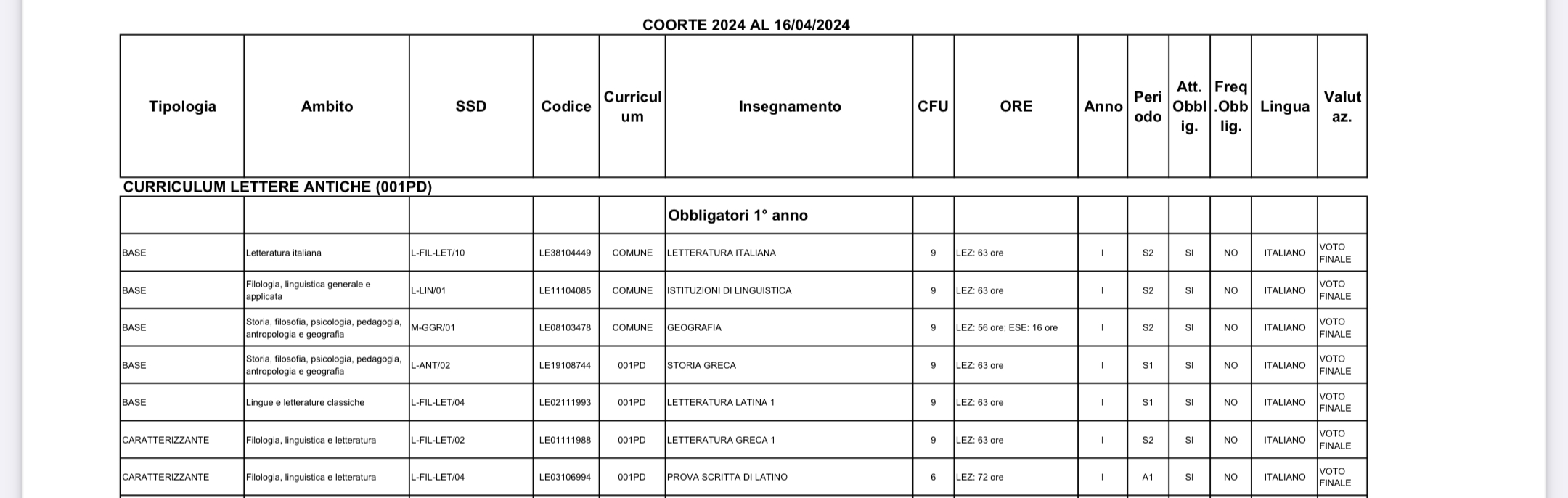 Primo semestre
Lettere antiche 001PD
Curriculum antico
Letteratura latina 1, prof. Gianluigi Baldo

Prova scritta di latino, prof. Luigi Salvioni (annuale)

Storia greca, prof.ssa Alessandra Coppola
Primo semestre
Lettere moderne 002PD
Curriculum moderno
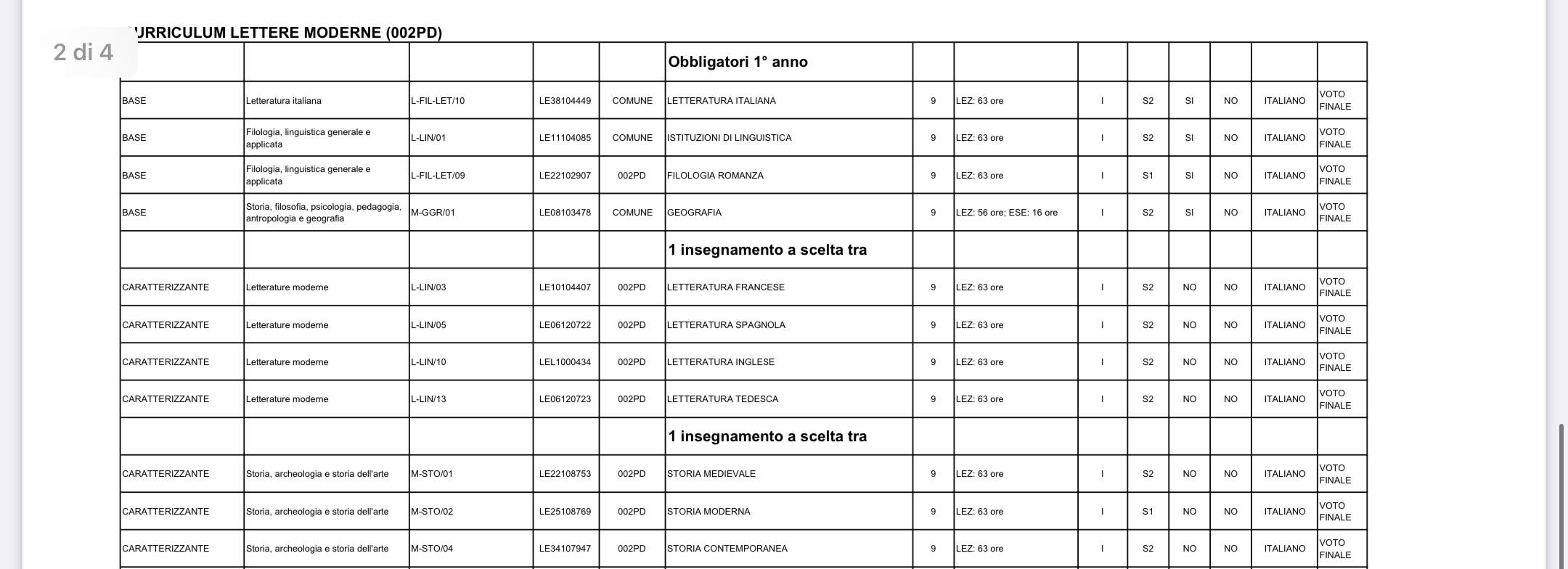 Primo semestre
Lettere moderne 002PD
Curriculum moderno
Filologia romanza A-L, prof. Alvaro Barbieri

Filologia romanza M-Z, prof.ssa Francesca Gambino
Primo semestre
Lettere moderne 002PD
1 insegnamento a scelta tra: 

Storia medievale, prof. Isabelle Chabot II semestre

Storia moderna, prof. Egidio Ivetic I semestre

Storia contemporanea, prof. Enrico Francia II semestre
Il Test di Abilità Linguistica
Test di abilità linguistica 
Informazioni
Livello: B1
Abilità: lettura e ascolto 
Lingue: Inglese, francese, spagnolo o tedesco

Calendario prove, iscrizioni: https://cla.unipd.it/test-linguistici/iscrizioni-tal/
Info, risultati, preparazione e altro: https://cla.unipd.it/test-linguistici/tal/
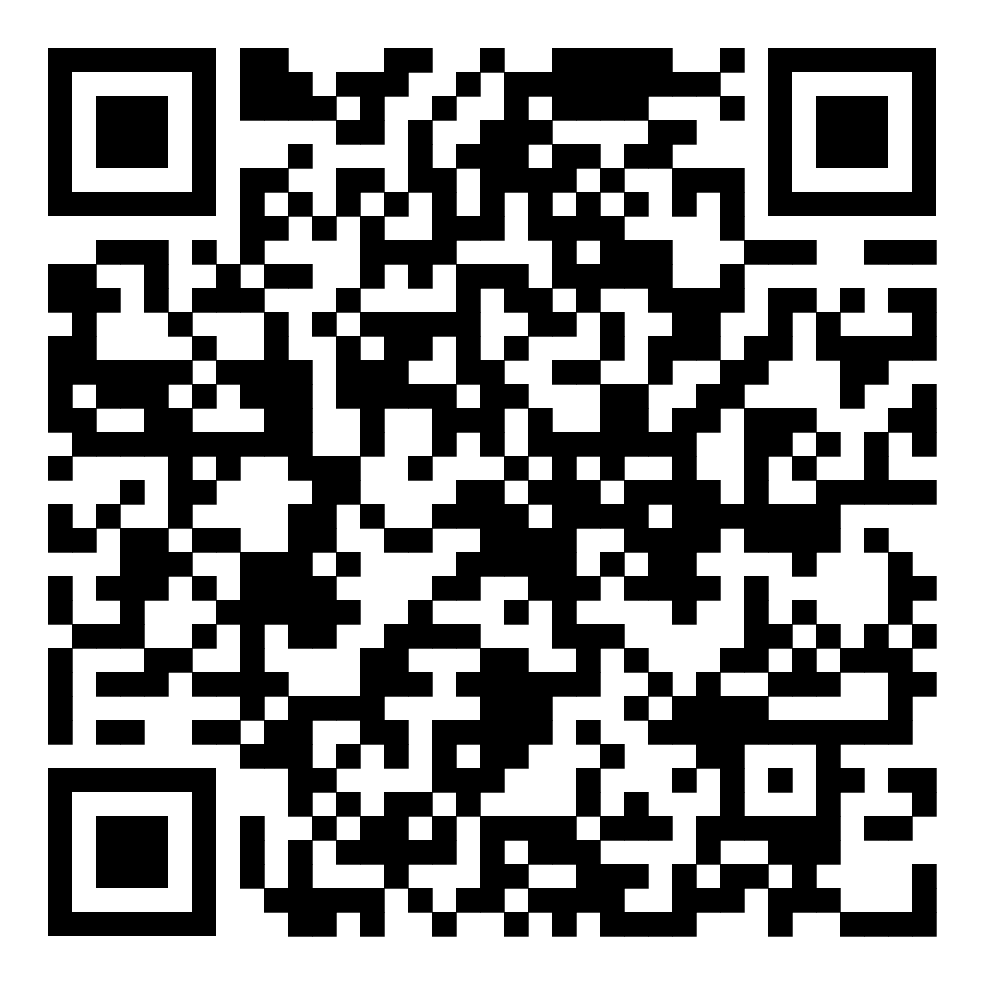 Test di abilità linguistica 
Informazioni
Sulla pagina Moodle del CdL
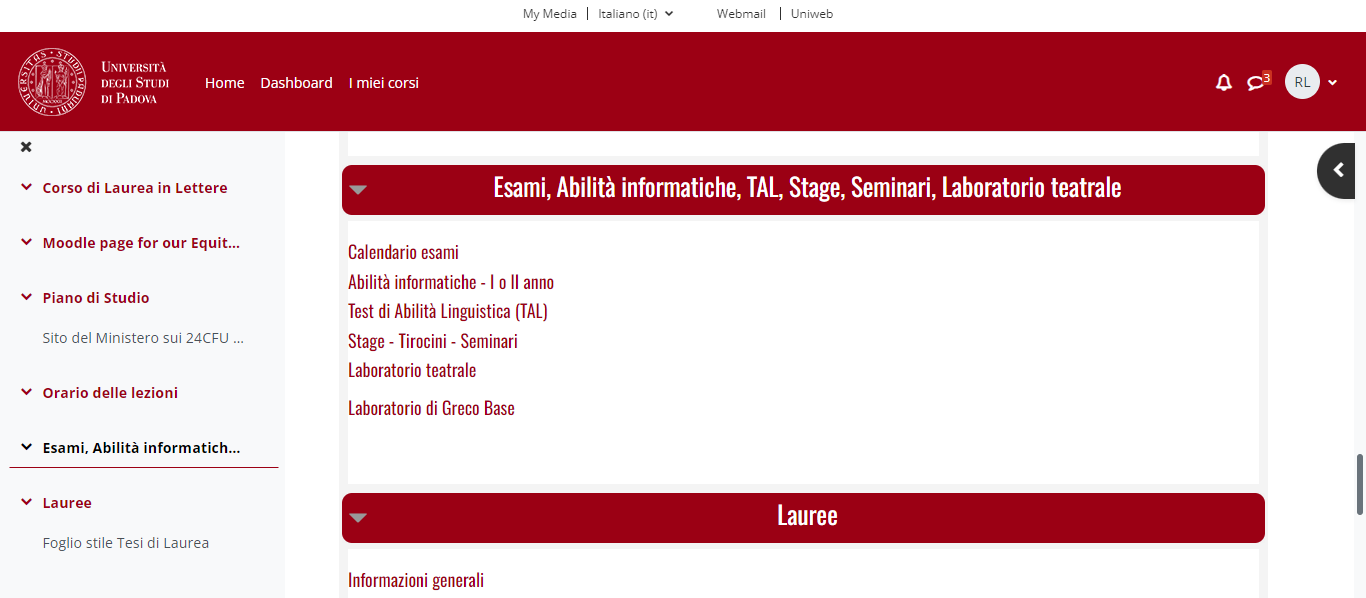 3 CFU: Stage, tirocini e seminari
Informazioni
Come ottenere i 3 CFU: 
seguendo 22 ore di un unico seminario con tesina conclusiva;
seguendo 36 ore di seminari e conferenze che prevedono il riconoscimento crediti;
svolgendo un tirocinio di 75 ore totali.

Come registrare le presenze ai seminari: la partecipazione agli eventi può essere registrata nel libretto scaricabile al link
https://ssu.elearning.unipd.it/pluginfile.php/308869/mod_resource/content/2/Libretto_eventi_3CFU_stampa.pdf
3 CFU: Stage, tirocini e seminari
Informazioni
Sulla pagina Moodle del CdL
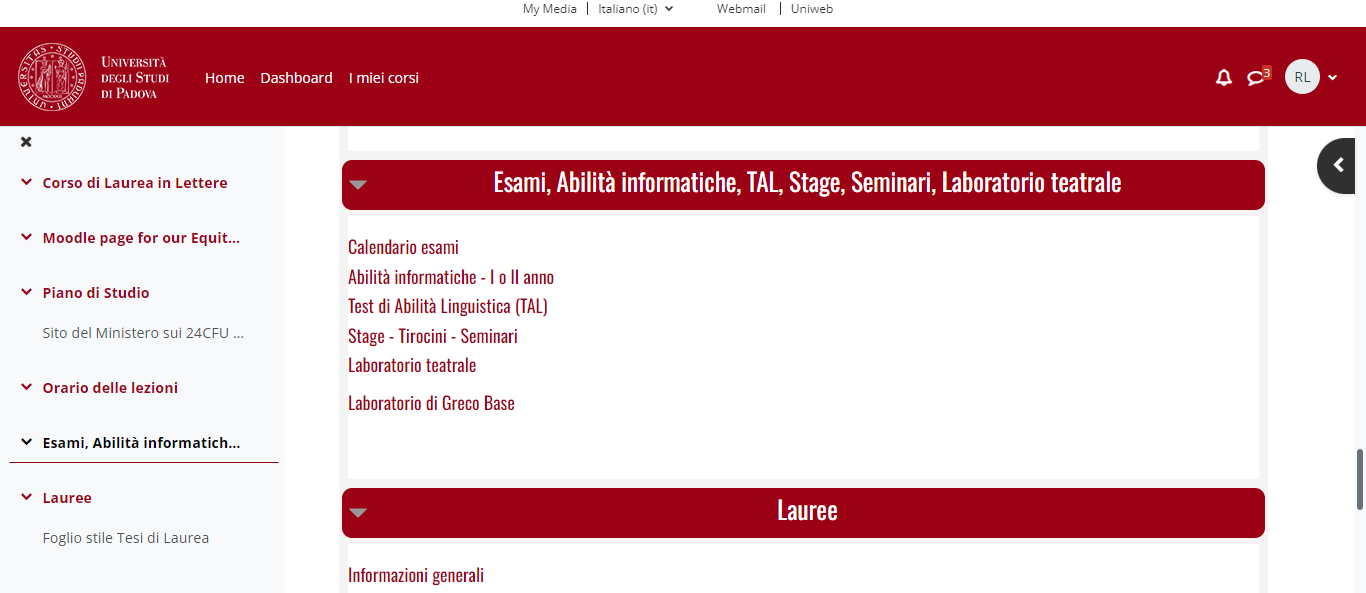 3 CFU: Stage, tirocini e seminari
Alcune opzioni
https://www.disll.unipd.it/ricerca/seminari-permanenti
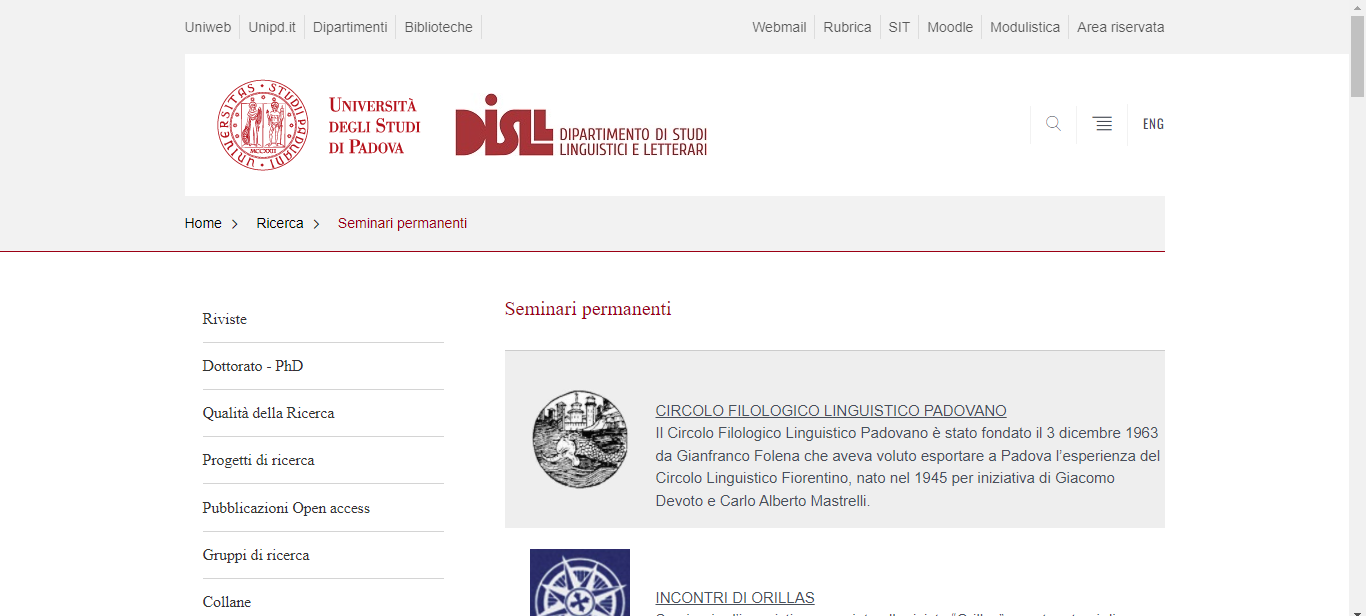 18 CFU a scelta
Informazioni
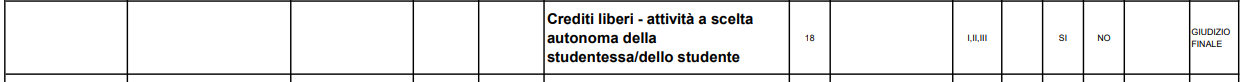 Esami a scelta dello studente
Totale di 18 CFU da ottenere entro i tre anni
Da inserire nel piano di studio
Possono essere selezionati da altri corsi di laurea
Pagina Didattica
Pagina Didattica
per gli studenti immatricolati nell’A.A. 2024/25
Dalla pagina Moodle del Corso di Laurea
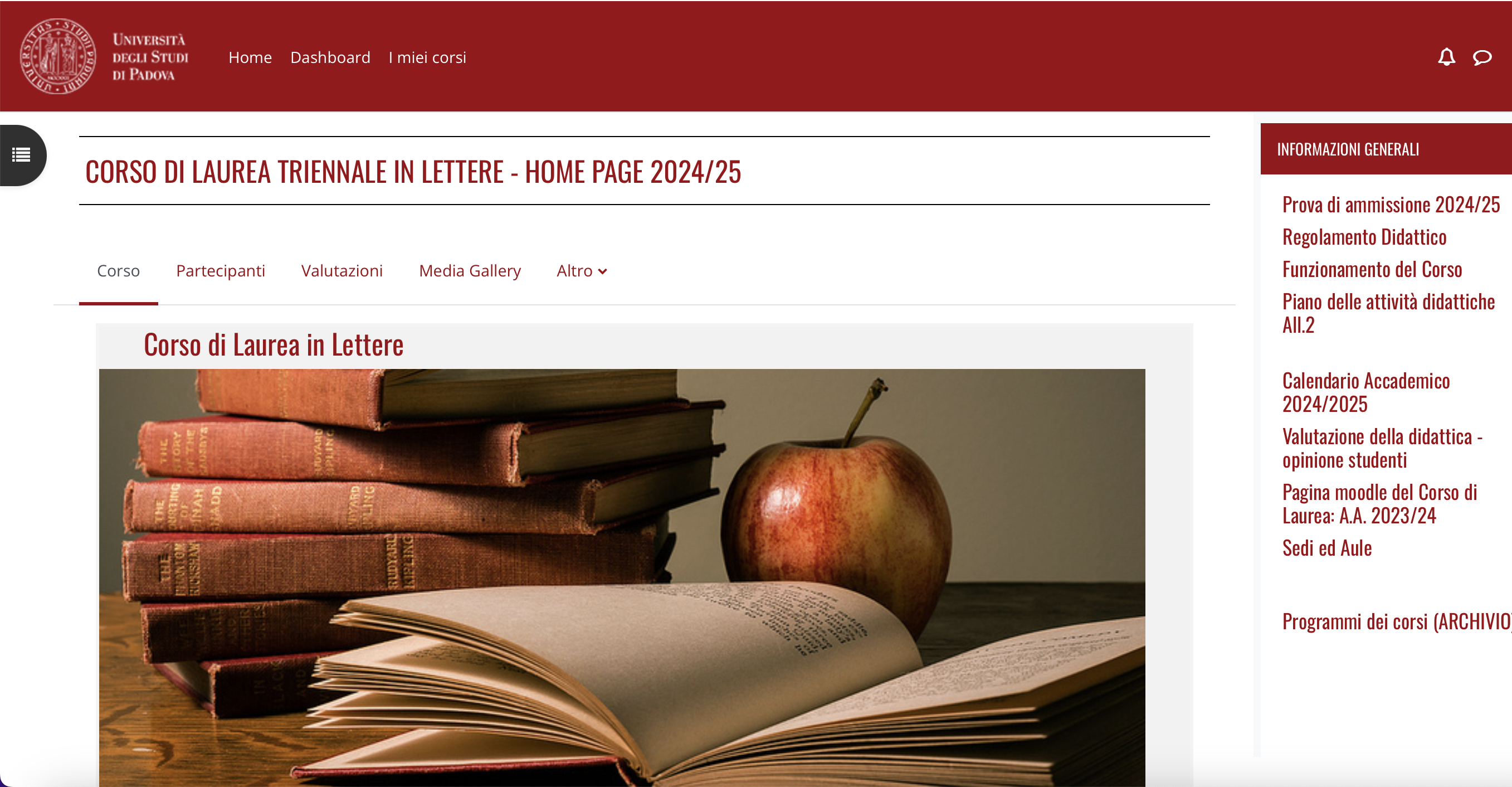 Pagina Didattica
Selezione dell’A.A.
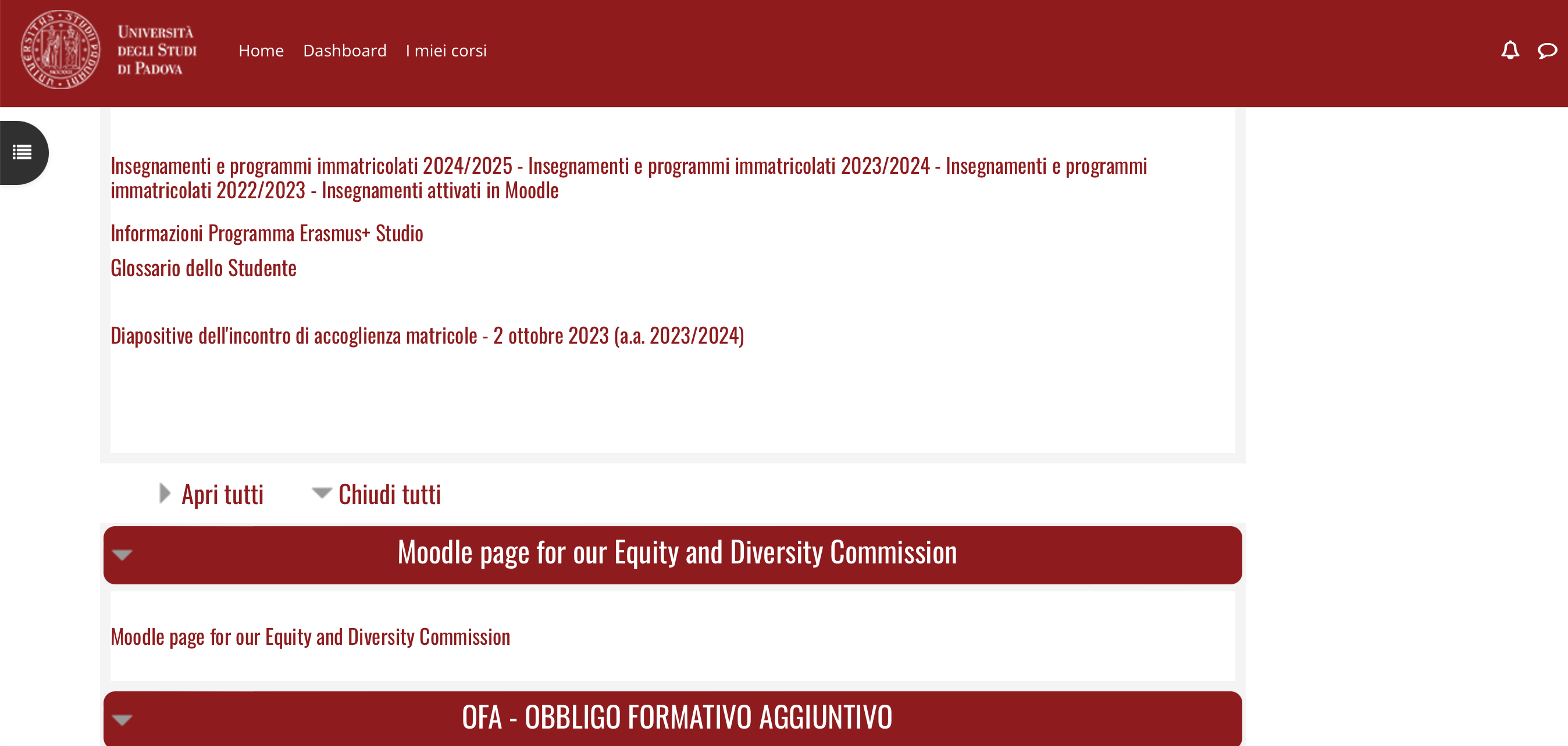 Pagina Didattica
Se non si passa dalla pagina Moodle del CdL
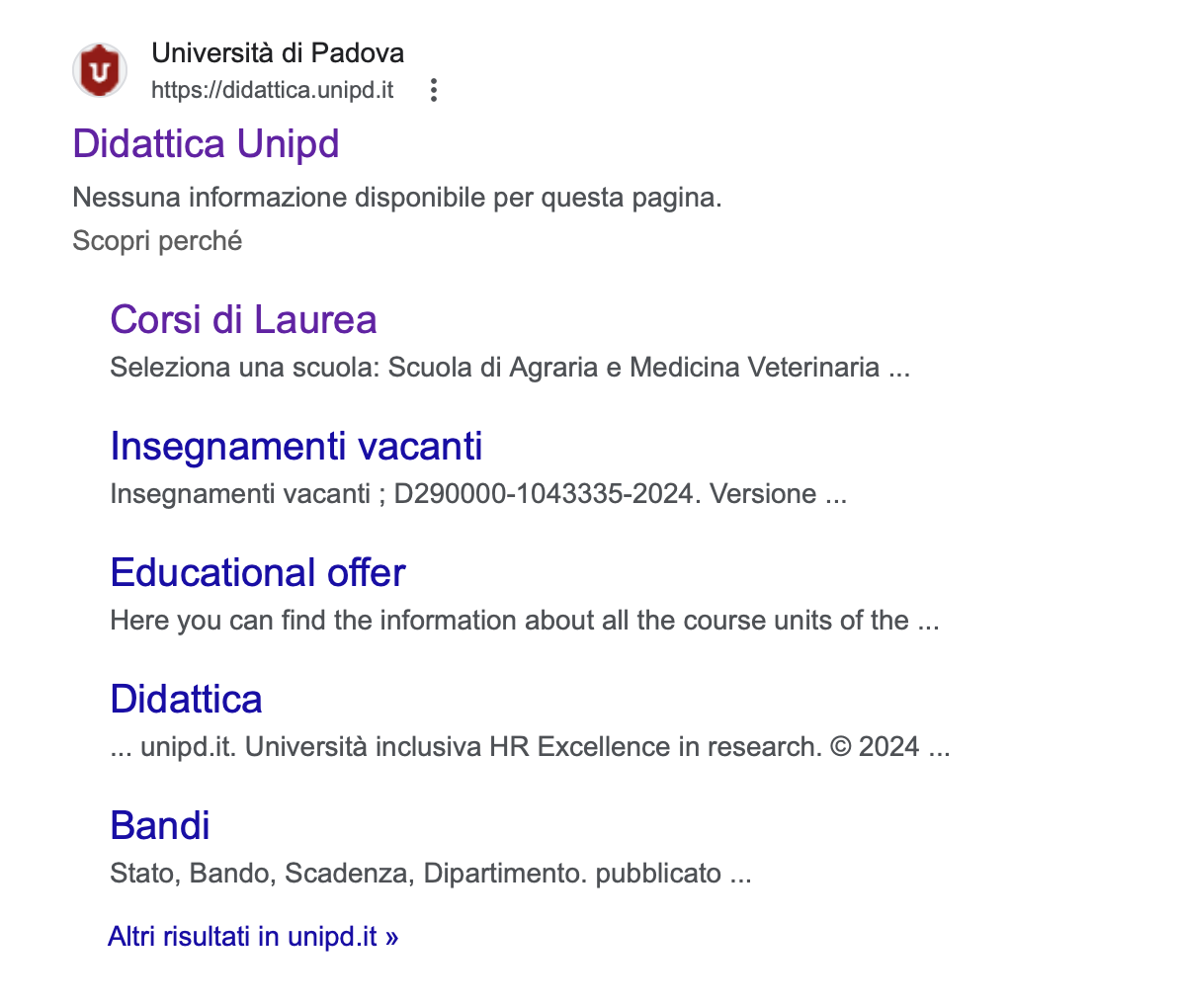 Pagina Didattica
Selezione dell’A.A.
Se non si passa dalla pagina Moodle del CdL
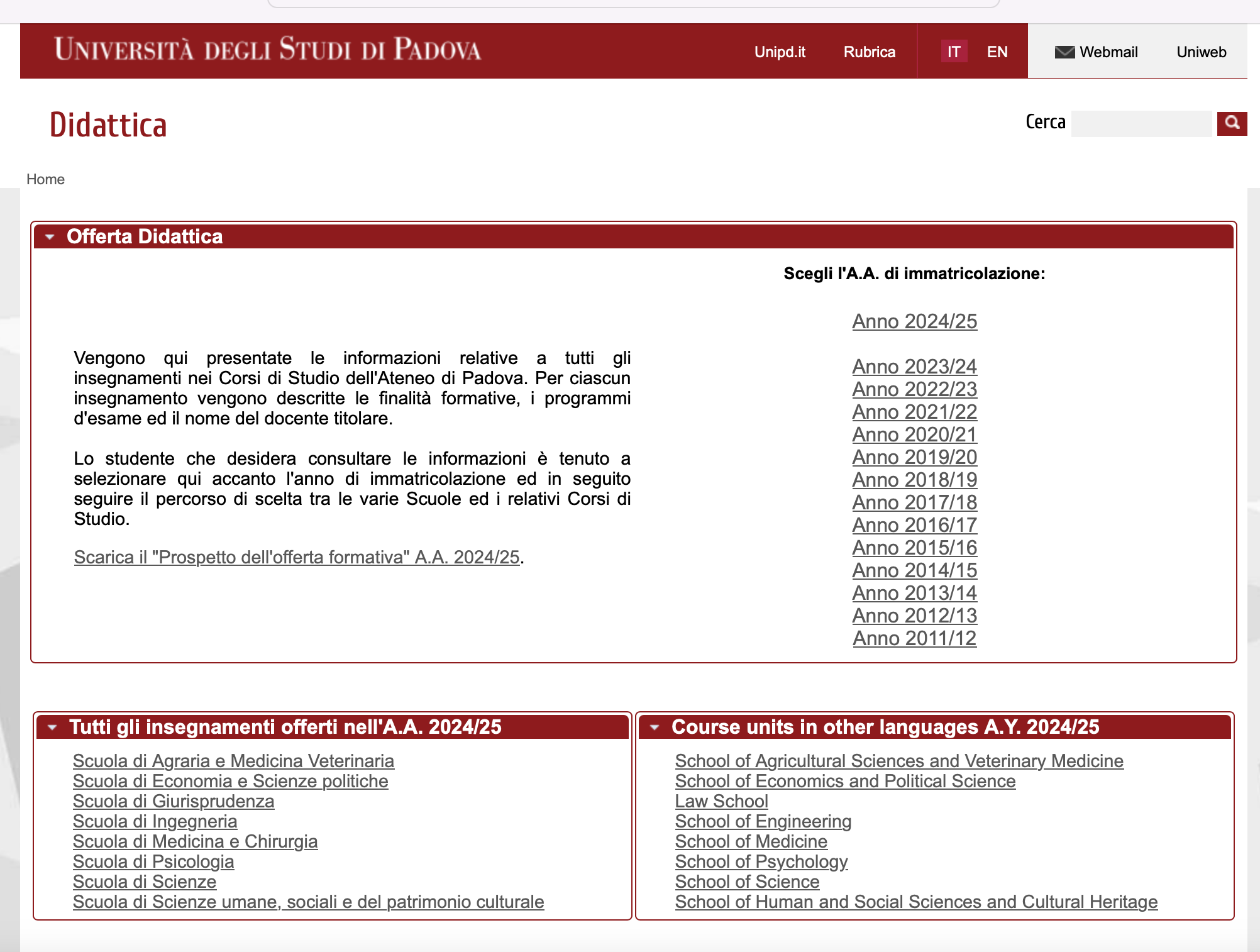 Pagina Didattica
Selezione della Scuola
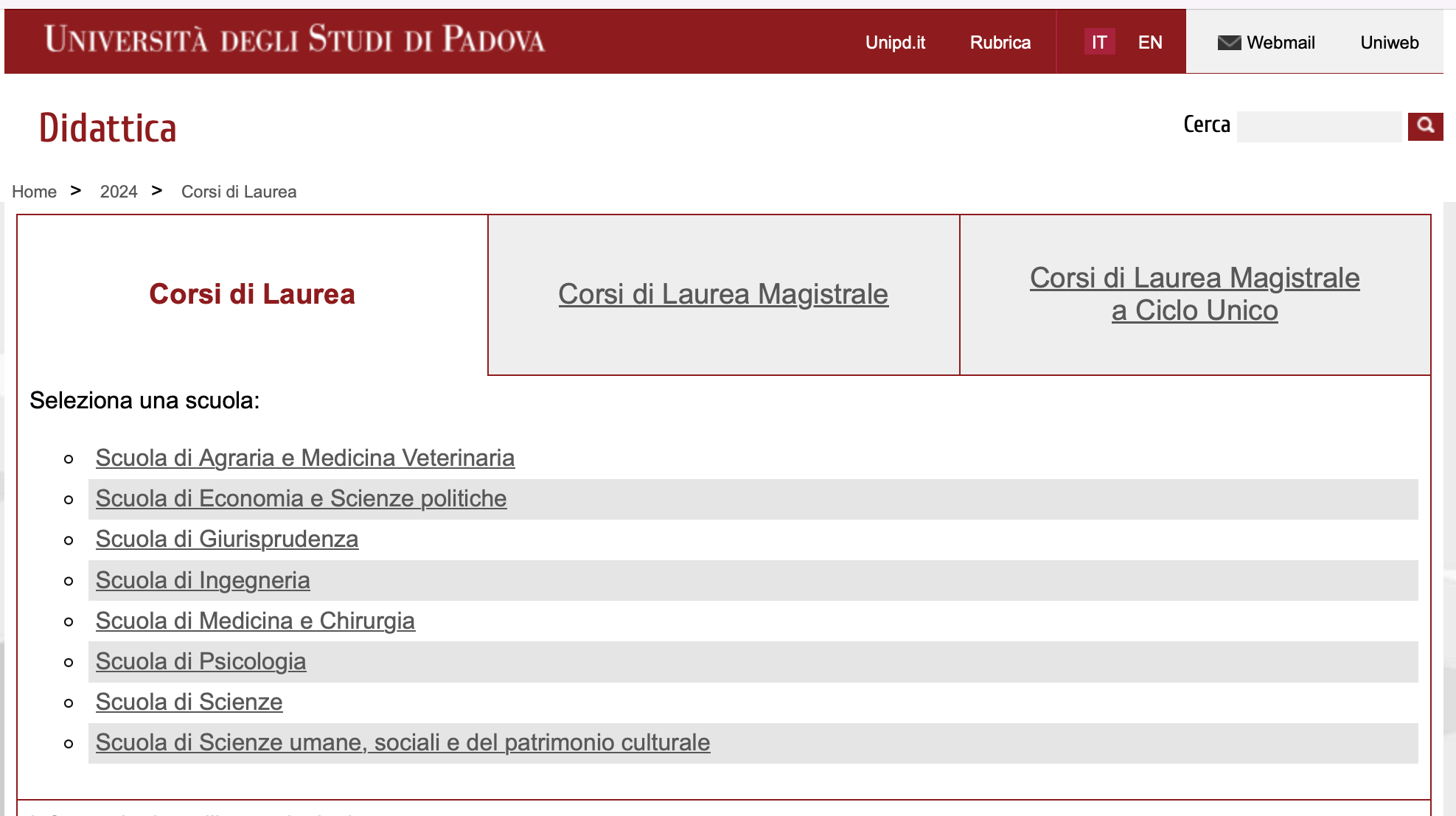 Pagina Didattica
Selezione del CdL
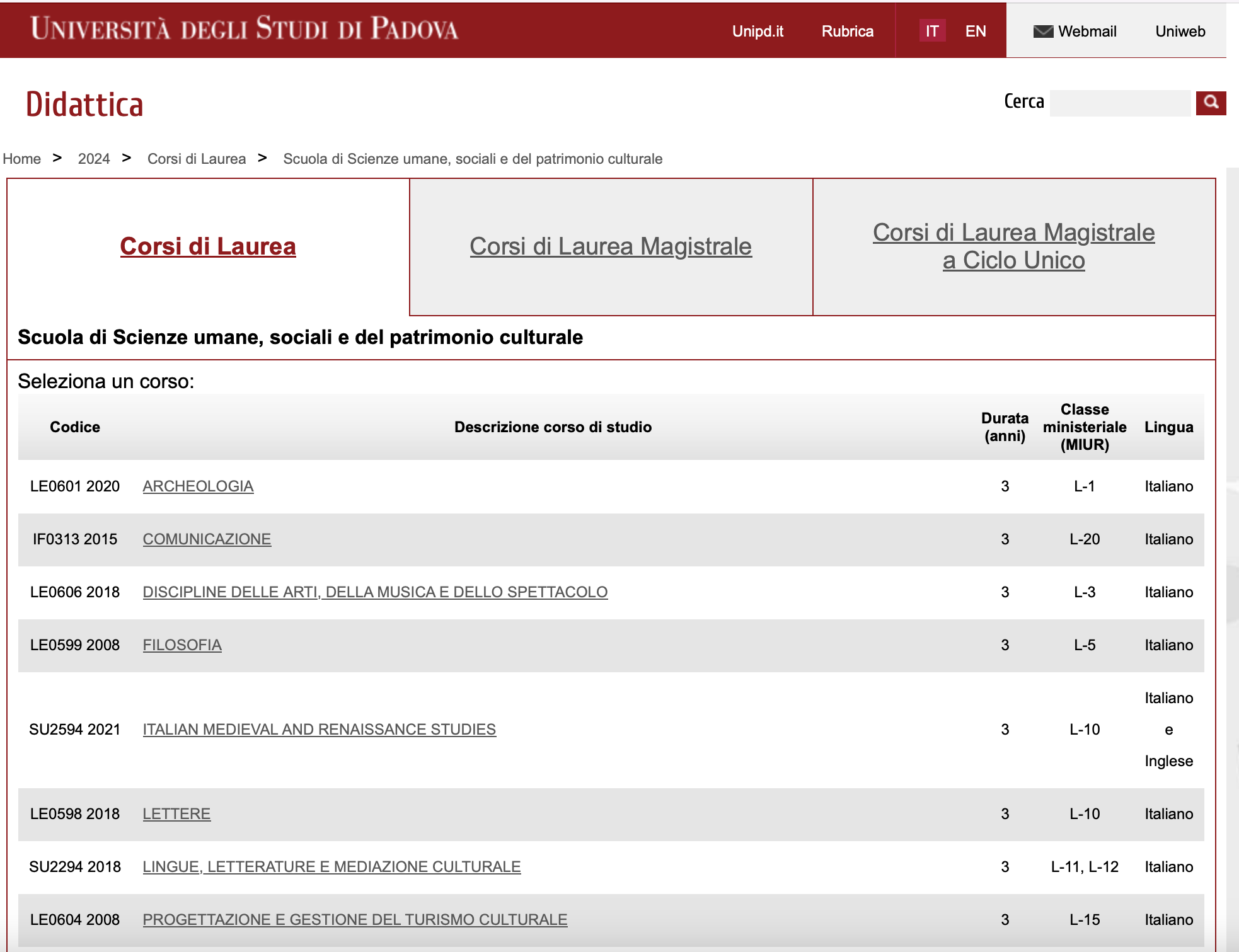 Pagina Didattica
per gli studenti immatricolati nell’A.A. 2024/25
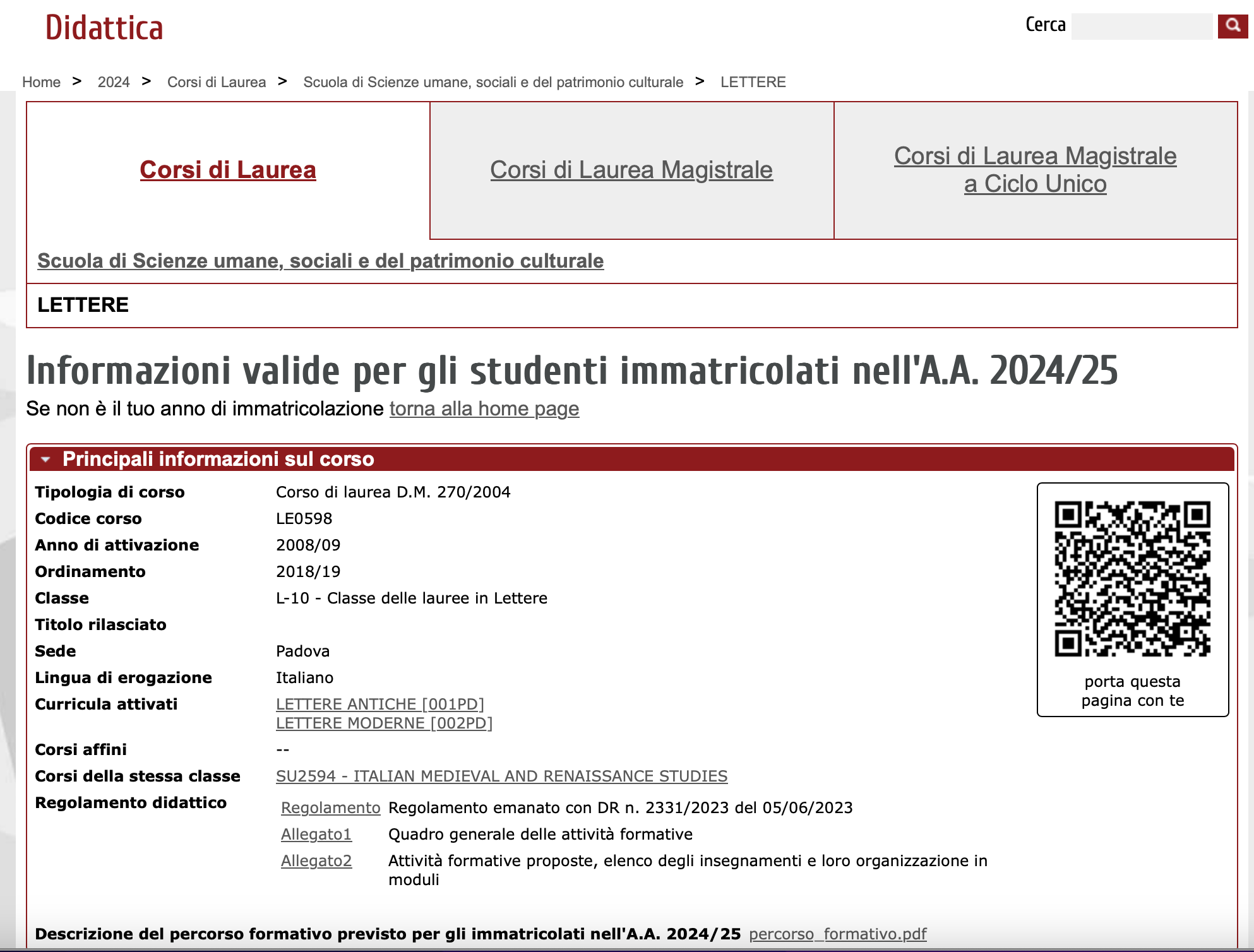 Pagina Didattica
Elenco degli Insegnamenti
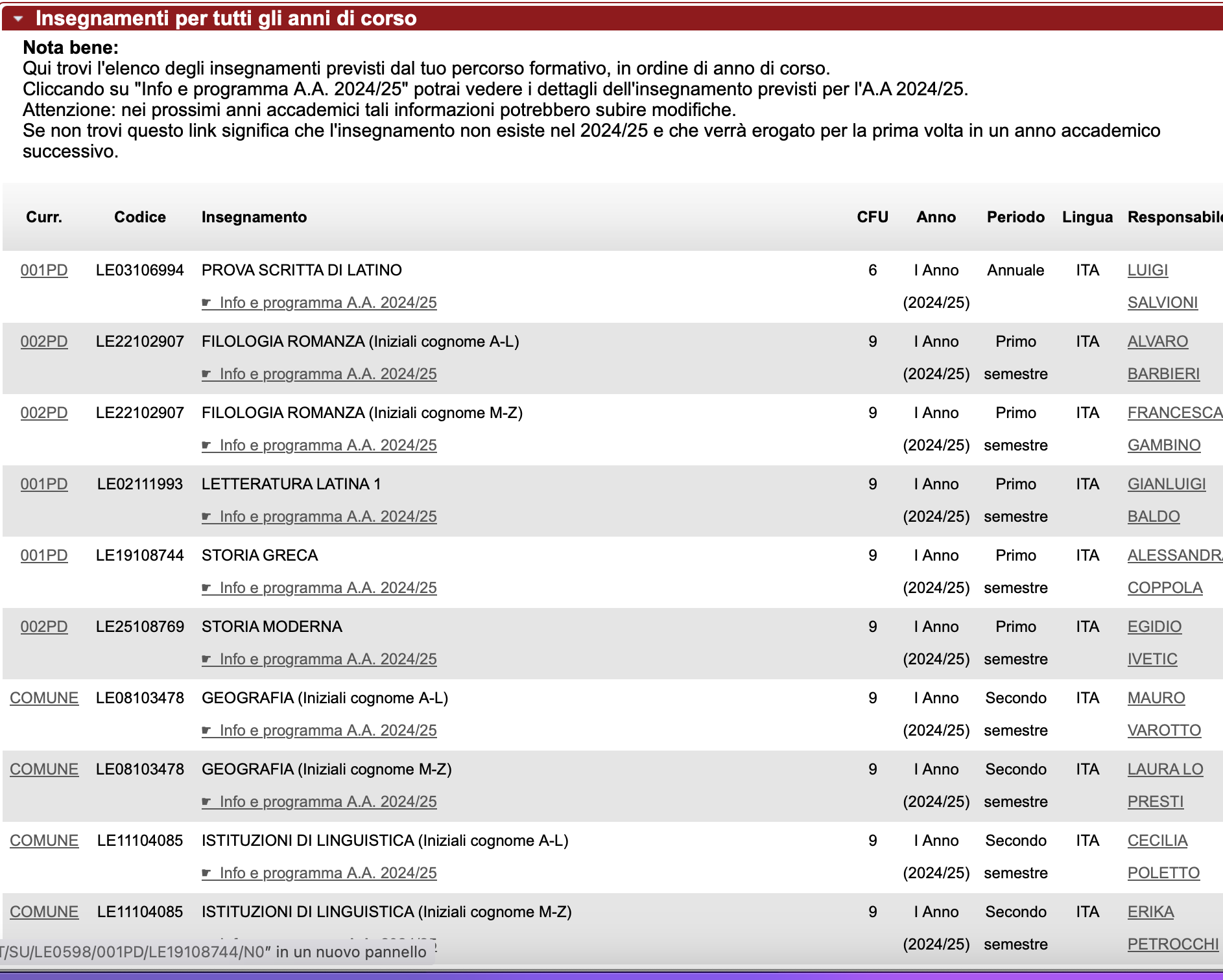 Pagina Didattica
Pagina dell’Insegnamento
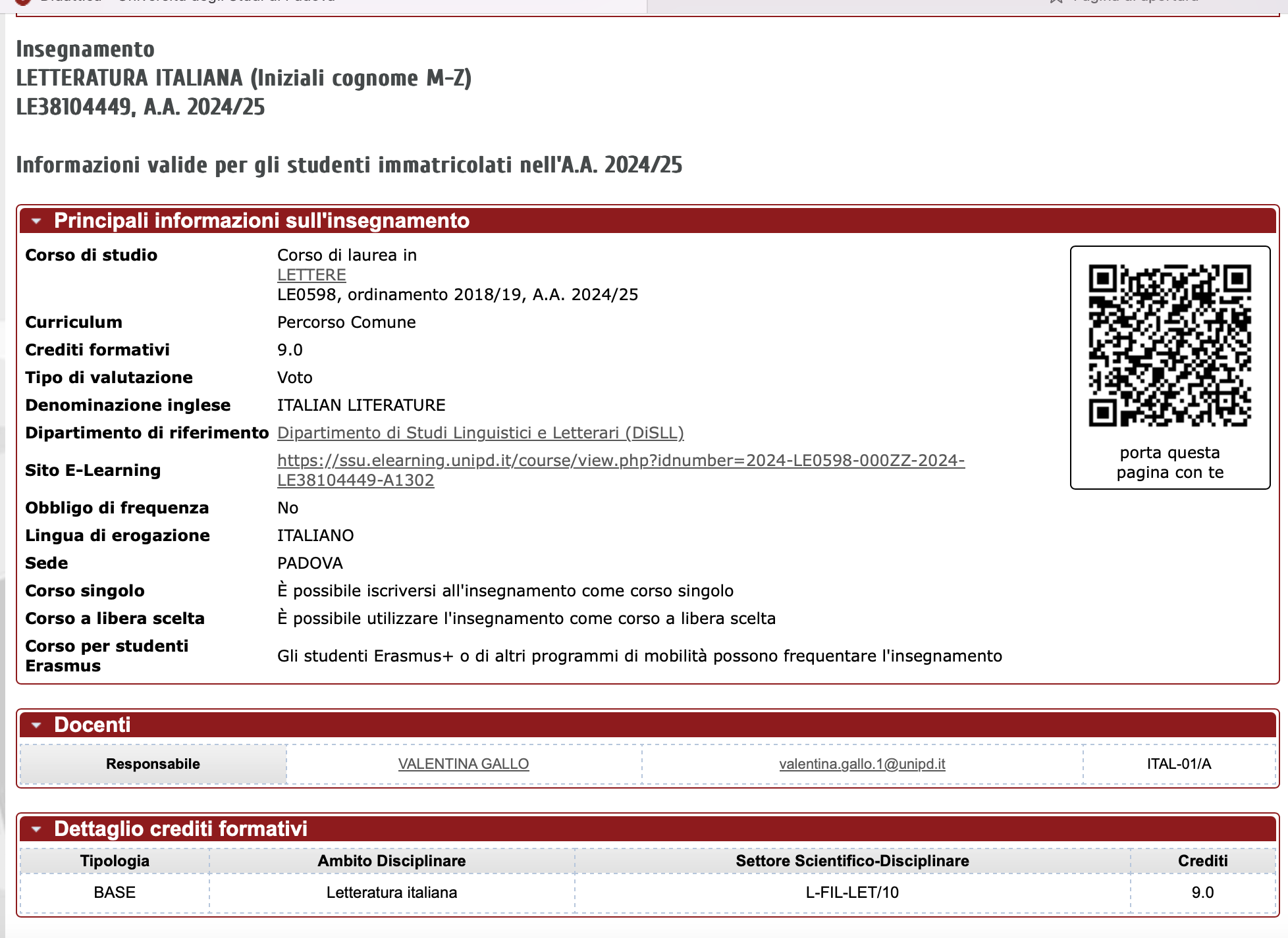 Pagina Didattica
Syllabus
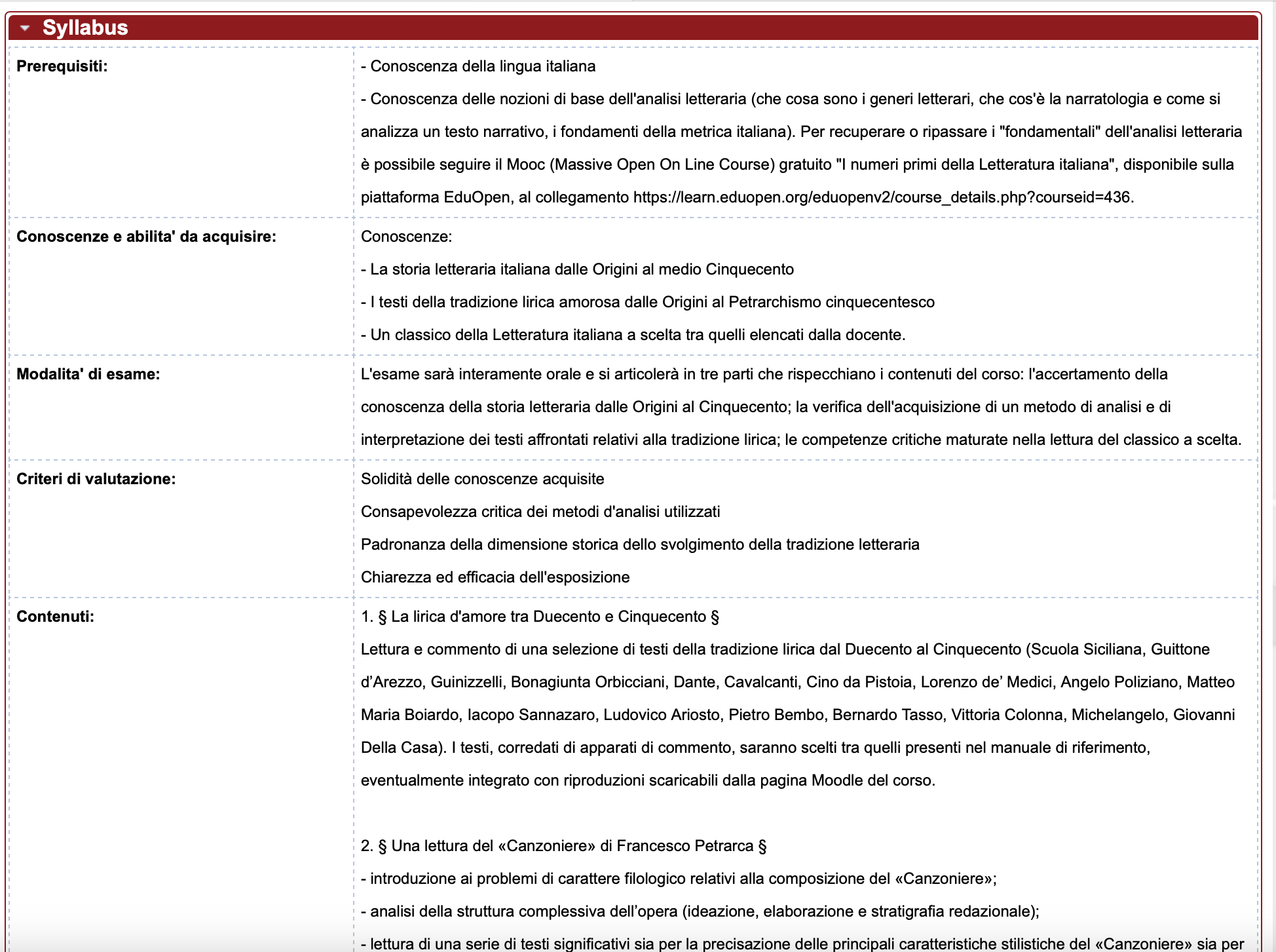 Pagina Didattica
Syllabus
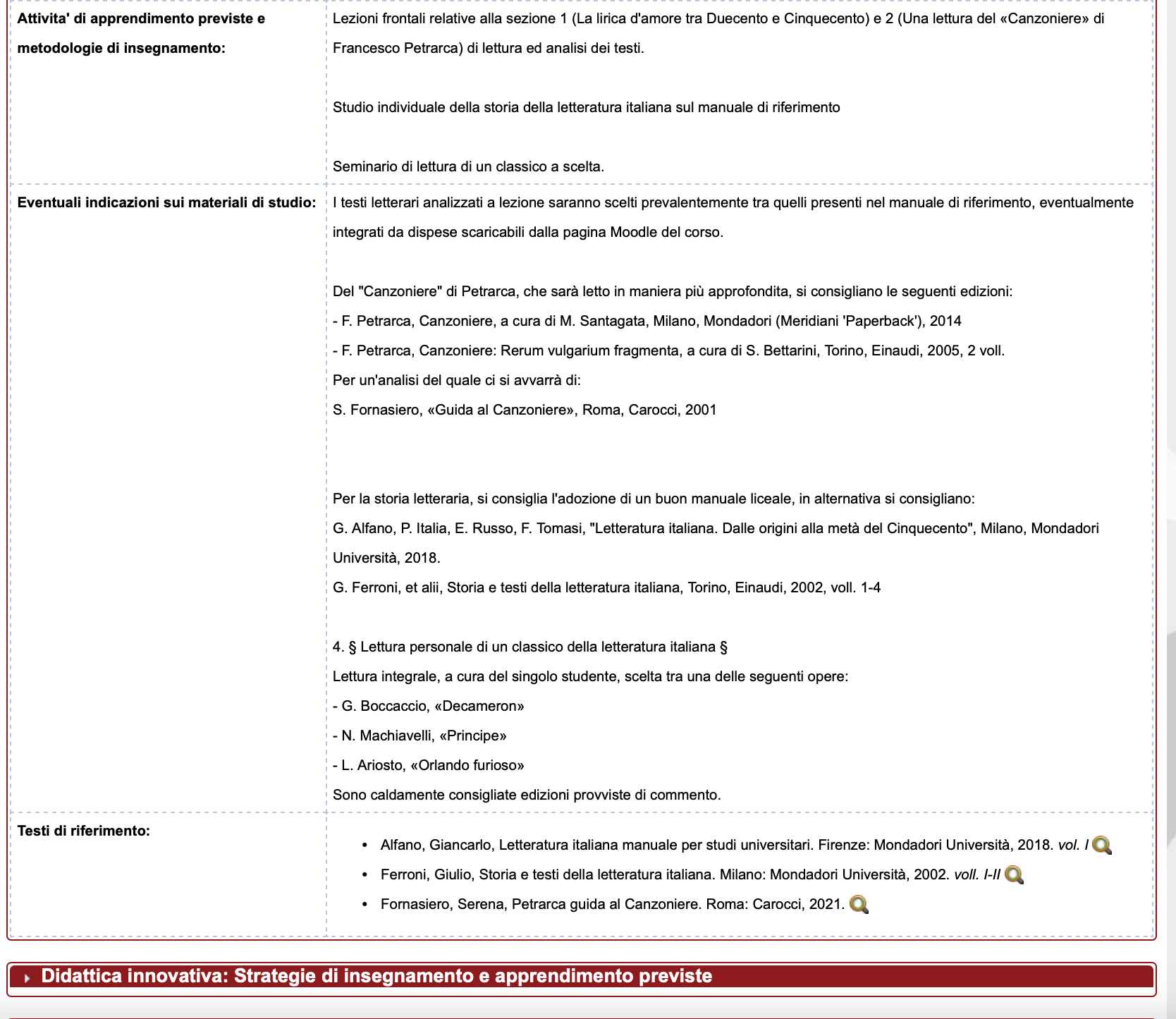 Pagina Didattica
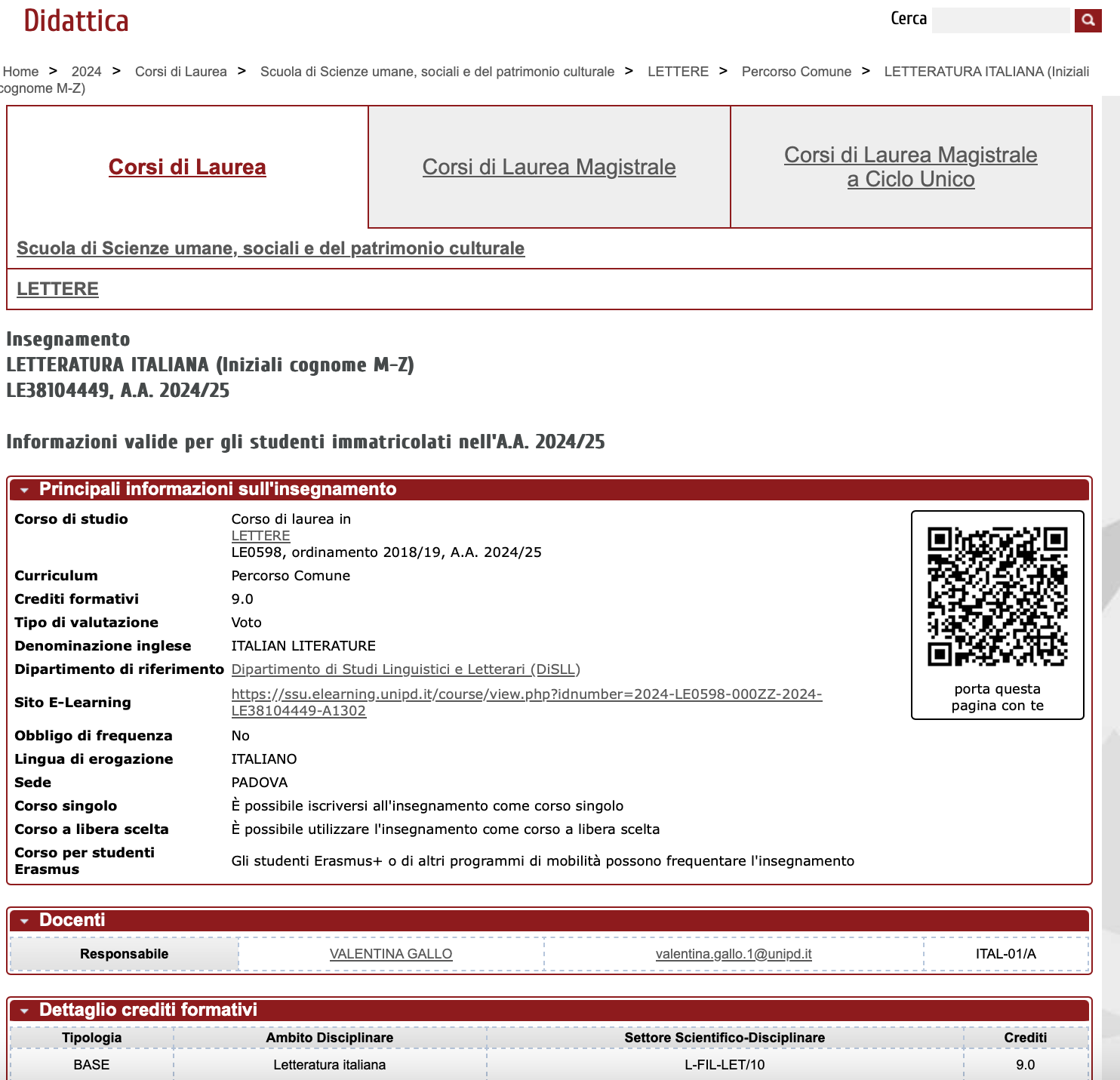 Pagina Didattica
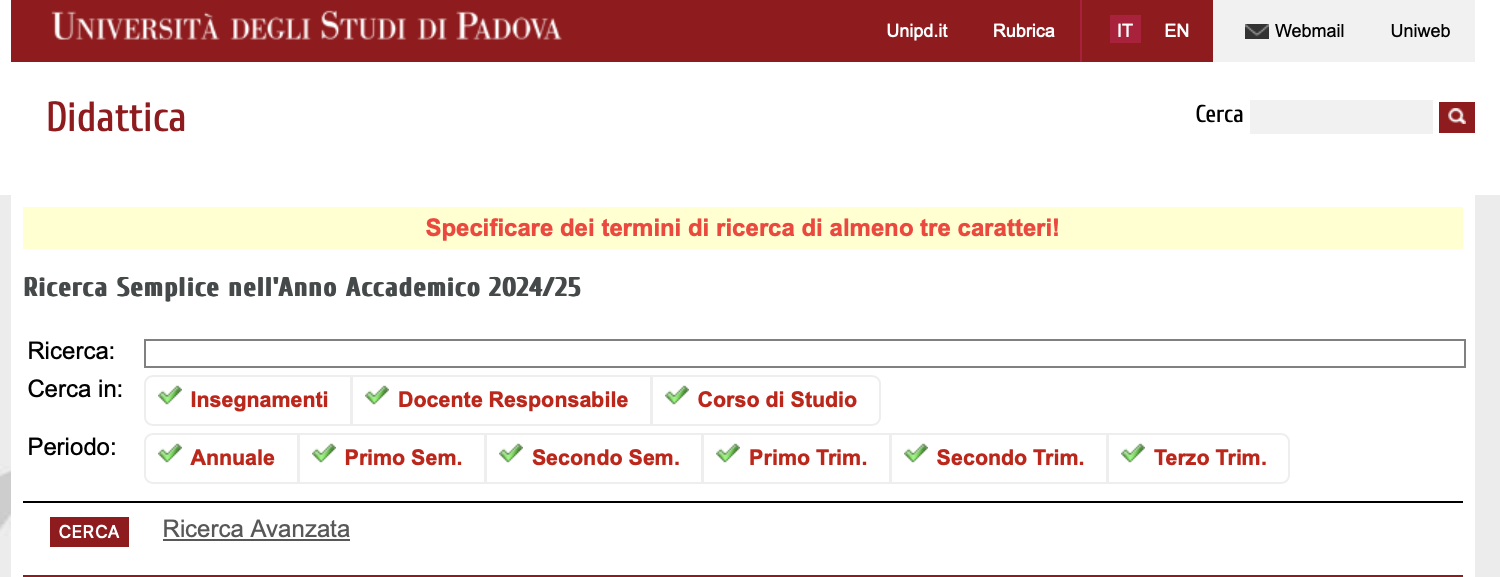 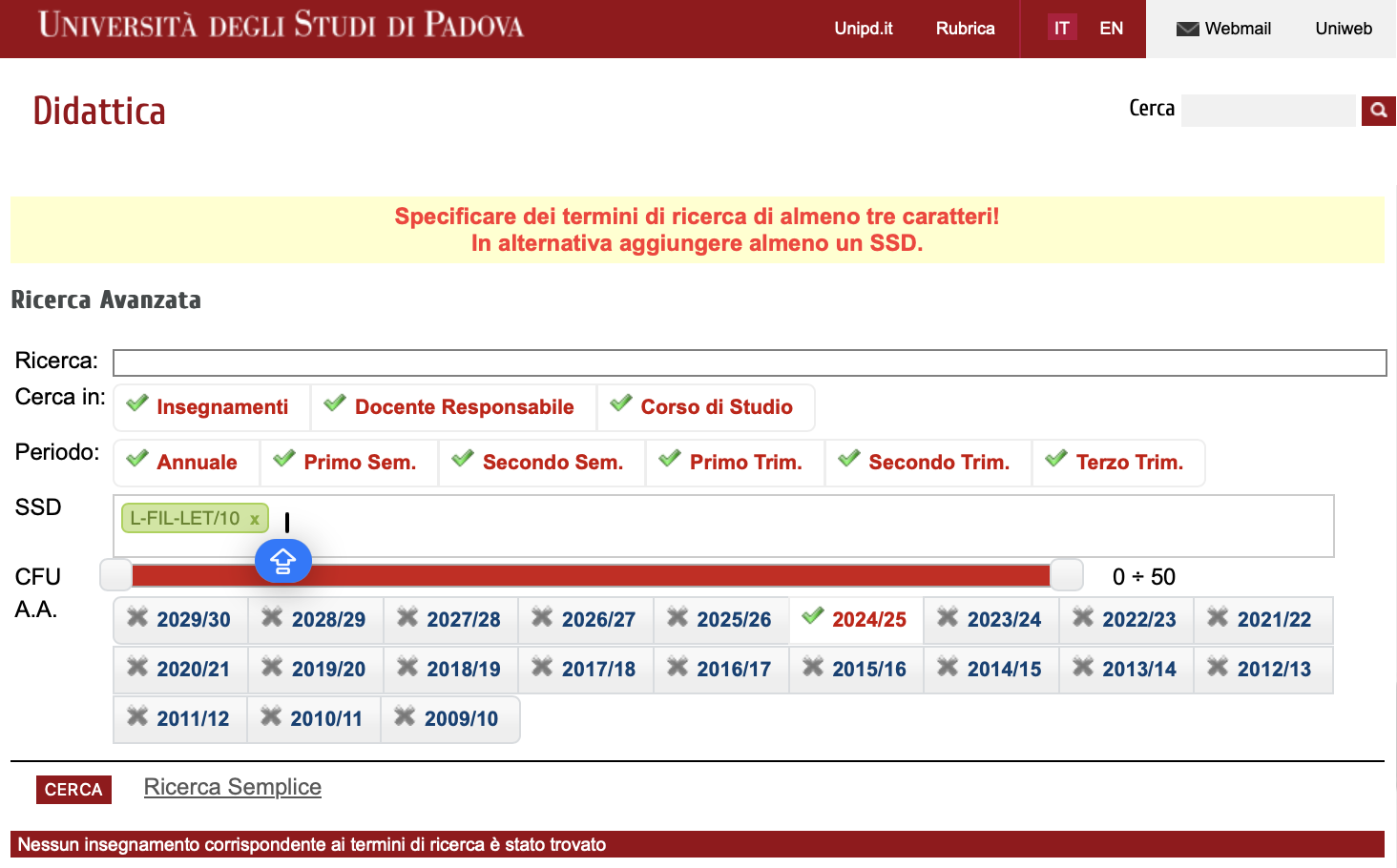 Pagina Didattica
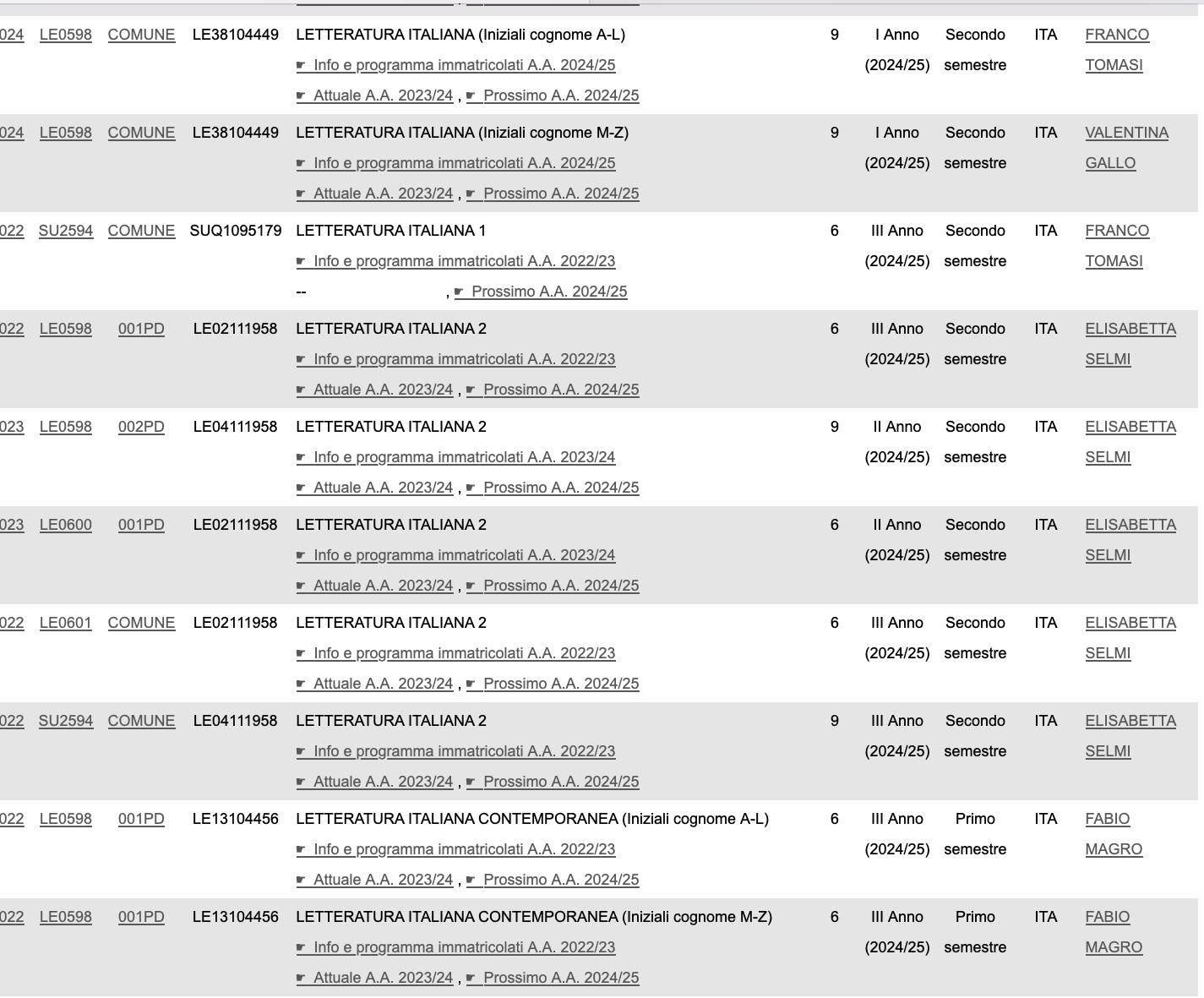 Agenda Web
Agenda Web
per orari e aule delle lezioni
Dalla pagina Moodle del Corso di Laurea
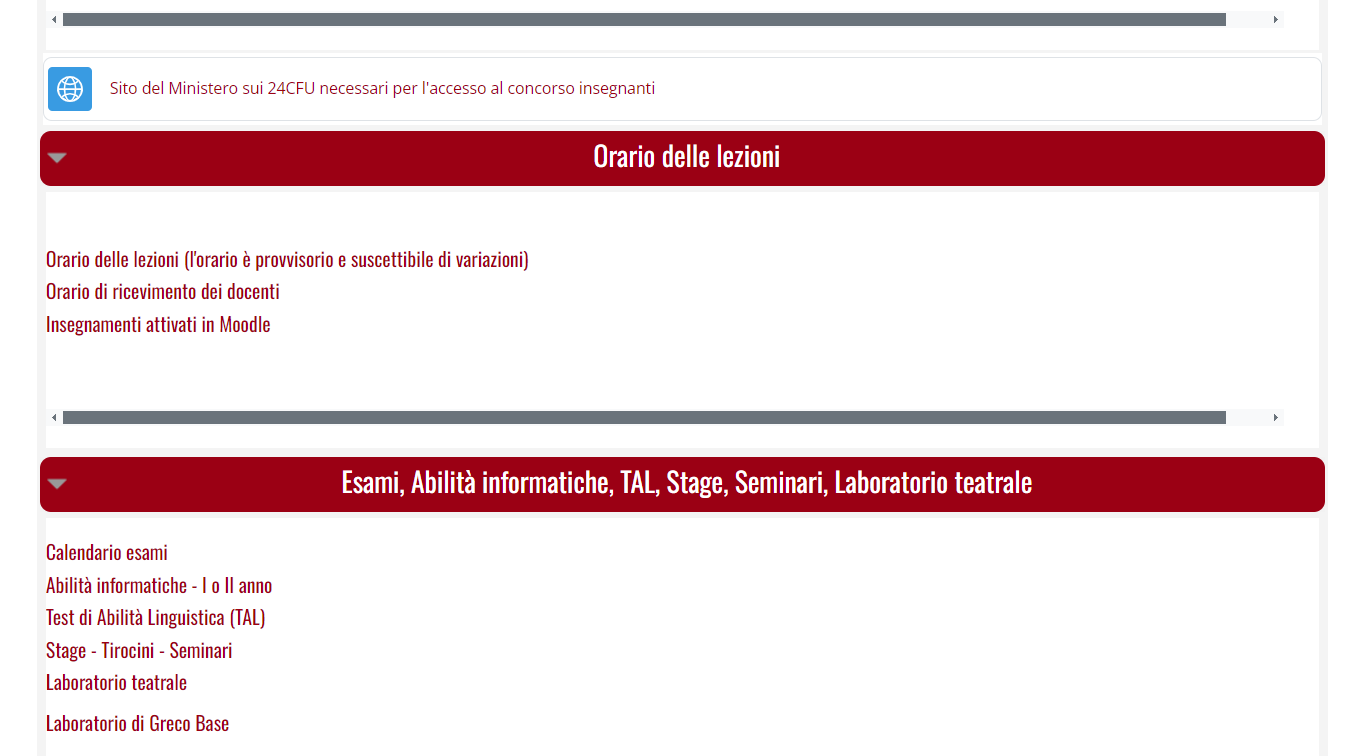 Agenda Web
Modalità di ricerca
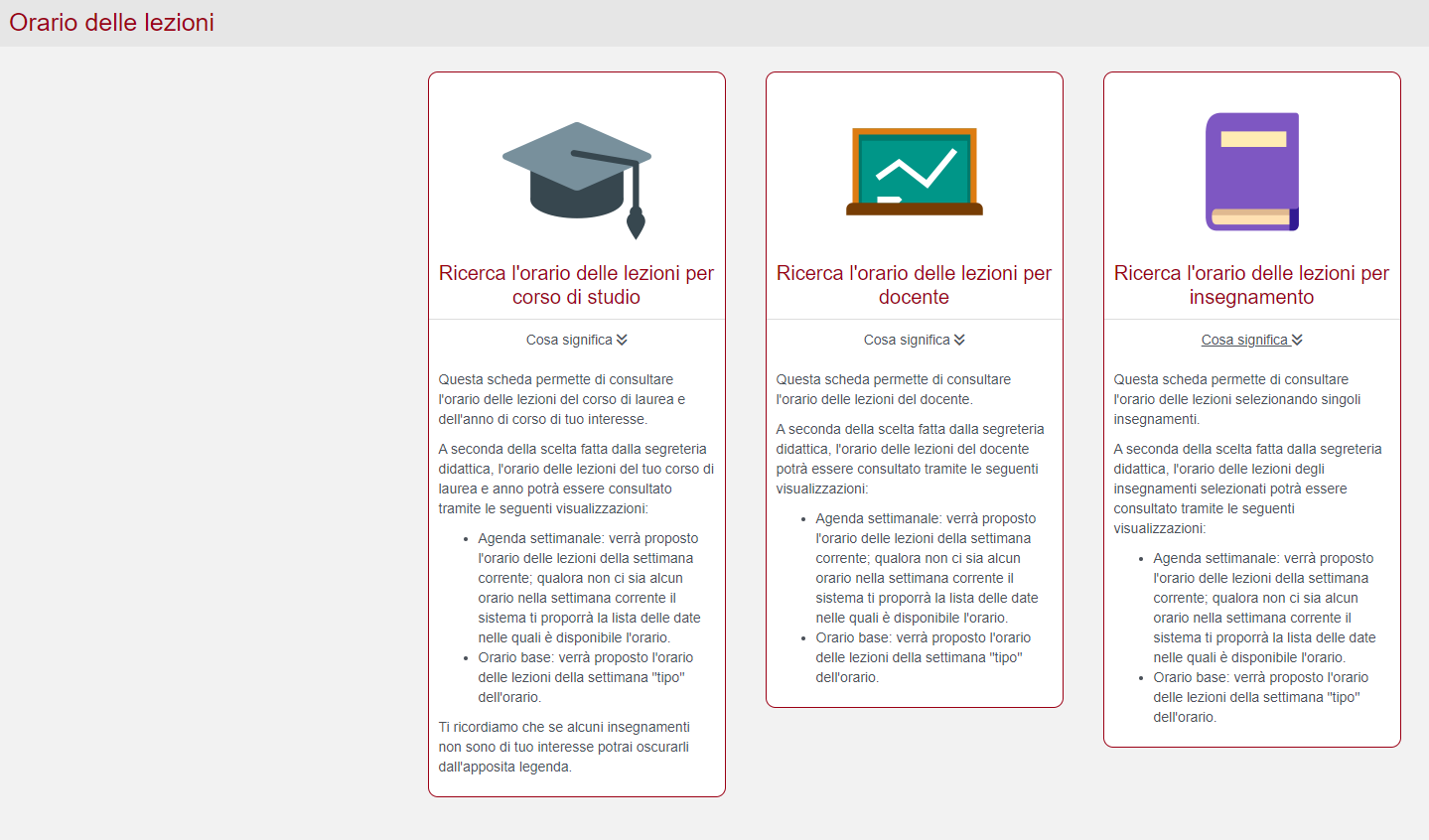 Ricerca orario delle lezioni per:

Corso di studio
Docente
Insegnamento
Agenda Web
Maschera di ricerca
1. Ricerca orario delle lezioni per: Corso di studio
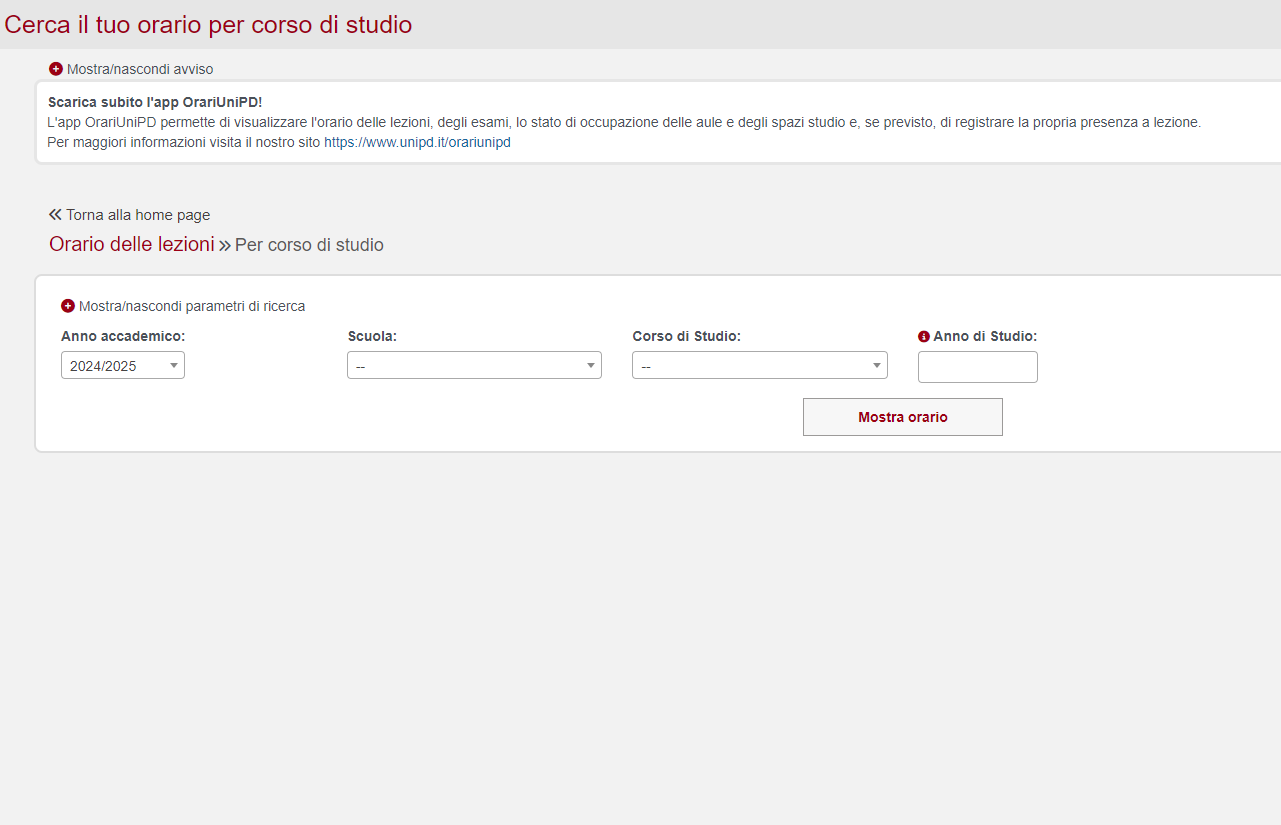 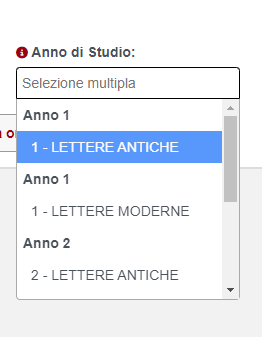 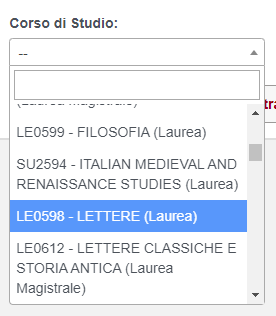 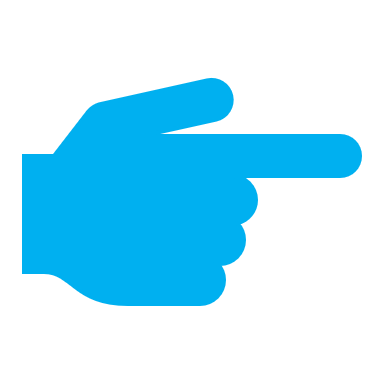 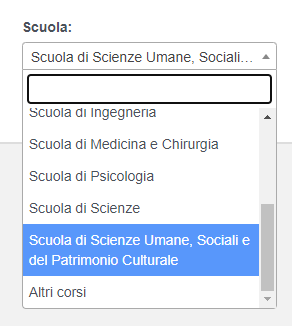 2024/2025
Agenda Web
Opzioni di visualizzazione
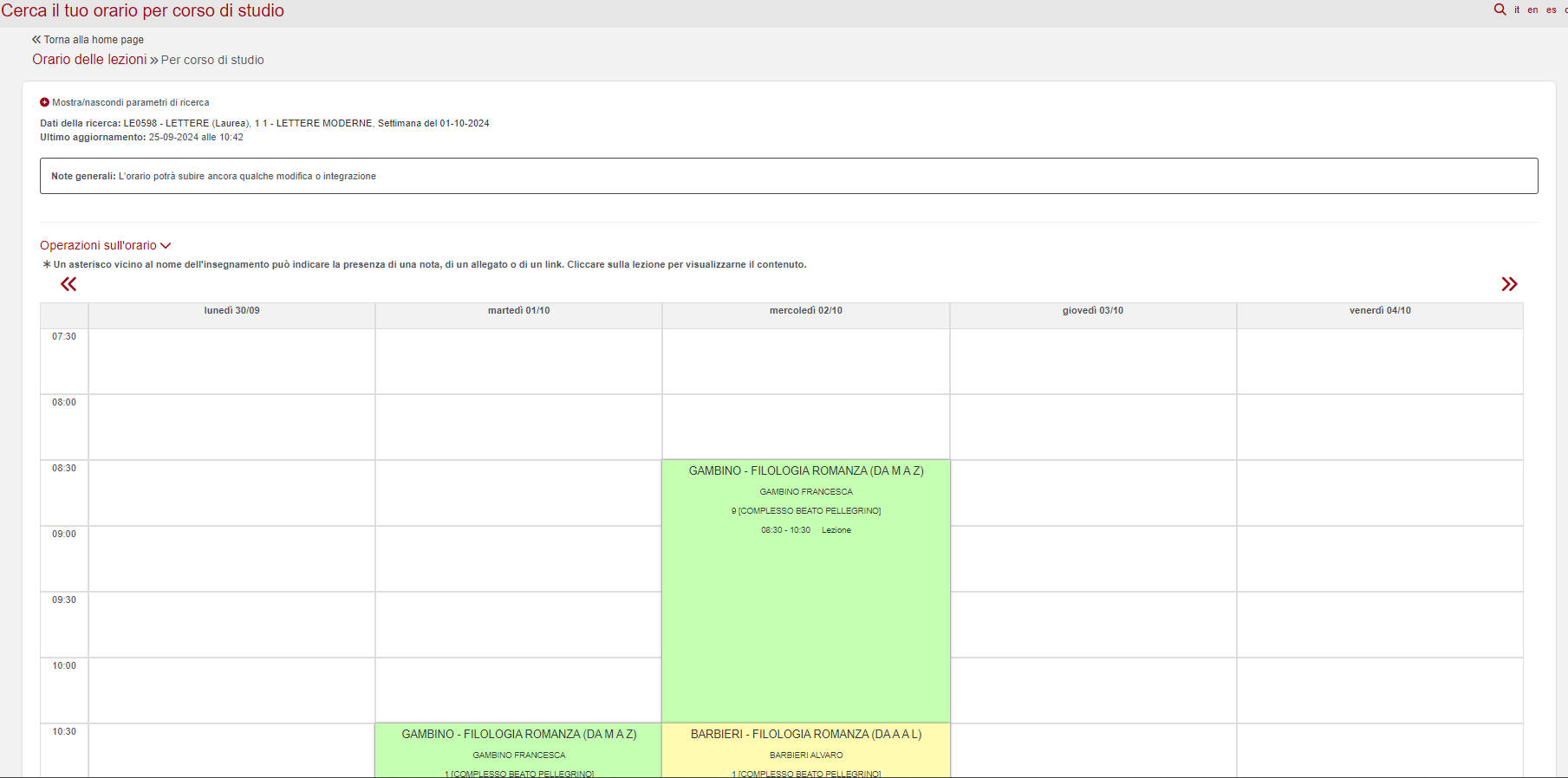 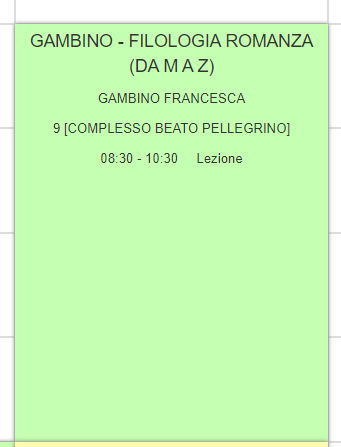 Numero(/lettera) dell’aula
Nome del complesso
Orario
N.B. prestare attenzione alle iniziali tra parentesi (i.e., A-L o M-Z): si riferiscono al canale di appartenenza
Agenda Web
Opzioni di visualizzazione
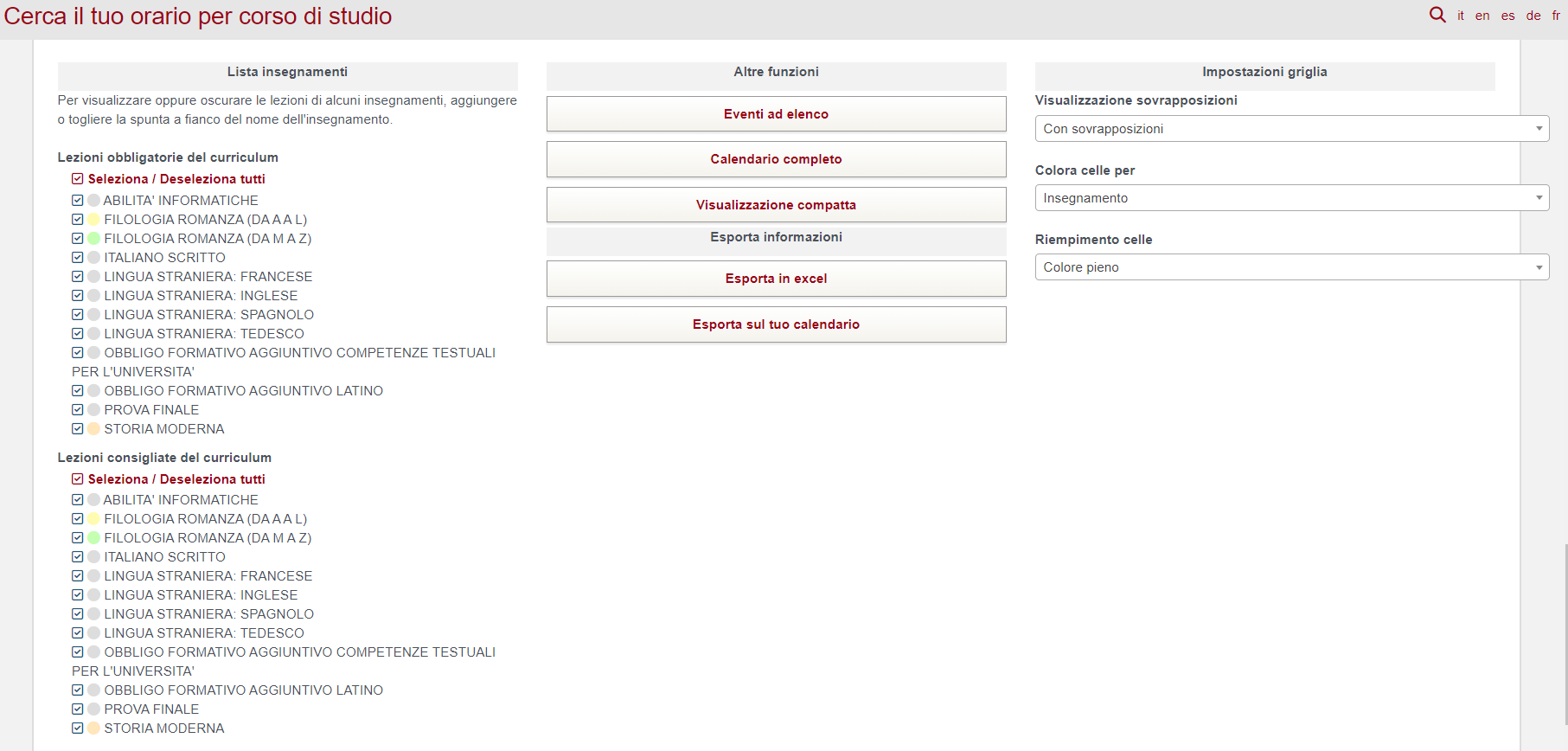 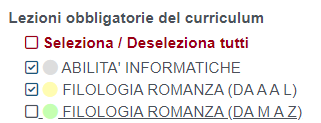 N.B. Selezionare solo i corsi:
del canale (i.e., A-L o M-Z) di appartenenza
inseriti nel proprio piano di studio
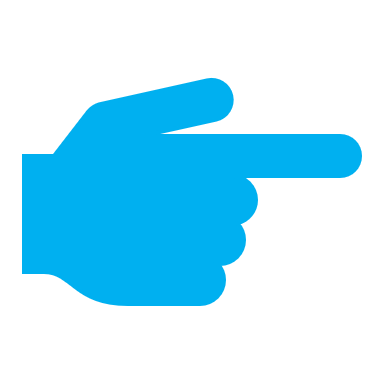 Agenda Web
Modalità di ricerca
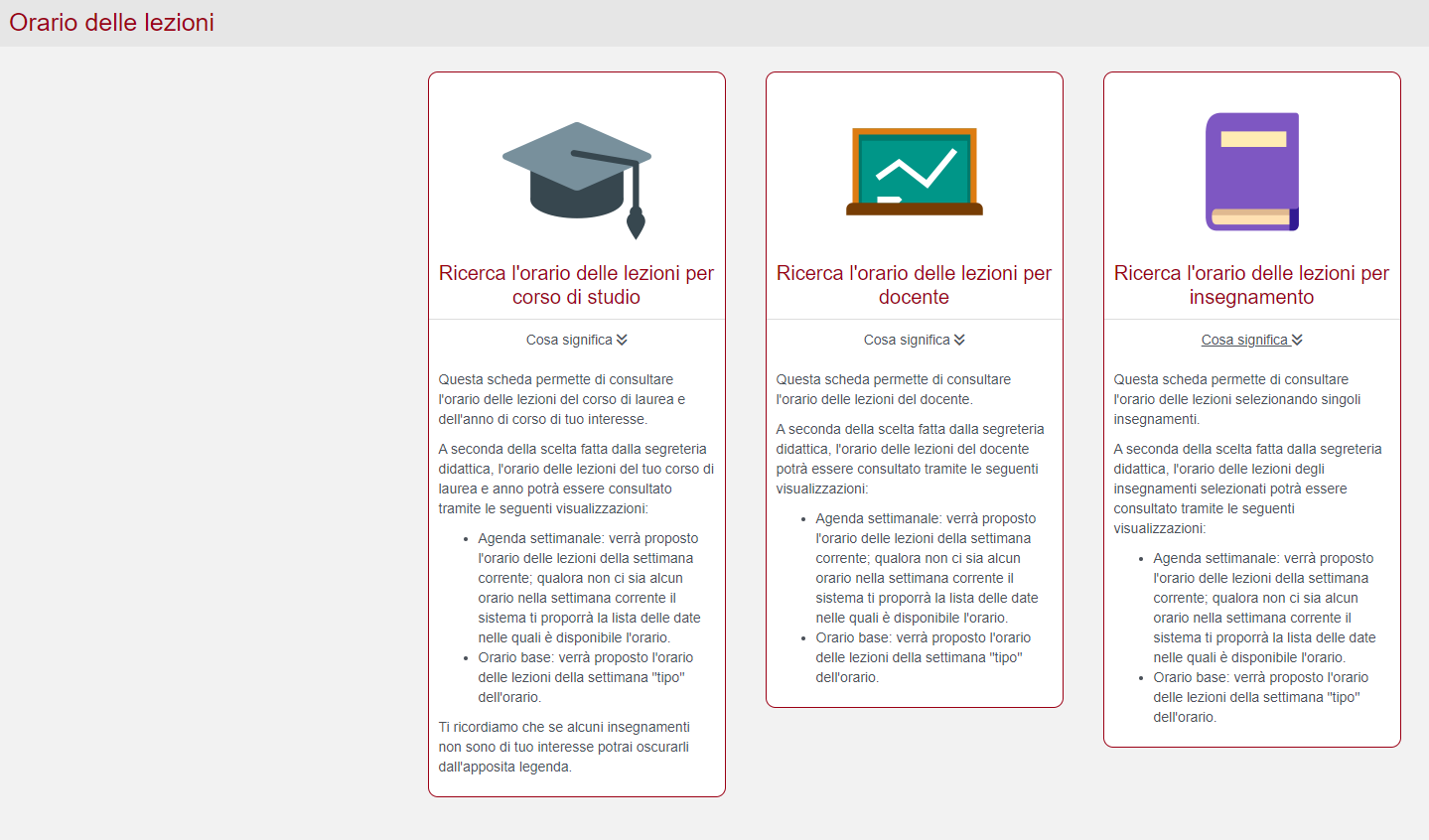 Ricerca orario delle lezioni per:

Corso di studio
Docente
Insegnamento
Agenda Web
Maschera di ricerca
2. Ricerca orario delle lezioni per: Docente
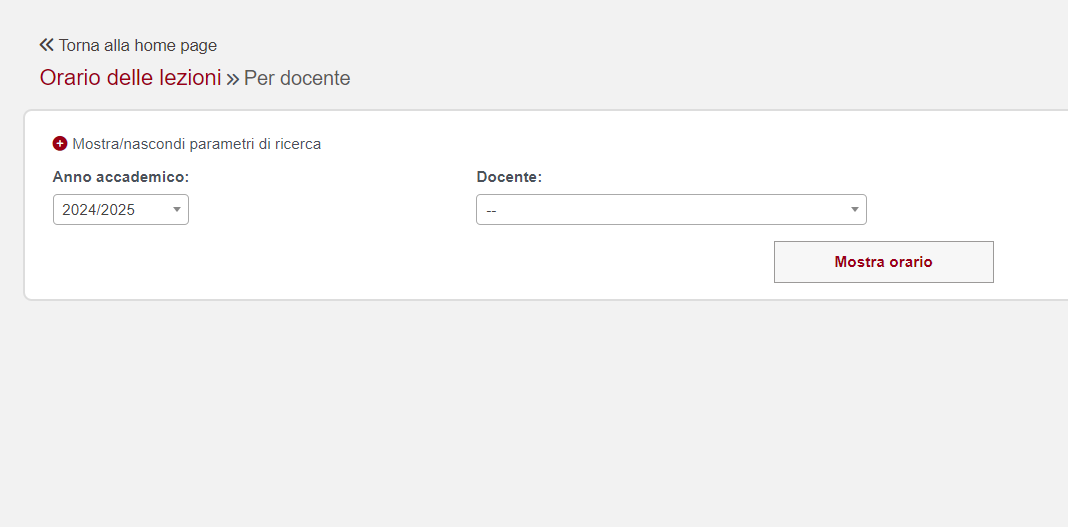 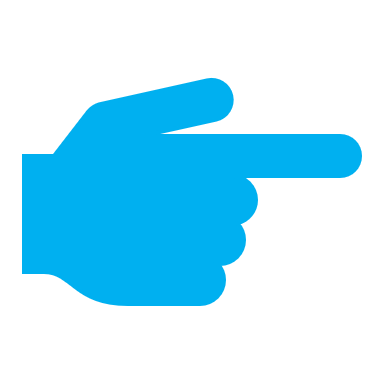 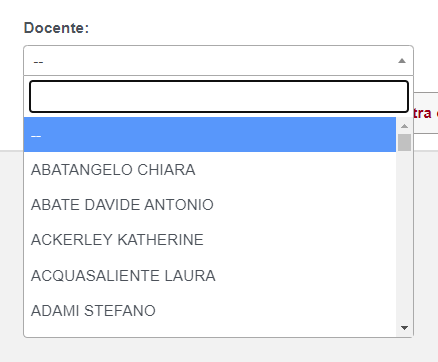 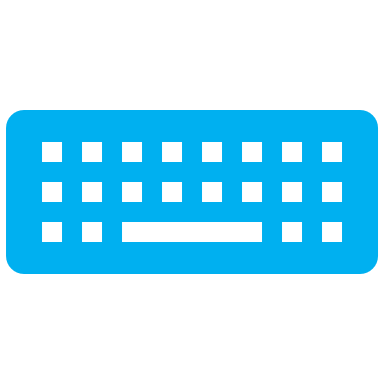 Digitare il COGNOME e NOME del docente
Agenda Web
Modalità di ricerca
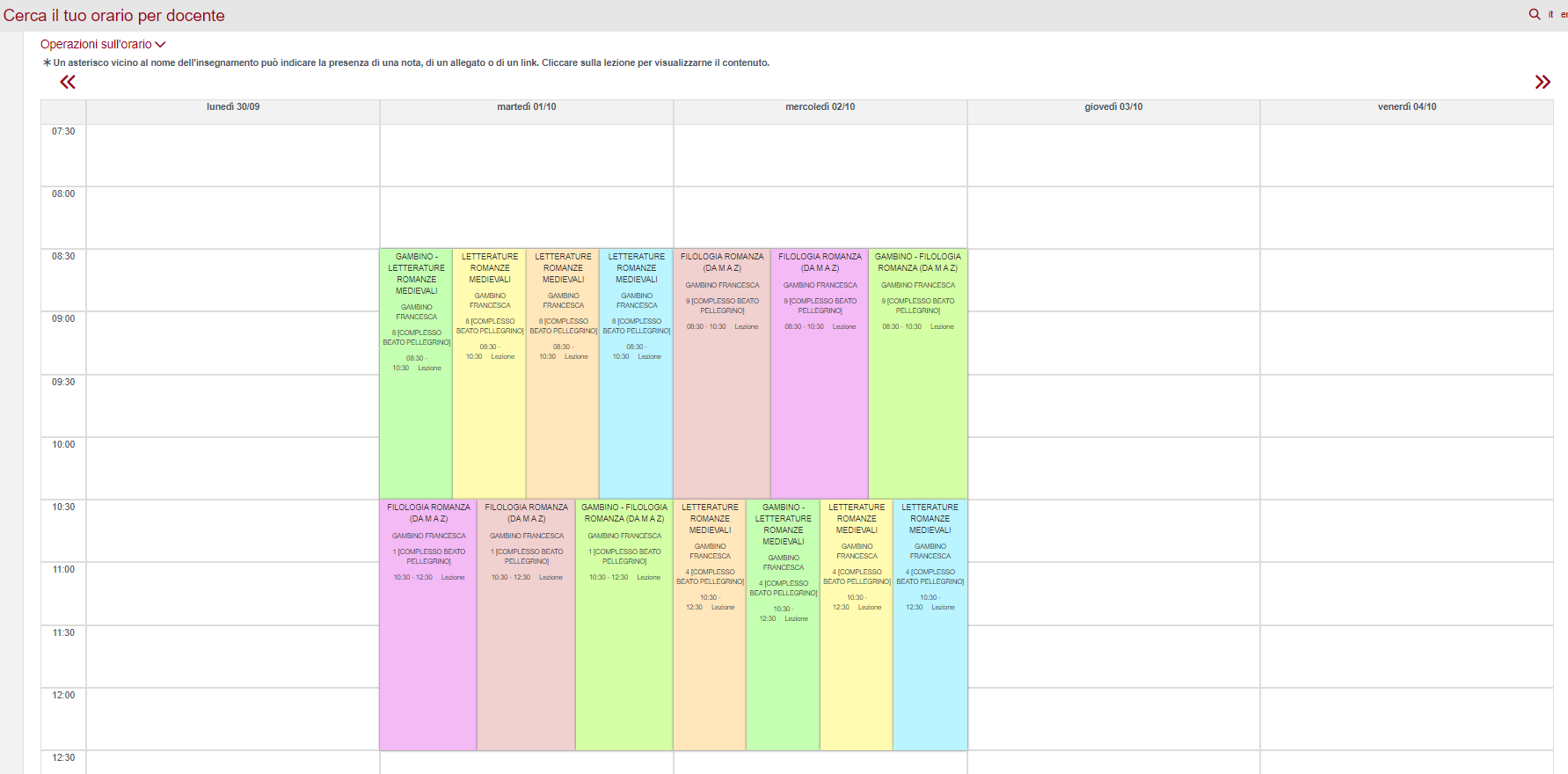 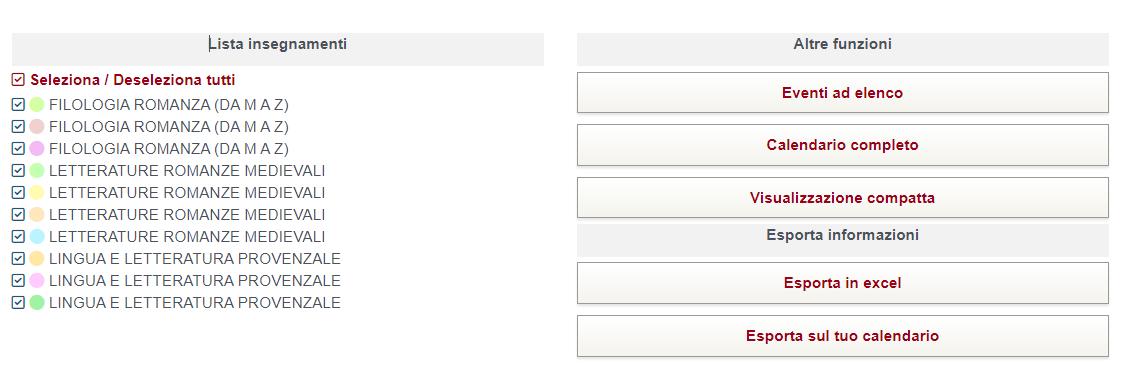 Agenda Web
Modalità di ricerca
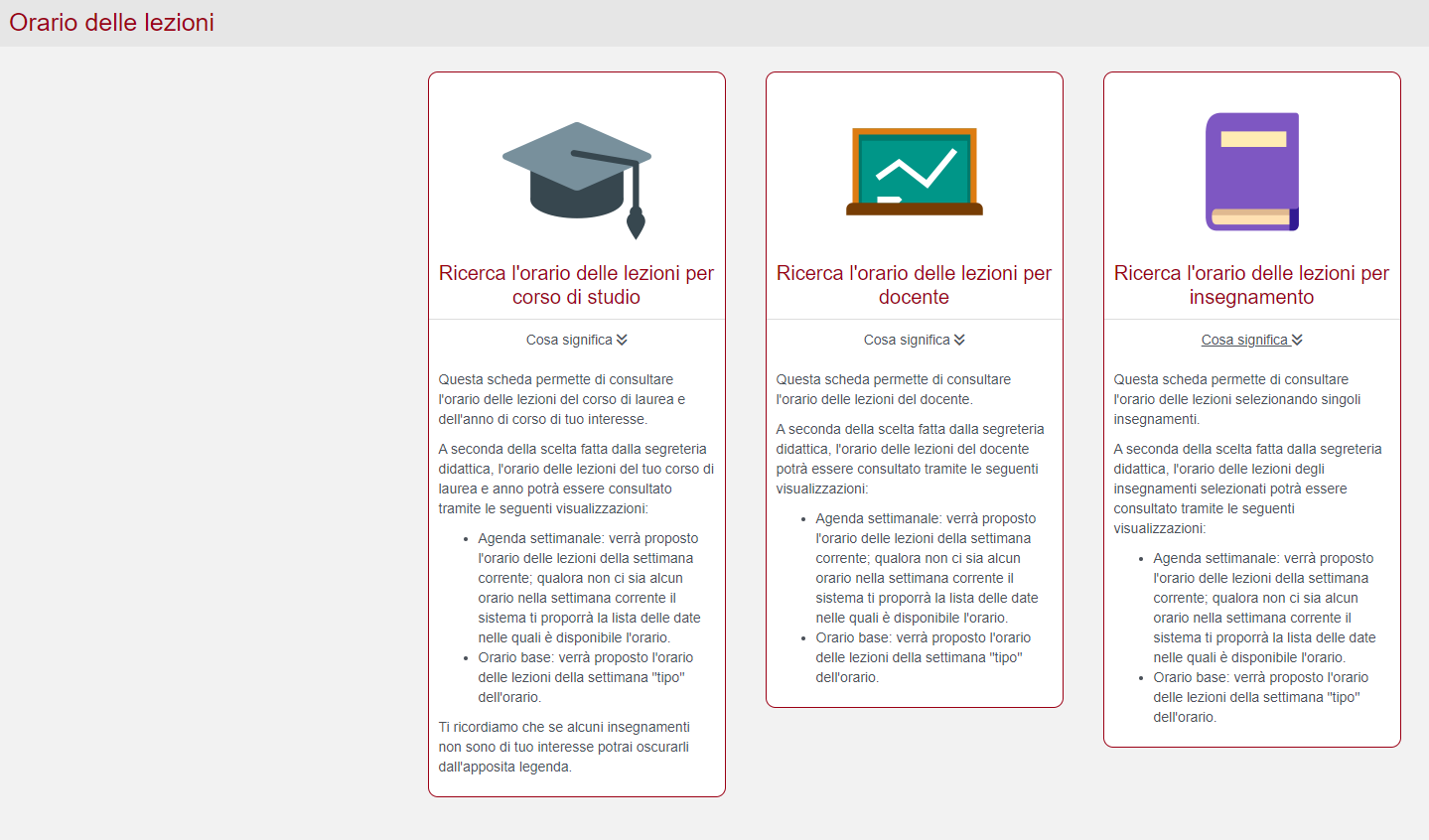 Ricerca orario delle lezioni per:

Corso di studio
Docente
Insegnamento
Agenda Web
Maschera di ricerca
3. Ricerca orario delle lezioni per: Insegnamento
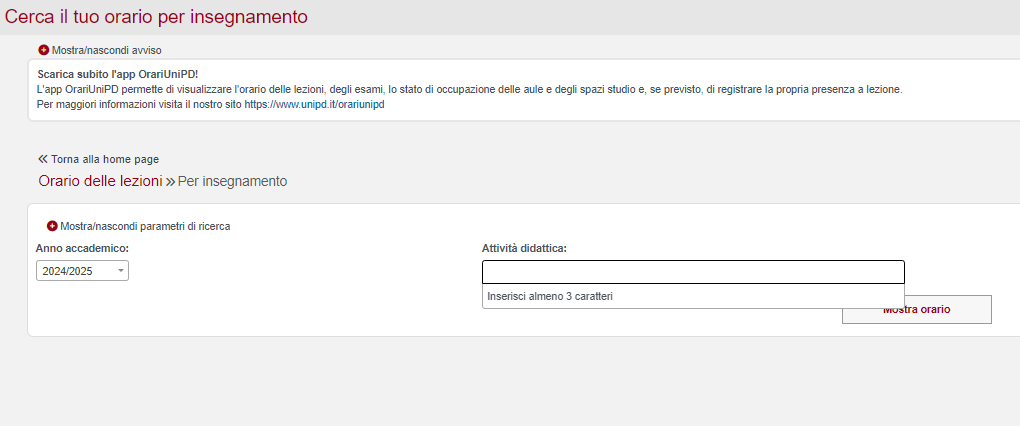 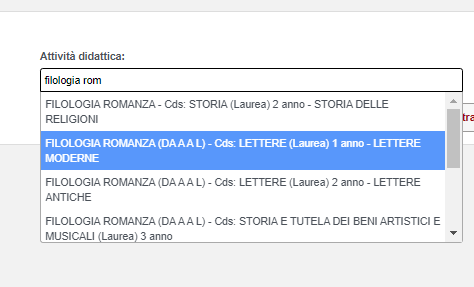 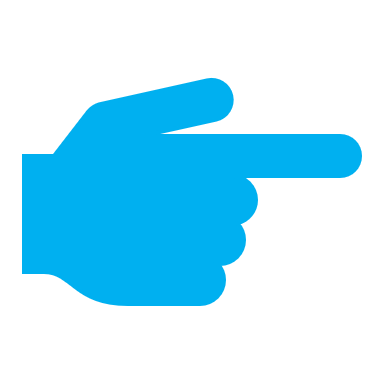 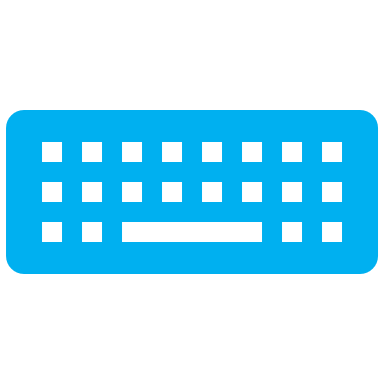 Digitare il nome del corso
Agenda Web
Modalità di ricerca
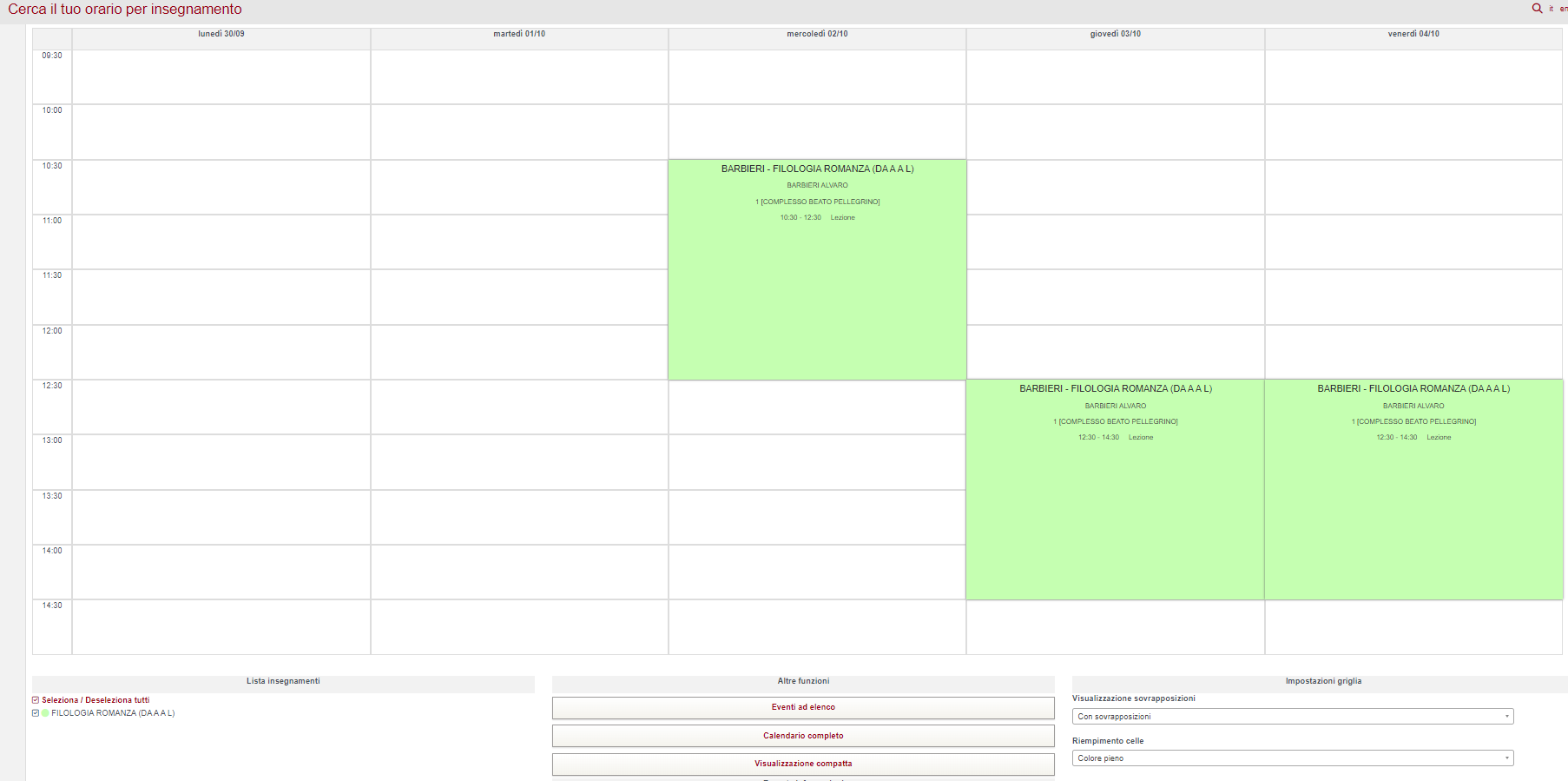 Agenda Web
per orari e aule delle lezioni
Dalla pagina Moodle del Corso di Laurea
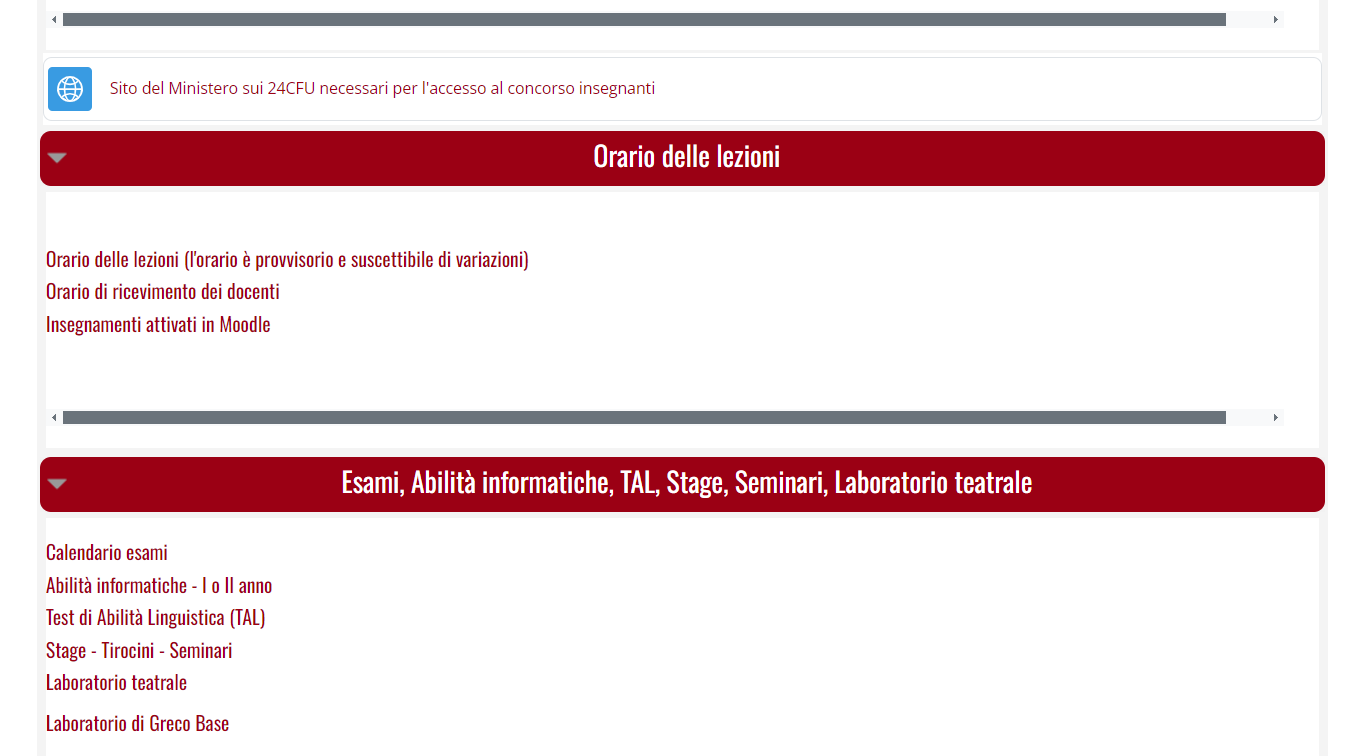 Agenda Web
Modalità di ricerca
N.B. controllare che l’anno sia quello corrente
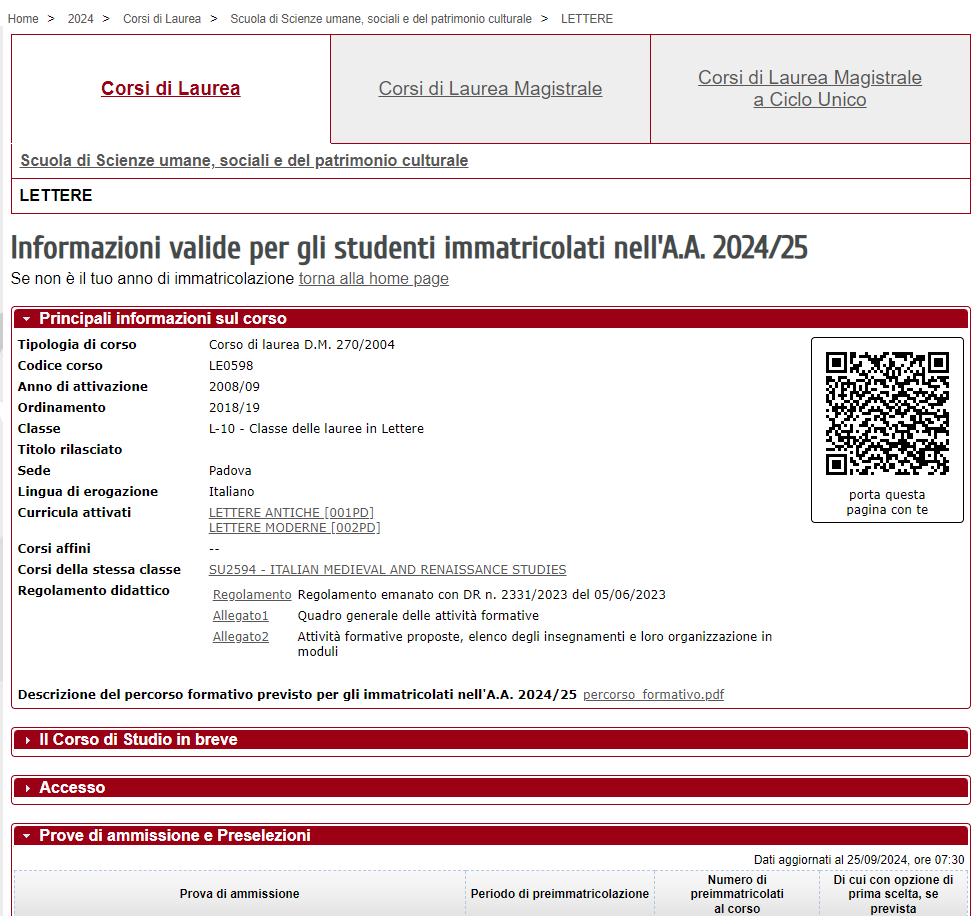 Agenda Web
Modalità di ricerca
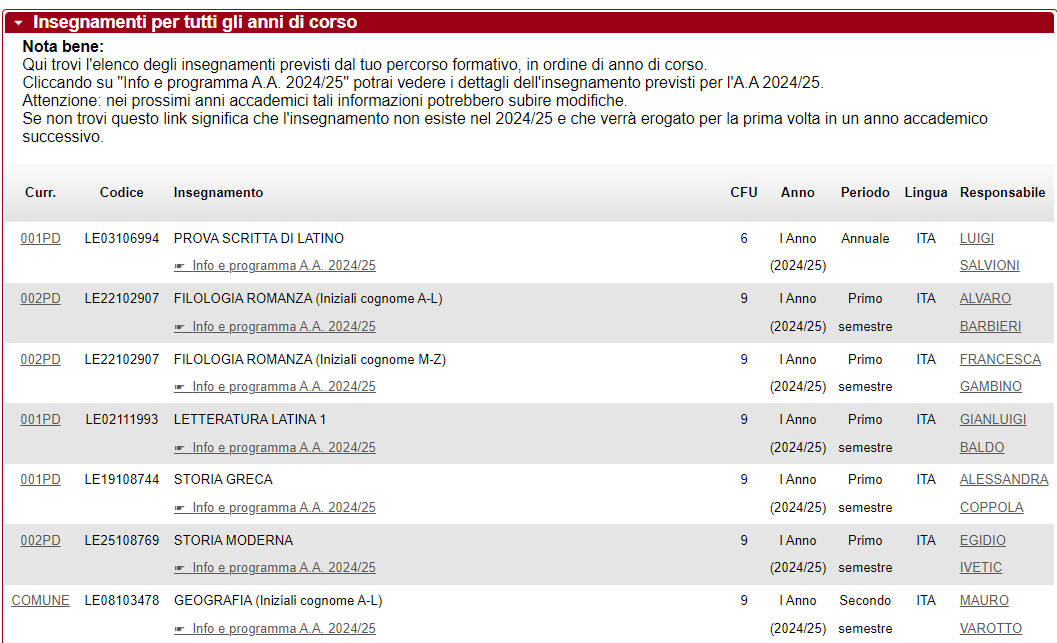 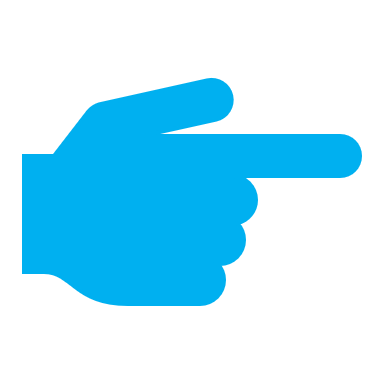 Agenda Web
Modalità di ricerca
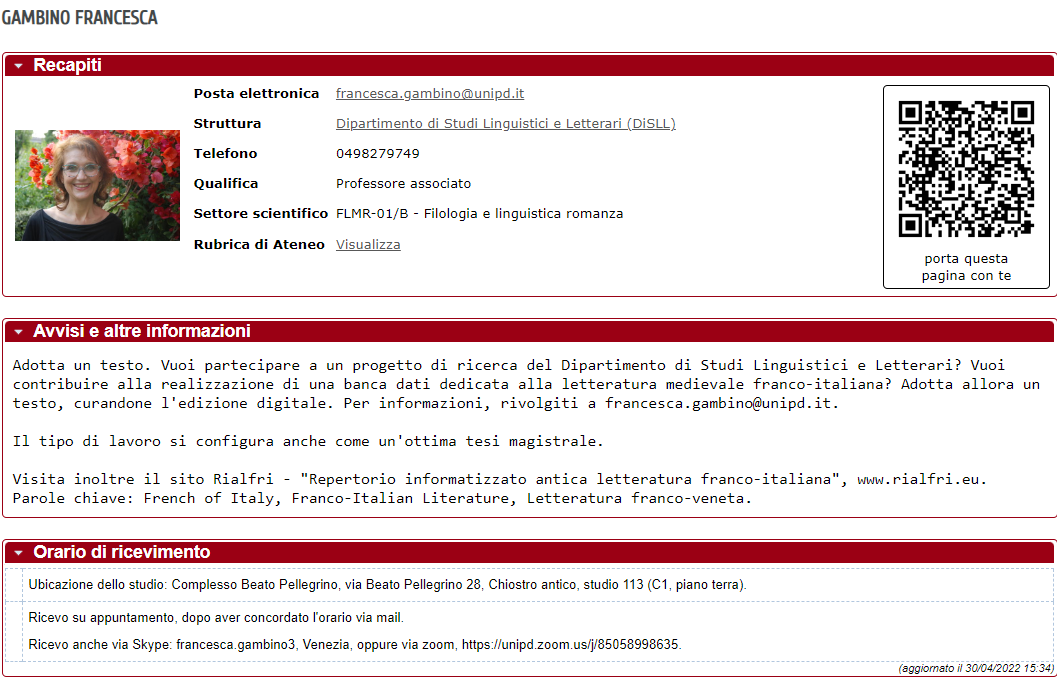 Uniweb
Uniweb
Home
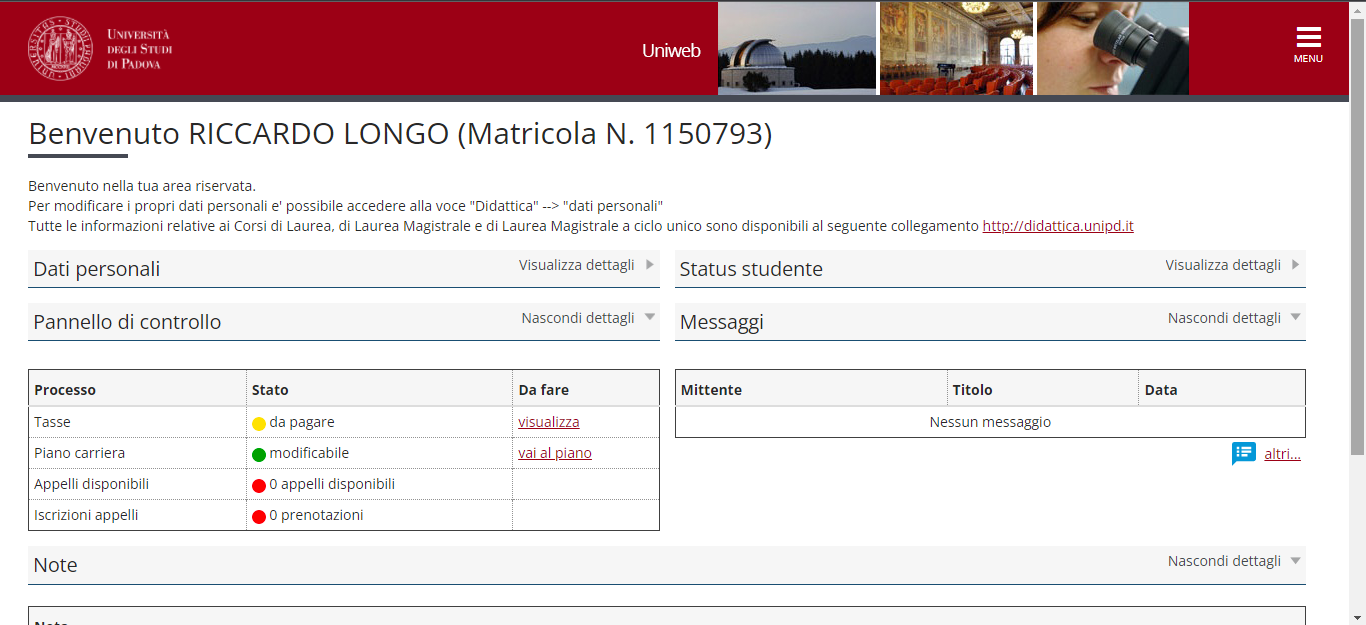 Uniweb
Menù ad hamburger
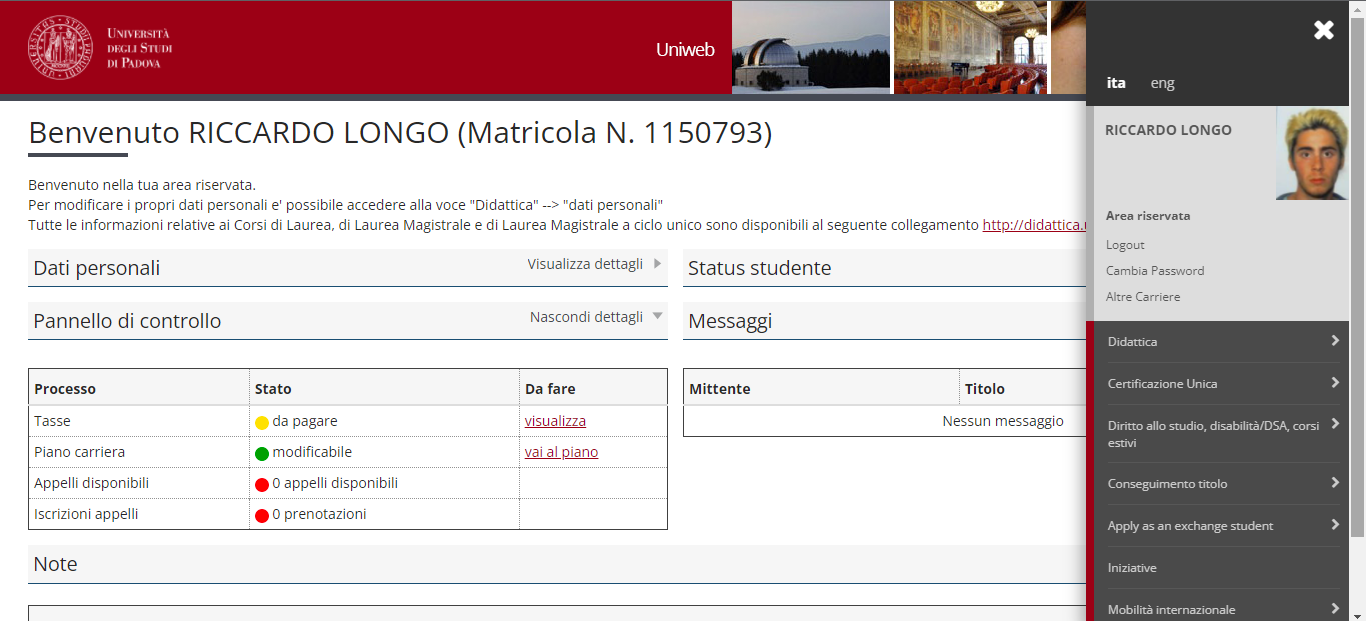 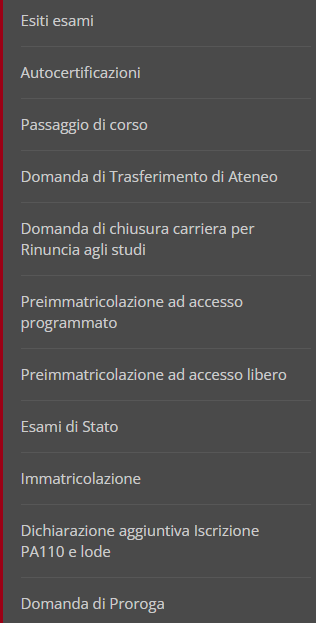 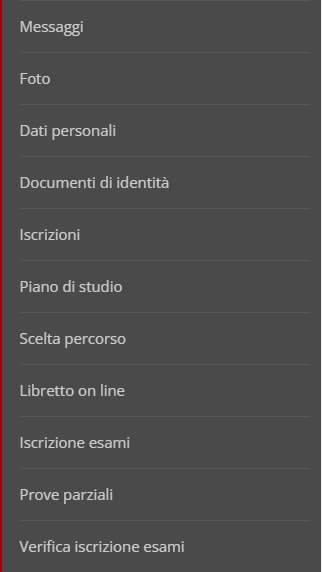 Didattica
Diritto alla studio, disabilità/DSA, corsi estivi
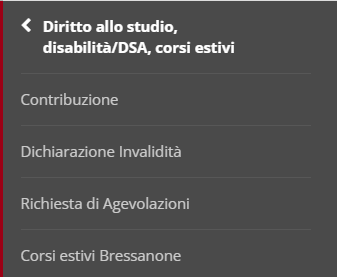 Applicazioni Unipd
Agenda Web
per orari e aule delle lezioni
MyUnipd
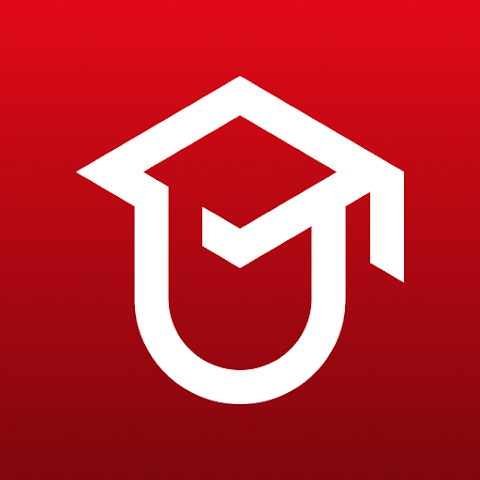 Agenda Web
Modalità di ricerca
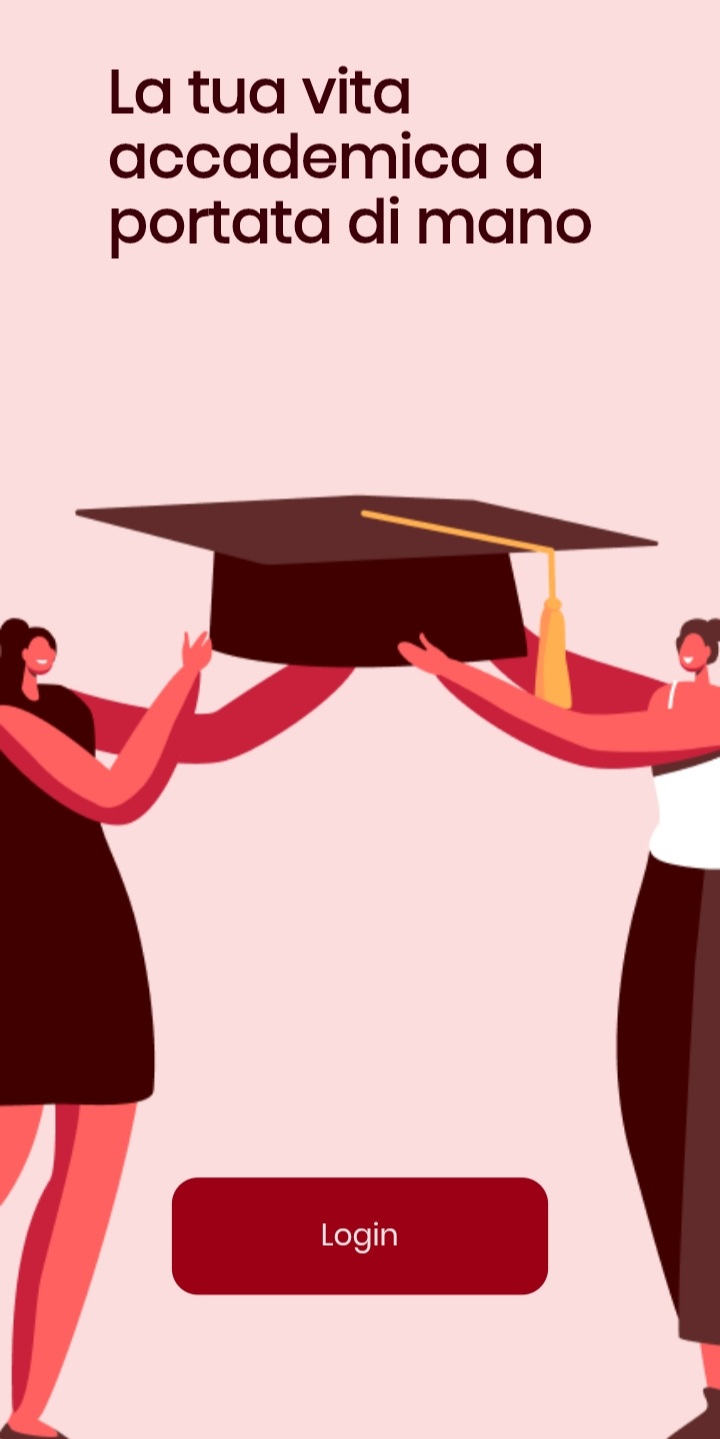 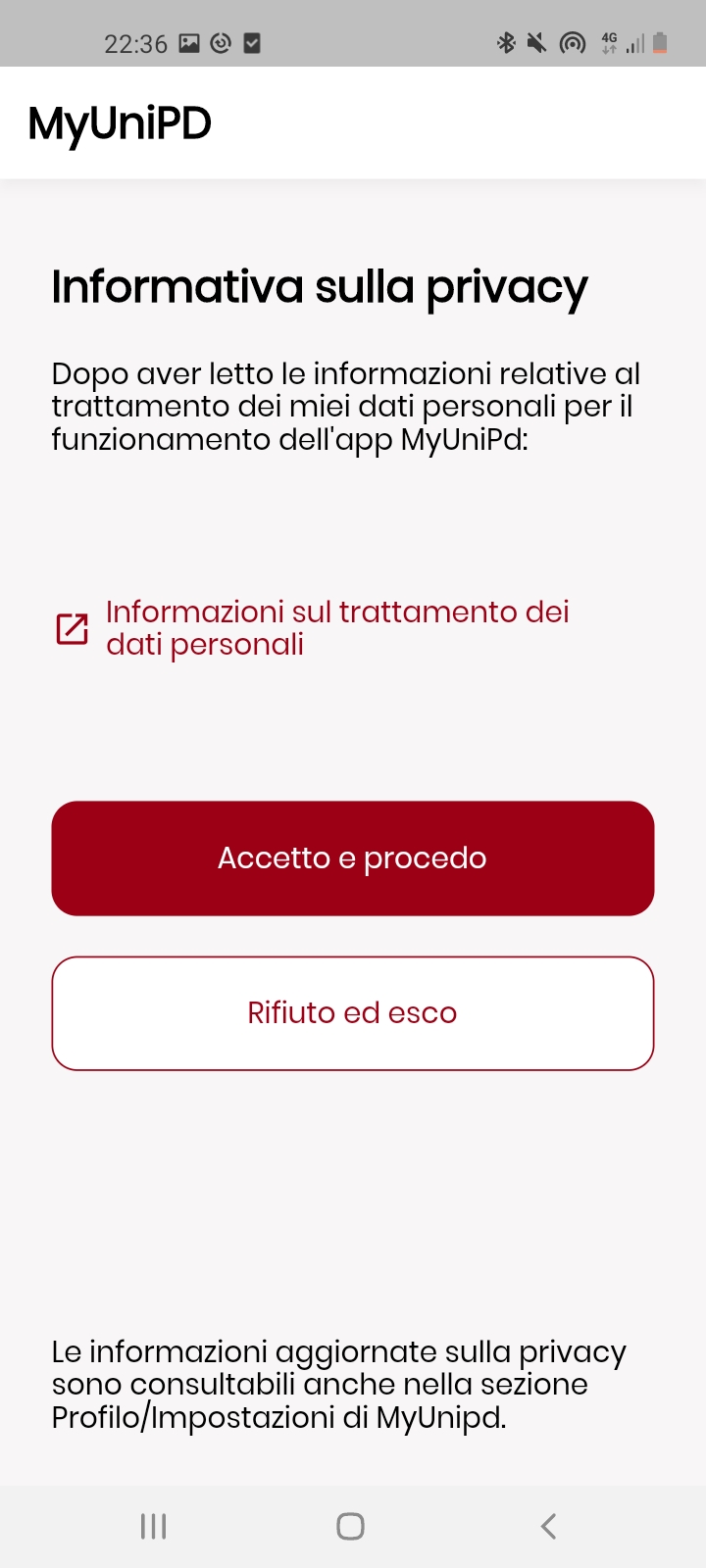 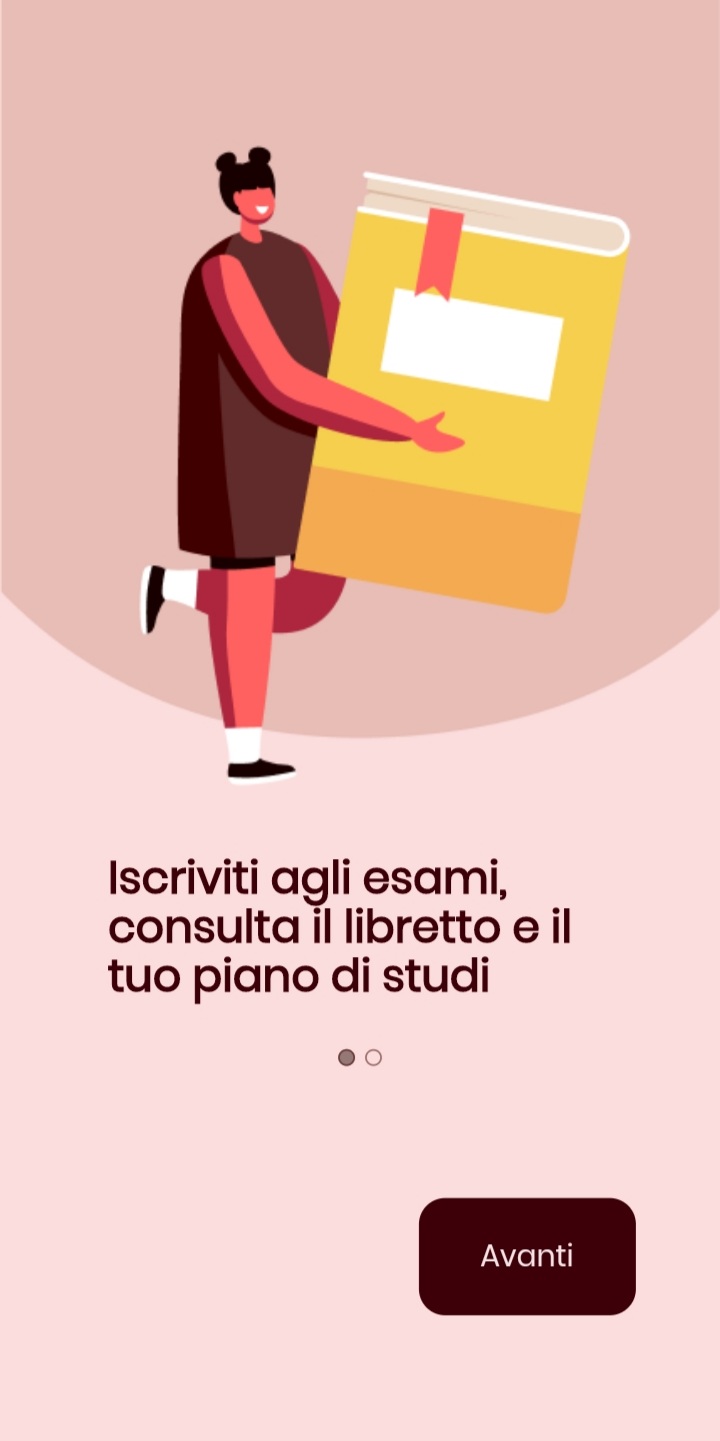 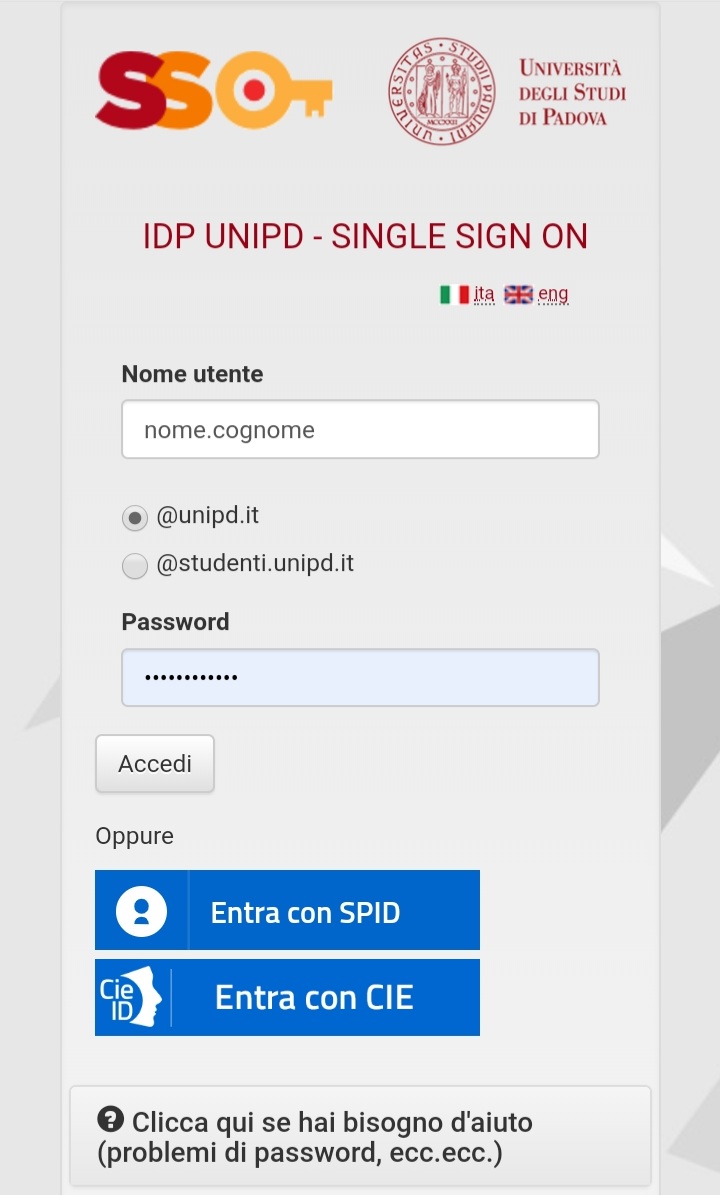 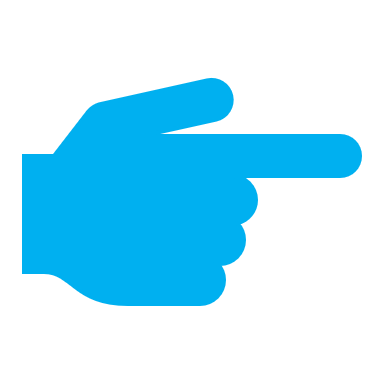 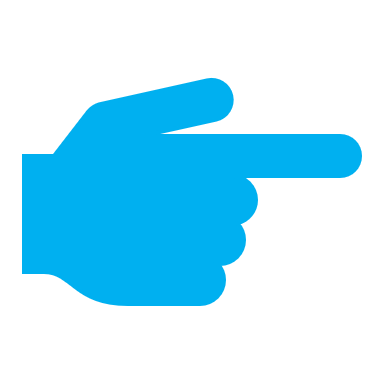 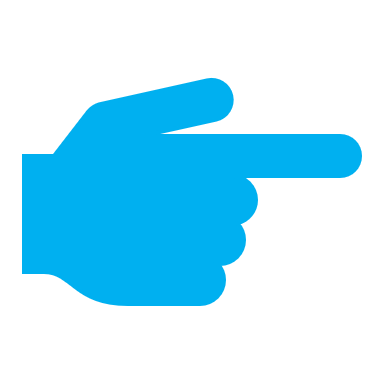 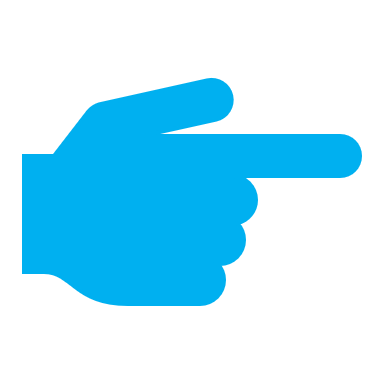 COME ACCEDERE E REGISTRARSI
Agenda Web
Maschera di ricerca
Home e funzioni
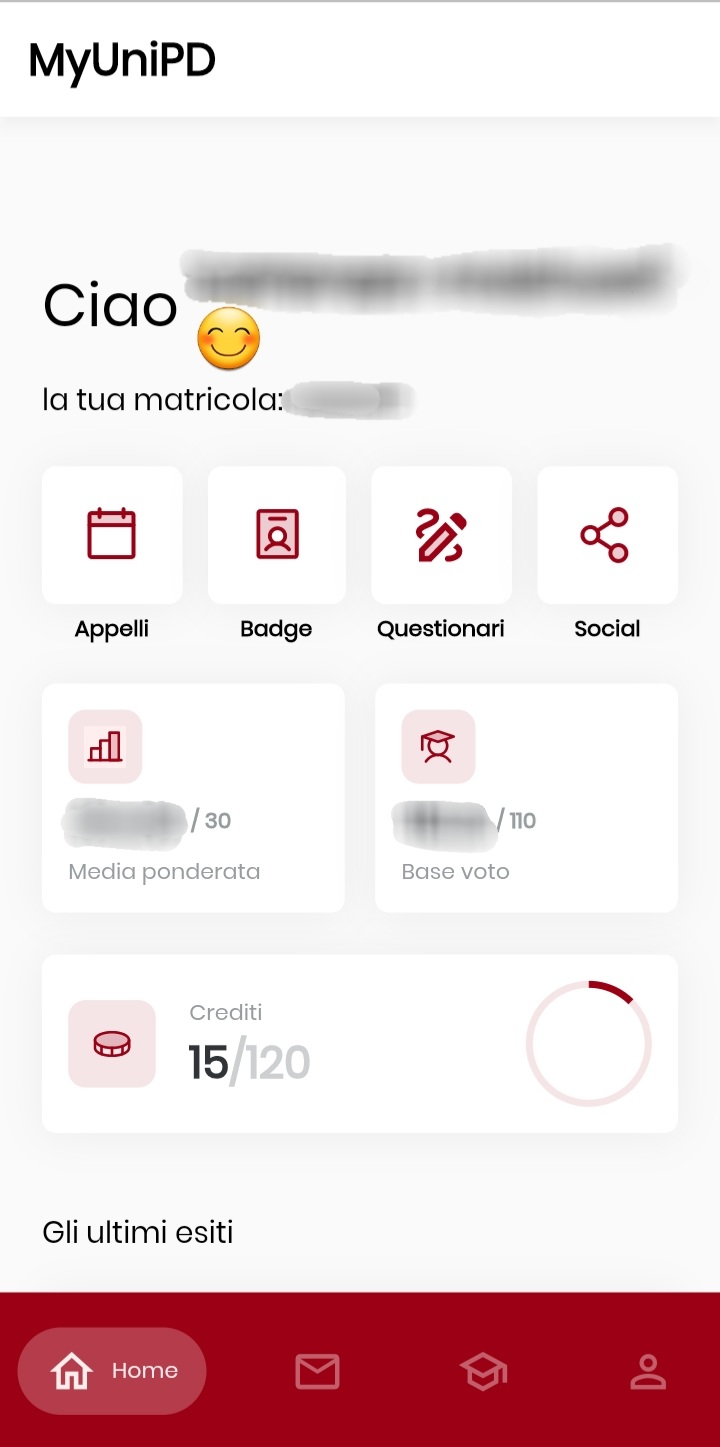 Appelli prenotabili, accesso diretto al tuo badge universitario, scorciatoia per i questionari, interfaccia social
Qui puoi tenere d’occhio il tuo rendimento accademico
Avvisi, carriera, profilo generale
Agenda Web
Maschera di ricerca
Funzioni dell’app
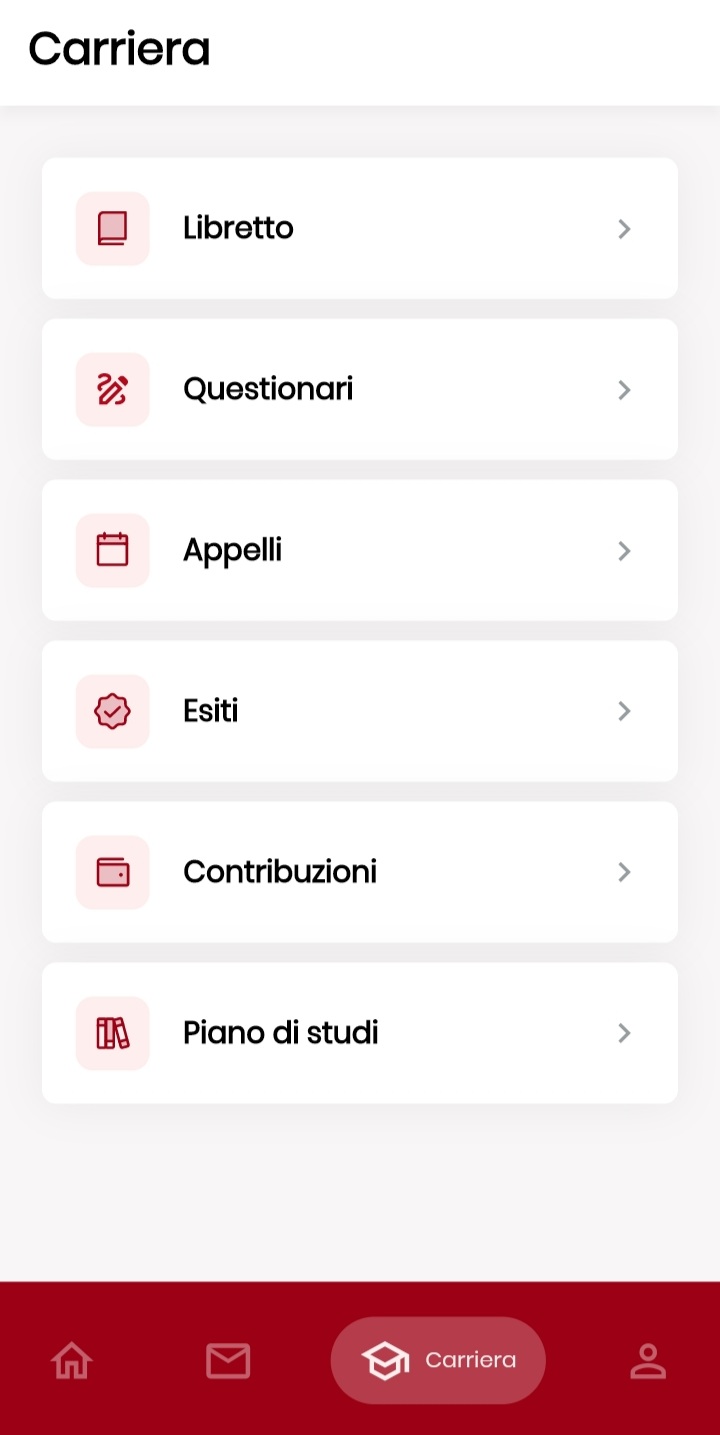 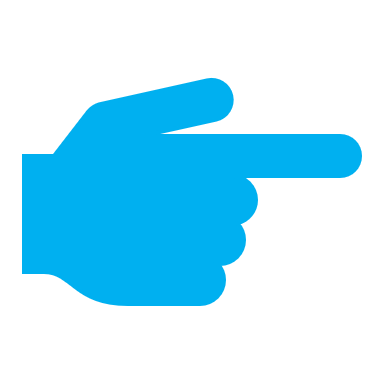 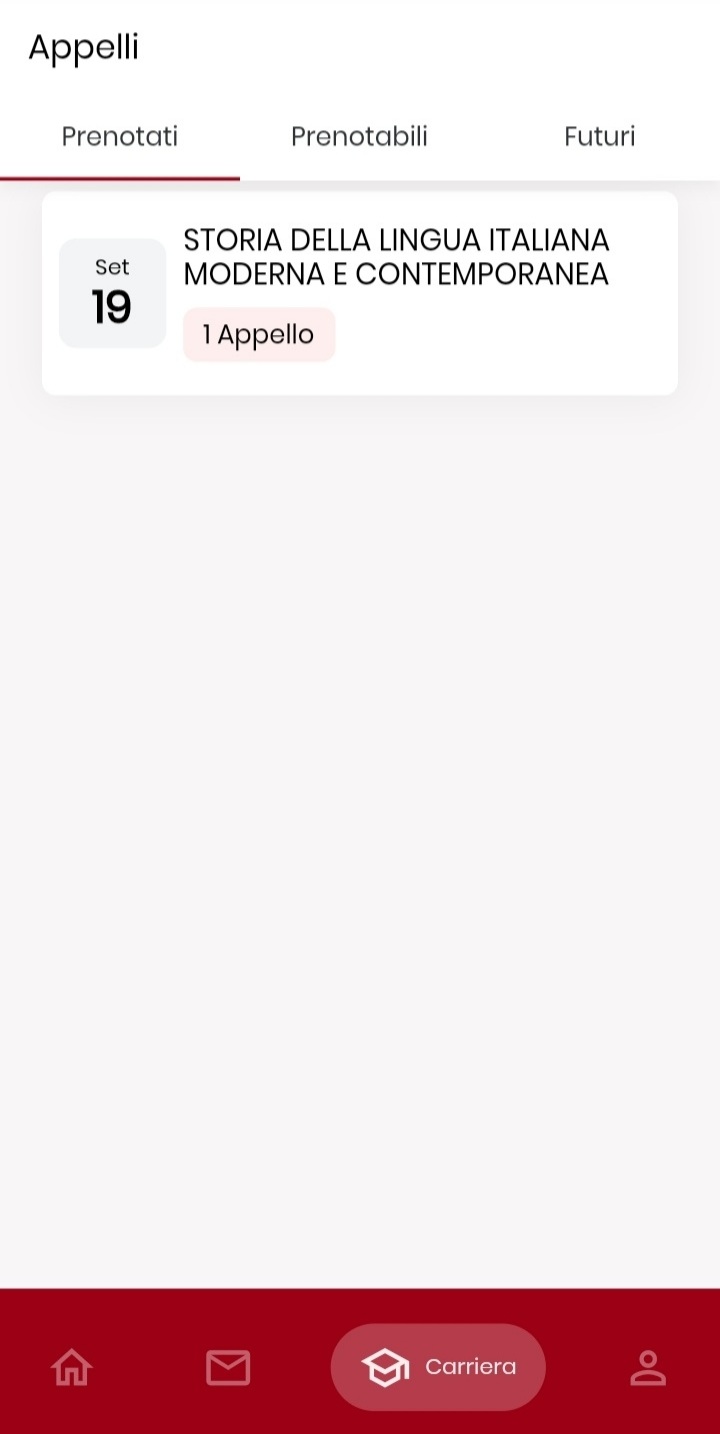 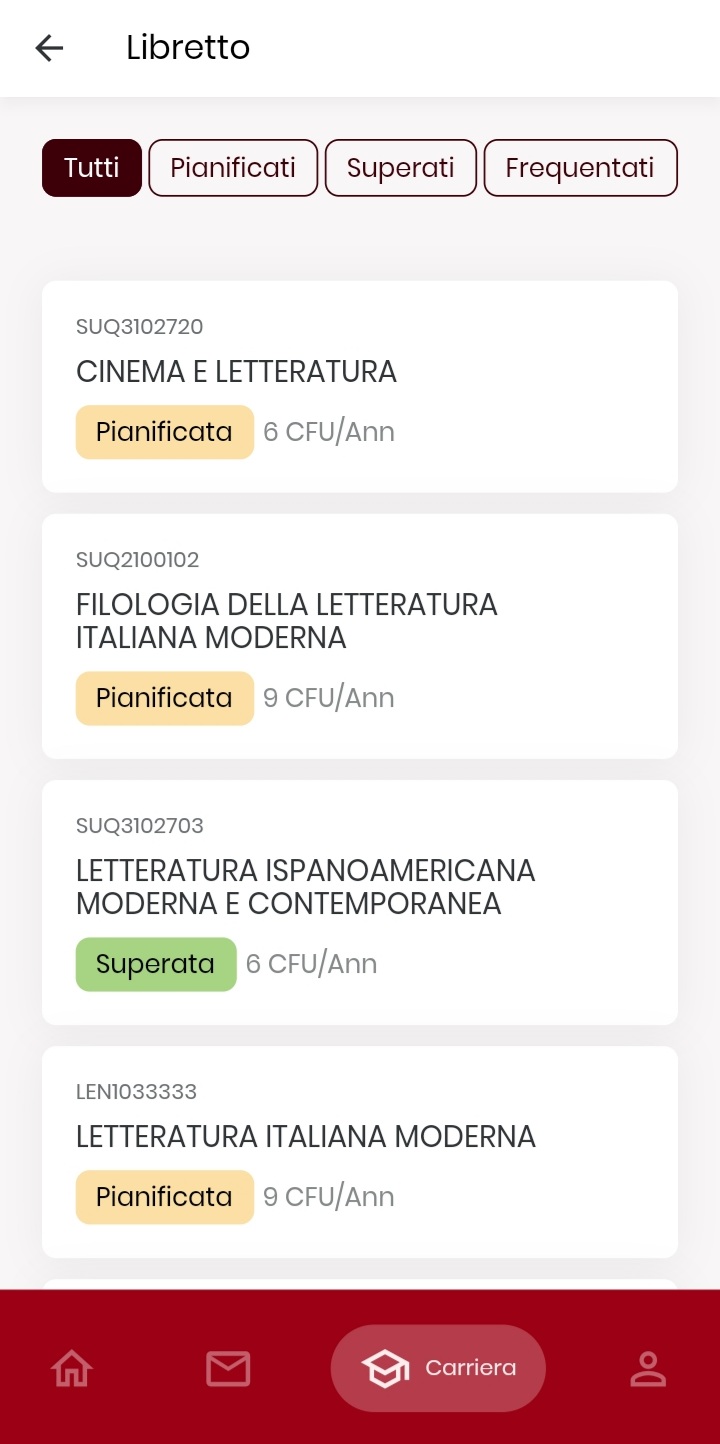 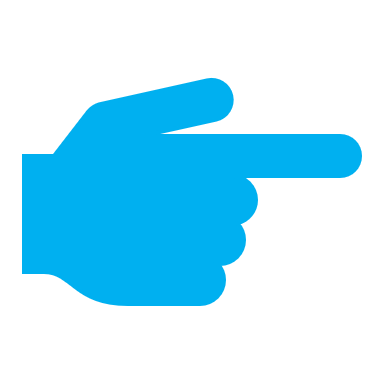 Agenda Web
per orari e aule delle lezioni
OrariUnipd
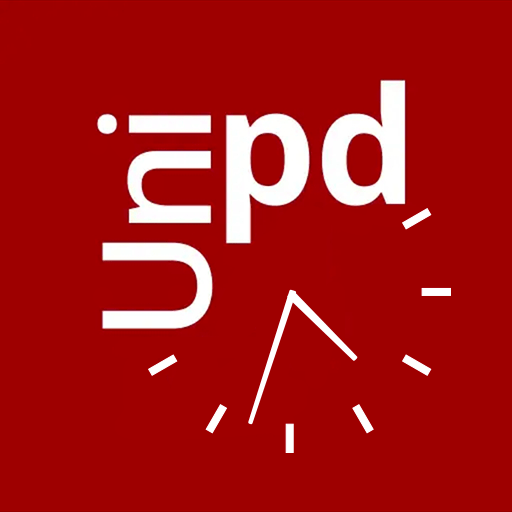 Agenda Web
Maschera di ricerca
Funzioni dell’app
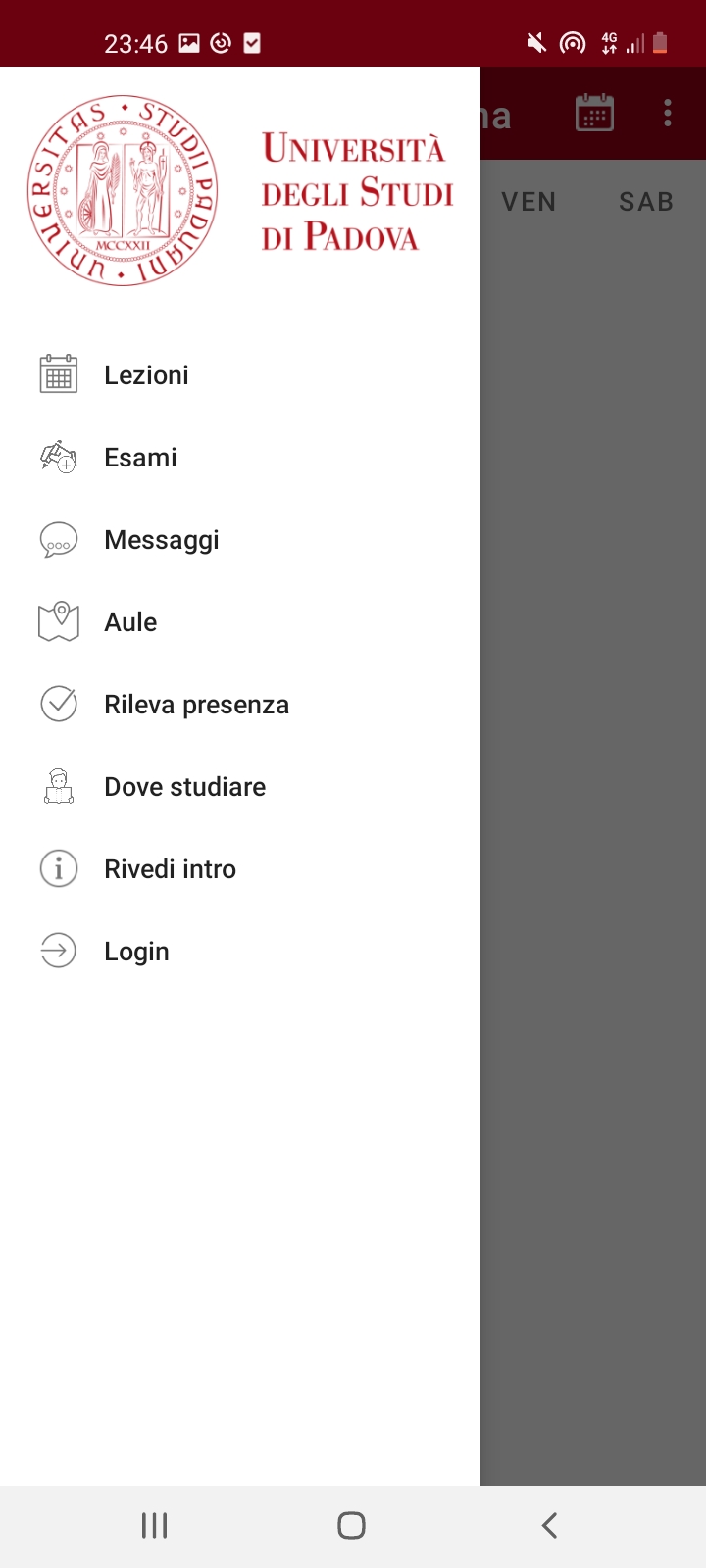 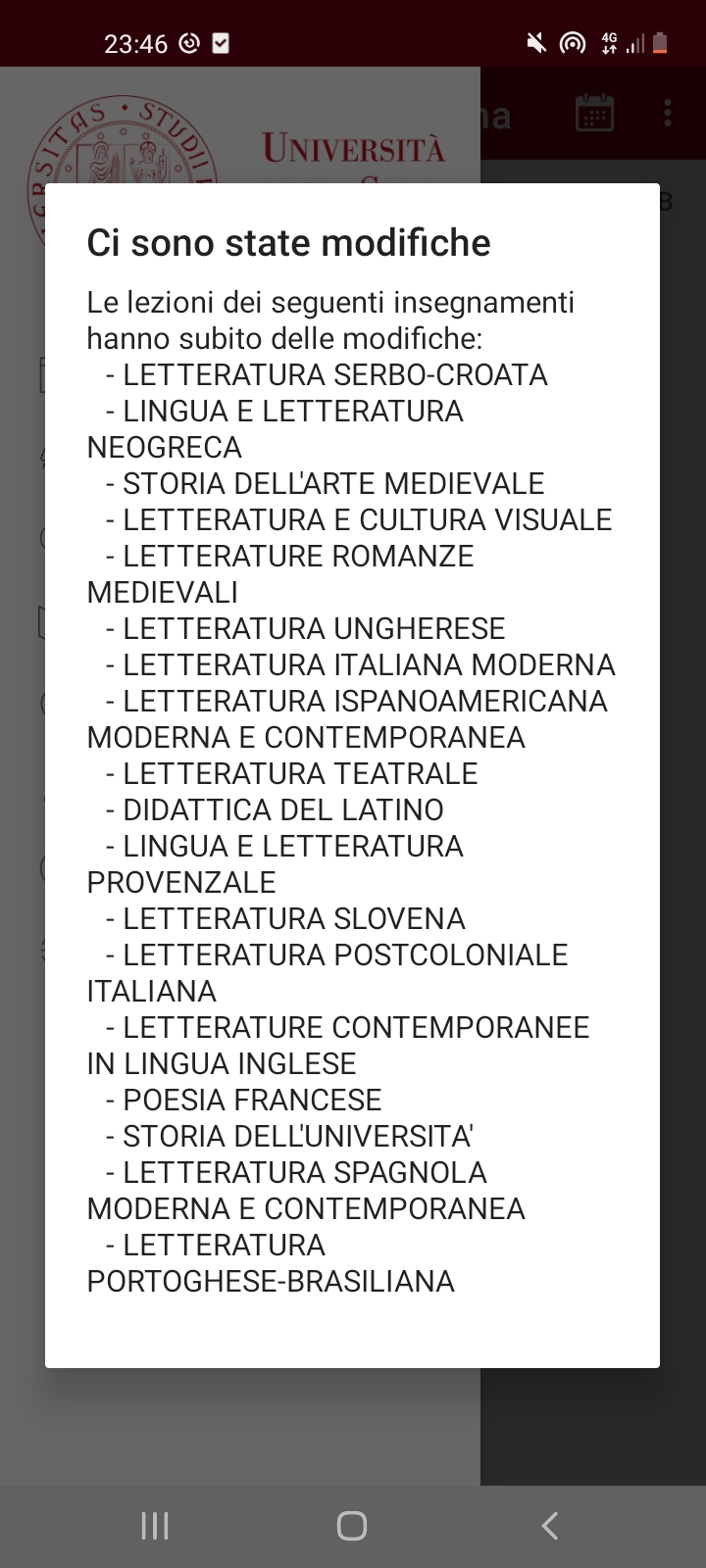 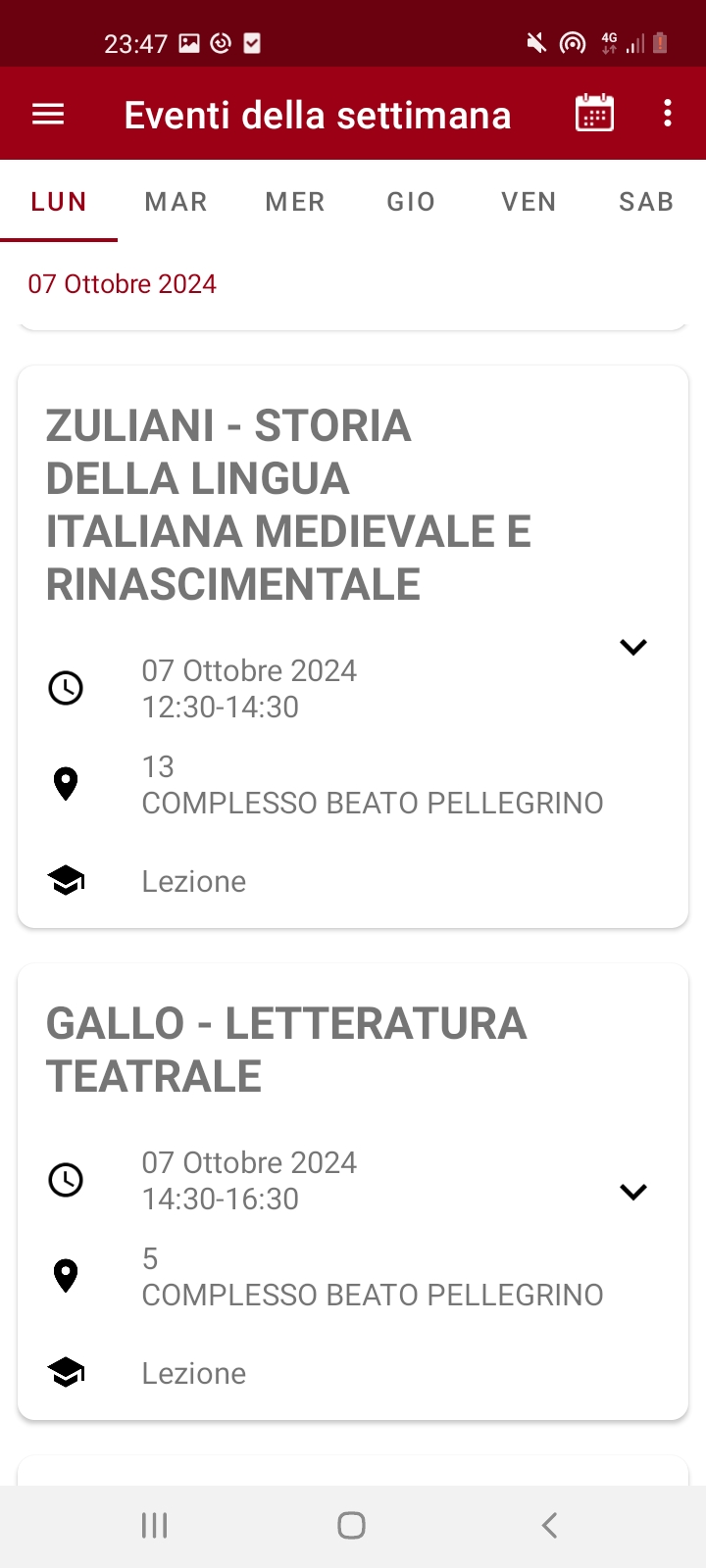 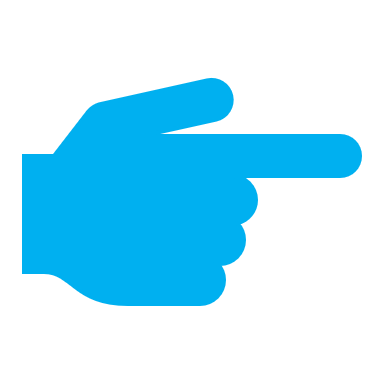 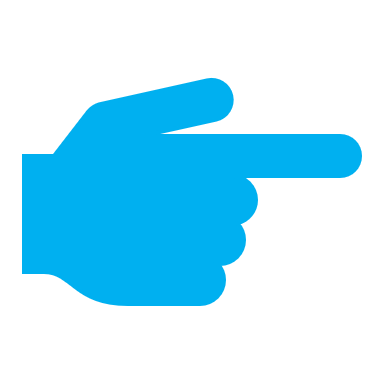 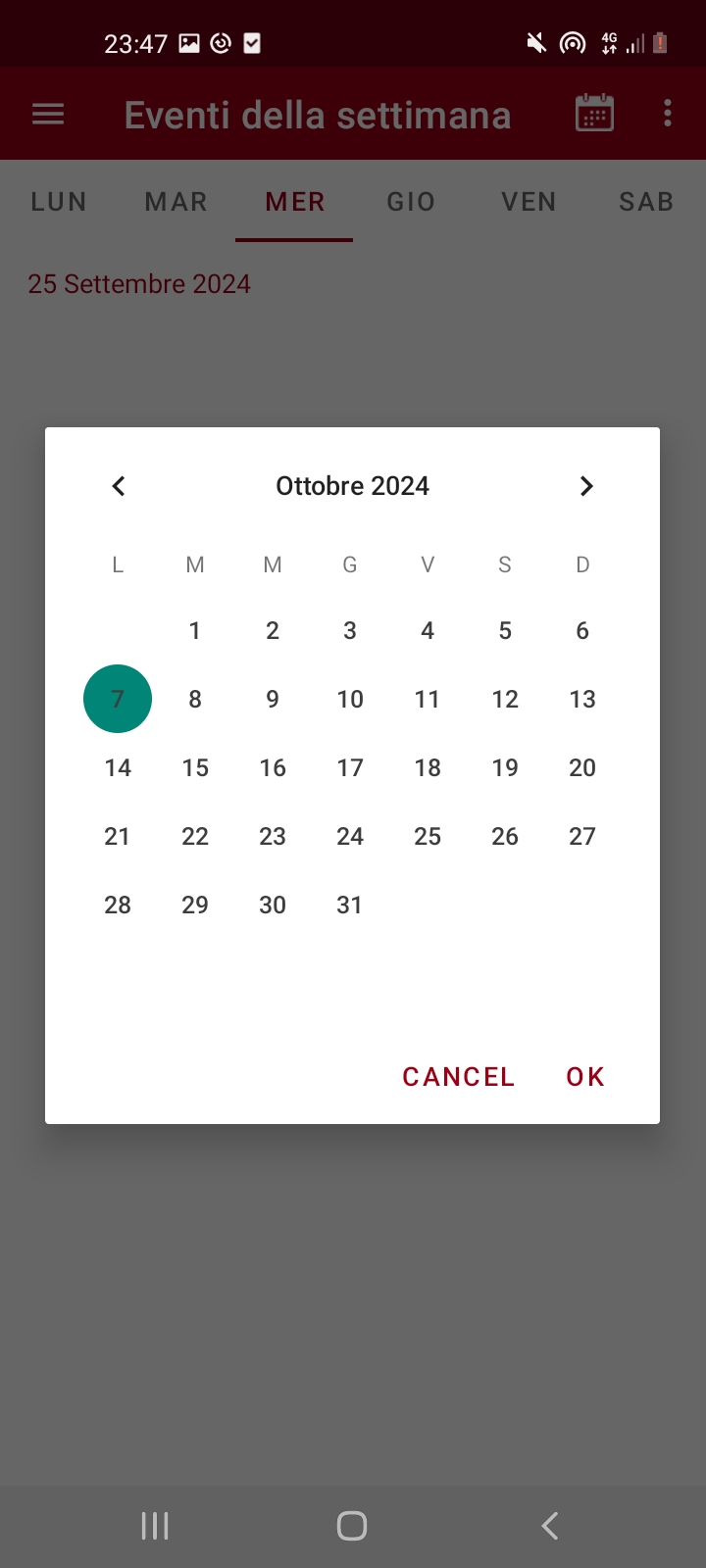 Seleziona la data e resta aggiornato in automatico con i cambiamenti d’orario
Crea il tuo profilo e controlla l’orario delle tue lezioni
Newsletter
Newsletter
Informazioni
Newsletter di Lettere e Filologia Moderna

Per rimanere aggiornate/i su eventi, scadenze, seminari e iniziative del Corso di Laurea iscrivetevi alla Newsletter mensile con un solo clic

https://tinyletter.com/NewsLettere

Riceverete i primi giorni di ogni mese un’unica e pratica mail che vi aiuterà a non farvi sfuggire informazioni importanti e occasioni di formazione!
Projects and Mobility Office
Opportunità 
di mobilità 
per Studio Unipd
Le opportunità internazionali di mobilità per Studio ti permettono di trascorrere un periodo all’estero per svolgere una parte del tuo percorso di studio. Si tratta di un’indimenticabile opportunità di arricchimento e di crescita culturale e personale che ti permette di:
Conoscere nuove culture
Migliorare le competenze linguistiche
Arricchire CV
Sviluppare competenze trasversali 
(problem solving, adattabiità, attidudine al lavoro di gruppo ecc.)
Erasmus+Studio
Europa
Erasmus+Studio
Oltre Europa
Double/Joint Degrees
Programma Ulisse
Open Arqus Mobility
SEMP 
Swiss European Mobility Programme
Mobility Windows
Erasmus+Studio
Europa
Erasmus+Studio
Oltre Europa
Double/Joint Degrees
Programma Ulisse
Open Arqus Mobility
SEMP 
Swiss European Mobility Programme
Mobility Windows
Mobilità semestrale/annuale per Studio in una delle sedi partner in Svizzera
Mobilità semestrale/annuale per Studio in una delle sedi partner in EU ed extra EU 
Fondi europei
Mobilità semestrale per studio in uno degli Atenei convenzionati della European University Alliance ARQUS
Mobilità semestrale/annuale per Studio in una delle sedi partner extra EU
Percorsi formativi internazionali in una o più istituzioni internazionali per l’ottenimento di un titolo doppio o congiunto
Mobilità semestrale strutturato all’interno di uno specifico programma di studi
ICPU 
Industry Community Project
VIP 
Virtual International Programme
Virtual Exchange
Summer and Winter Schools
BIP
Blended Intensive Programmes
Mobilità Short e Innovative
ICPU 
Industry Community Project
VIP 
Virtual International Programme
Virtual Exchange
Summer and Winter Schools
BIP
Blended Intensive Programmes
Mobilità Short e Innovative
Attività didattiche internazionali intensive che combinano la collaborazione virtuale ed una breve mobilità fisica, proponendo attività di tipo “challenge-based”
Scambi virtuali con studentesse e studenti di atenei internazionali
Es.: Arqus MOVEs; NICE
Programma di mobilità virtuale organizzato dalla Justus-Liebig Universitat Giessen (JLU), Germania, con un'offerta permanente
Percorso di apprendimento interdisciplinare di 6 crediti progettato e realizzato da docenti delle Università di Padova, Sydney e Losanna con quesiti operativi e/o casi di studio
Corsi intensivi (1-2 settimane) di elevata qualità su argomenti molto specifici con docenza internazionale
Per maggiori informazioni:

https://www.unipd.it/studiare-estero
Applicazioni
La Biblioteca del Polo Beato Pellegrino
In collaborazione con i tutor junior del Corso di Laurea in Lettere